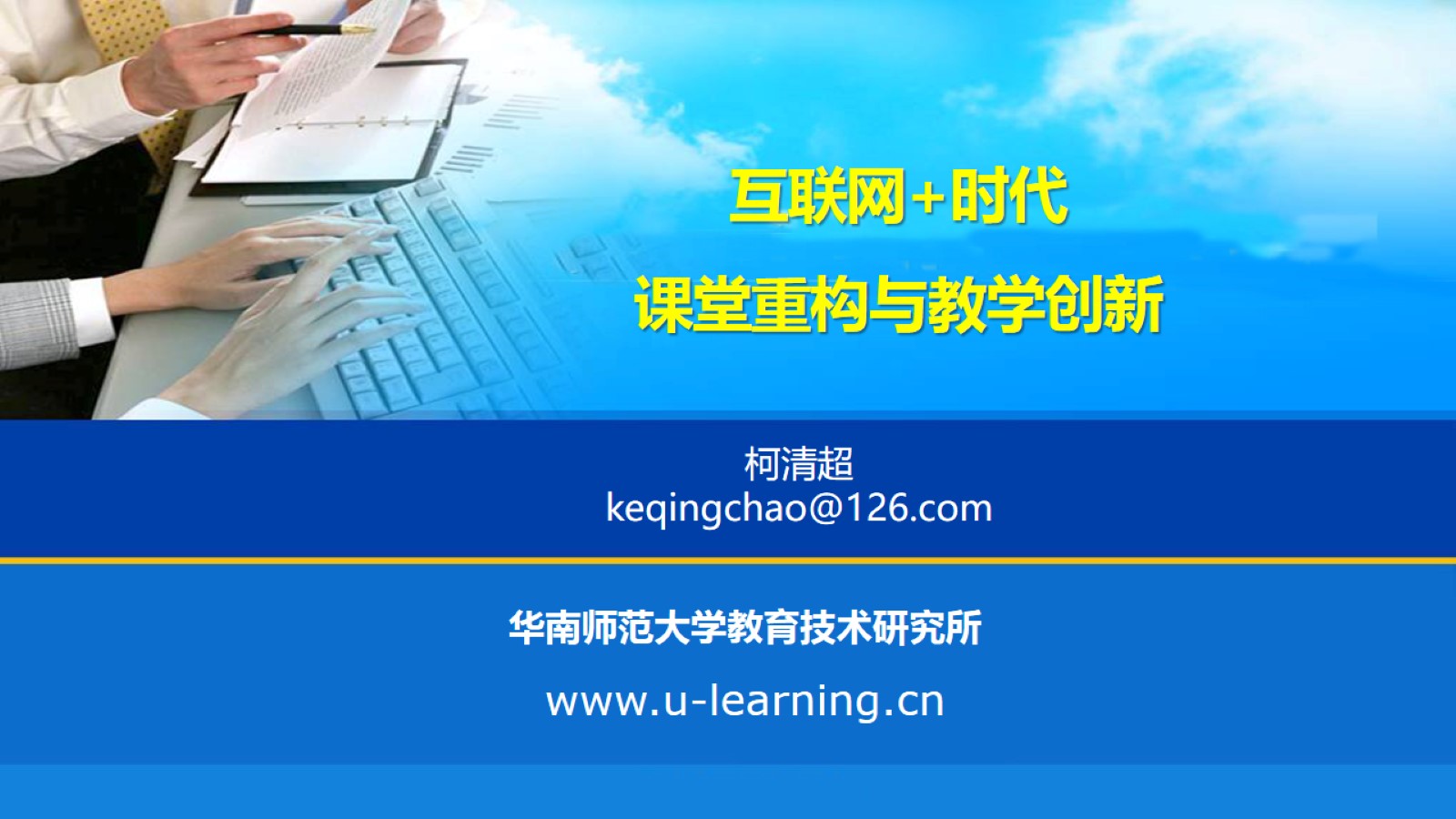 互联网+时代课堂重构与教学创新
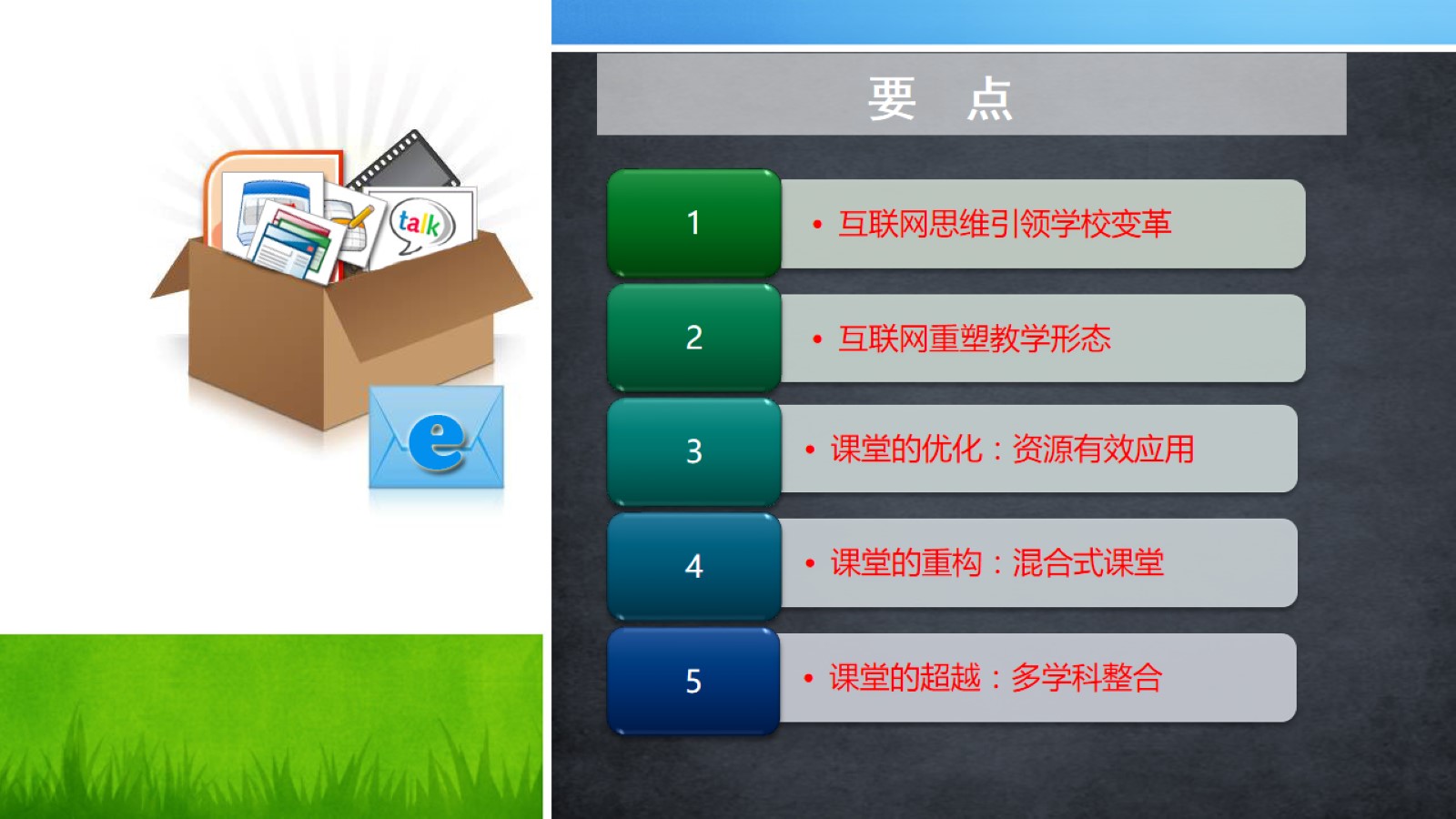 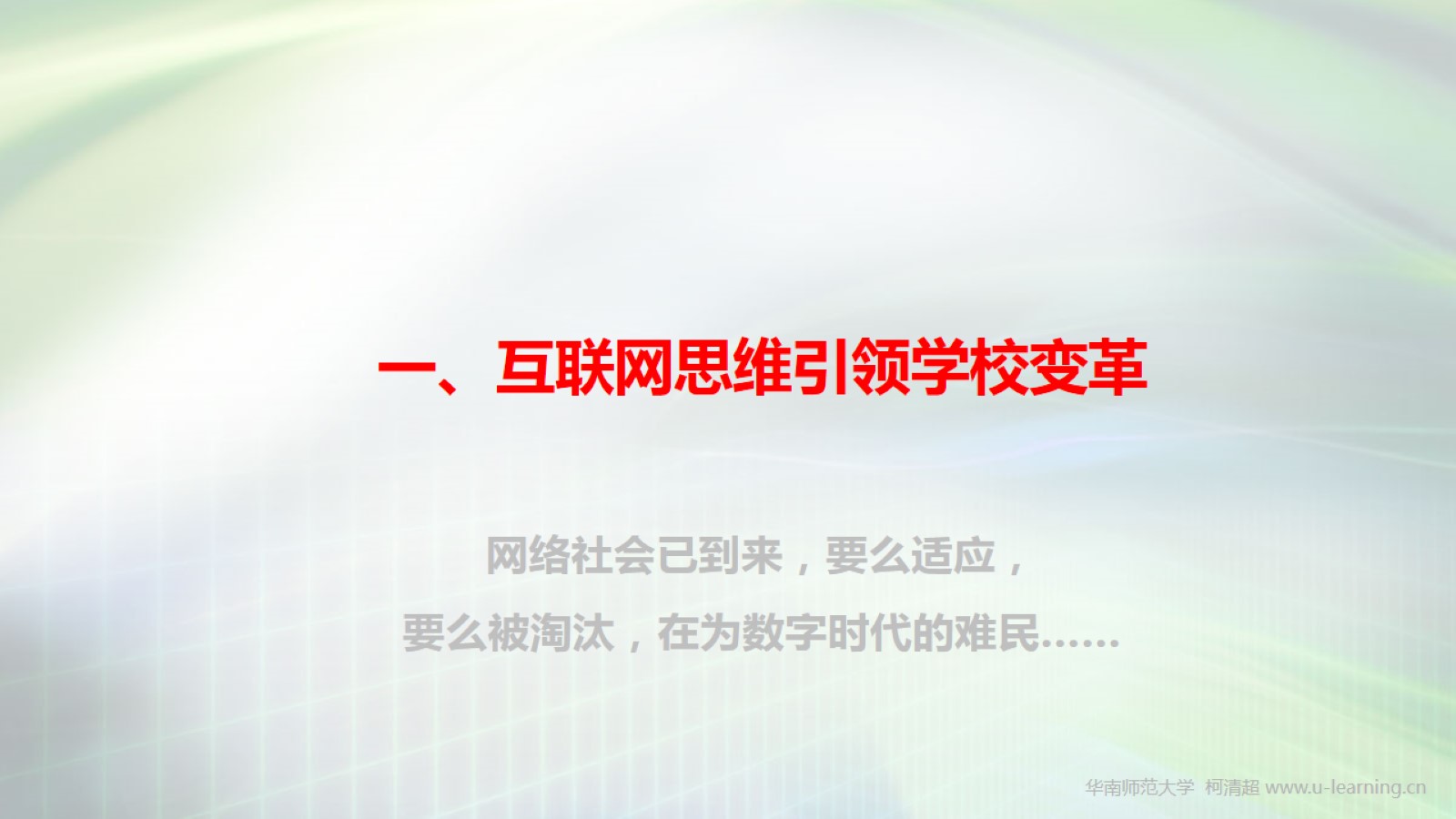 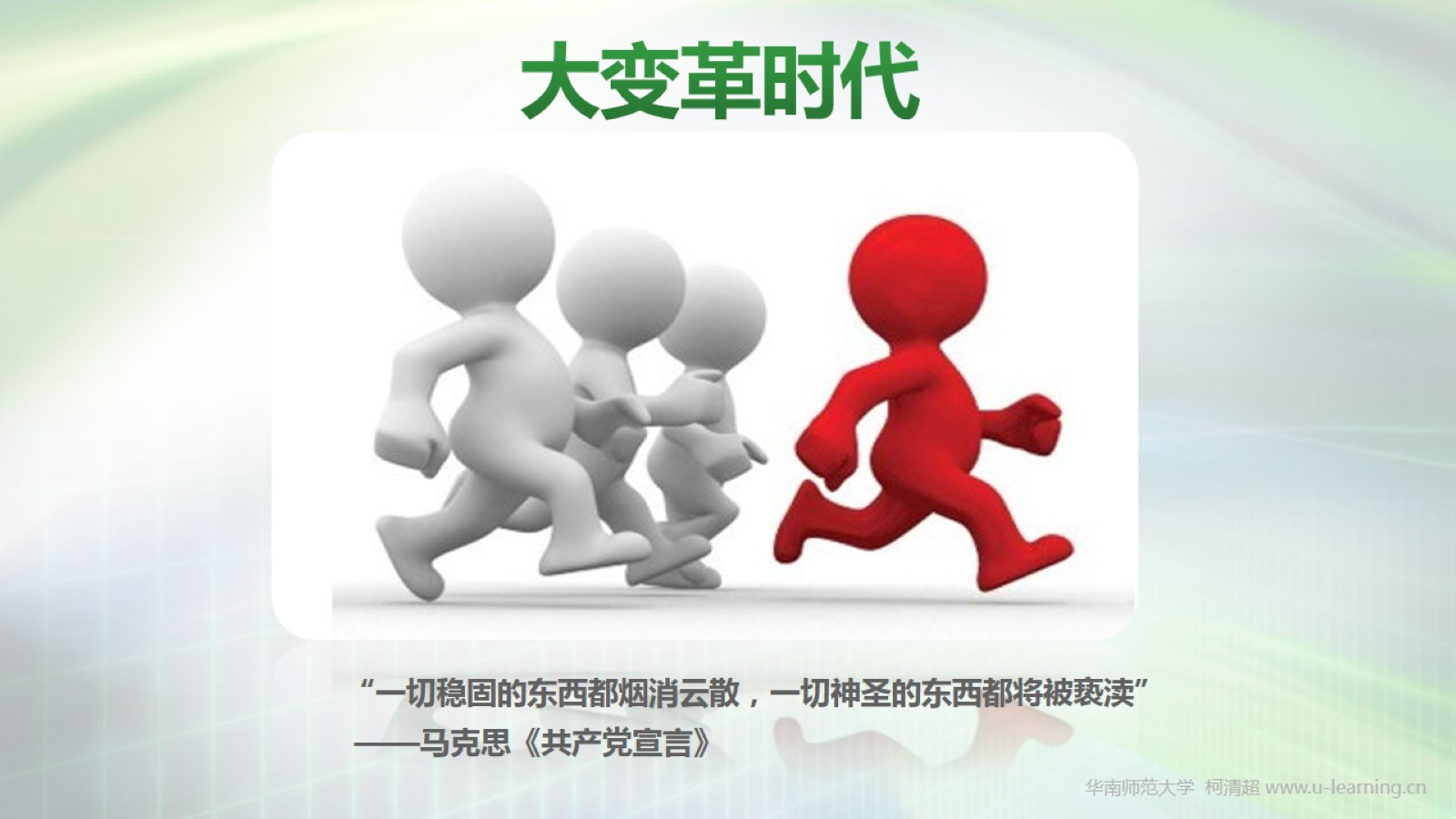 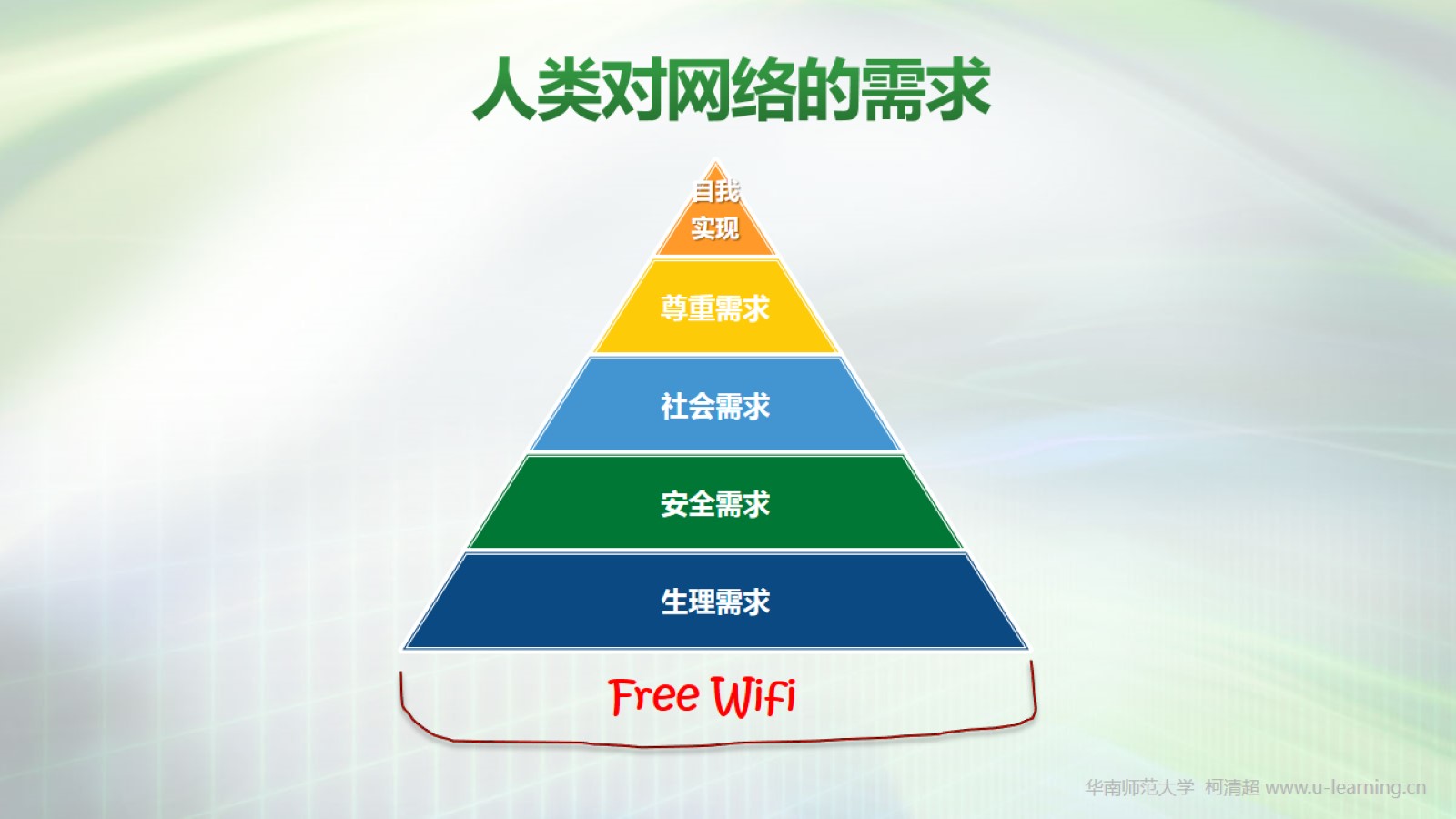 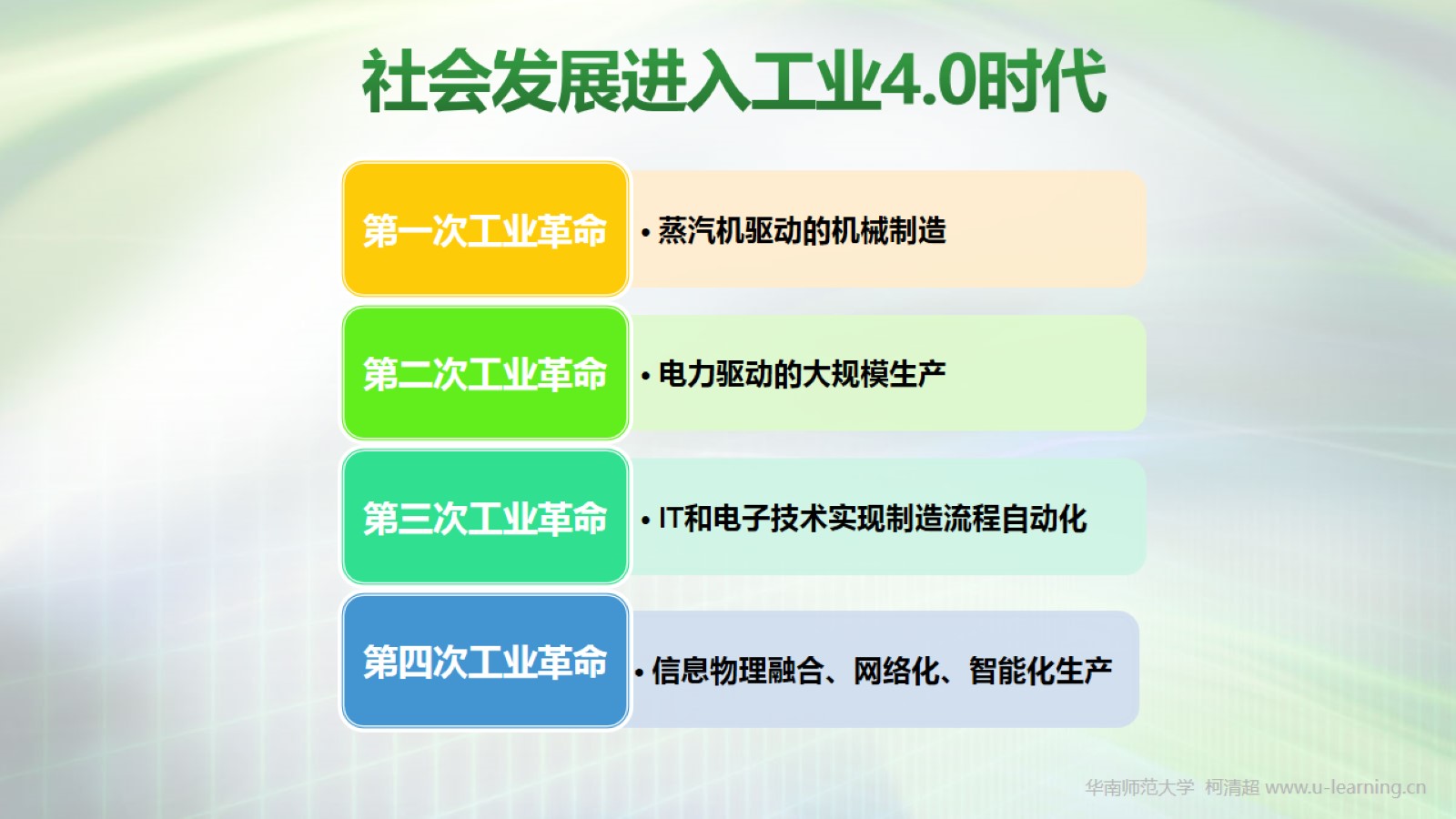 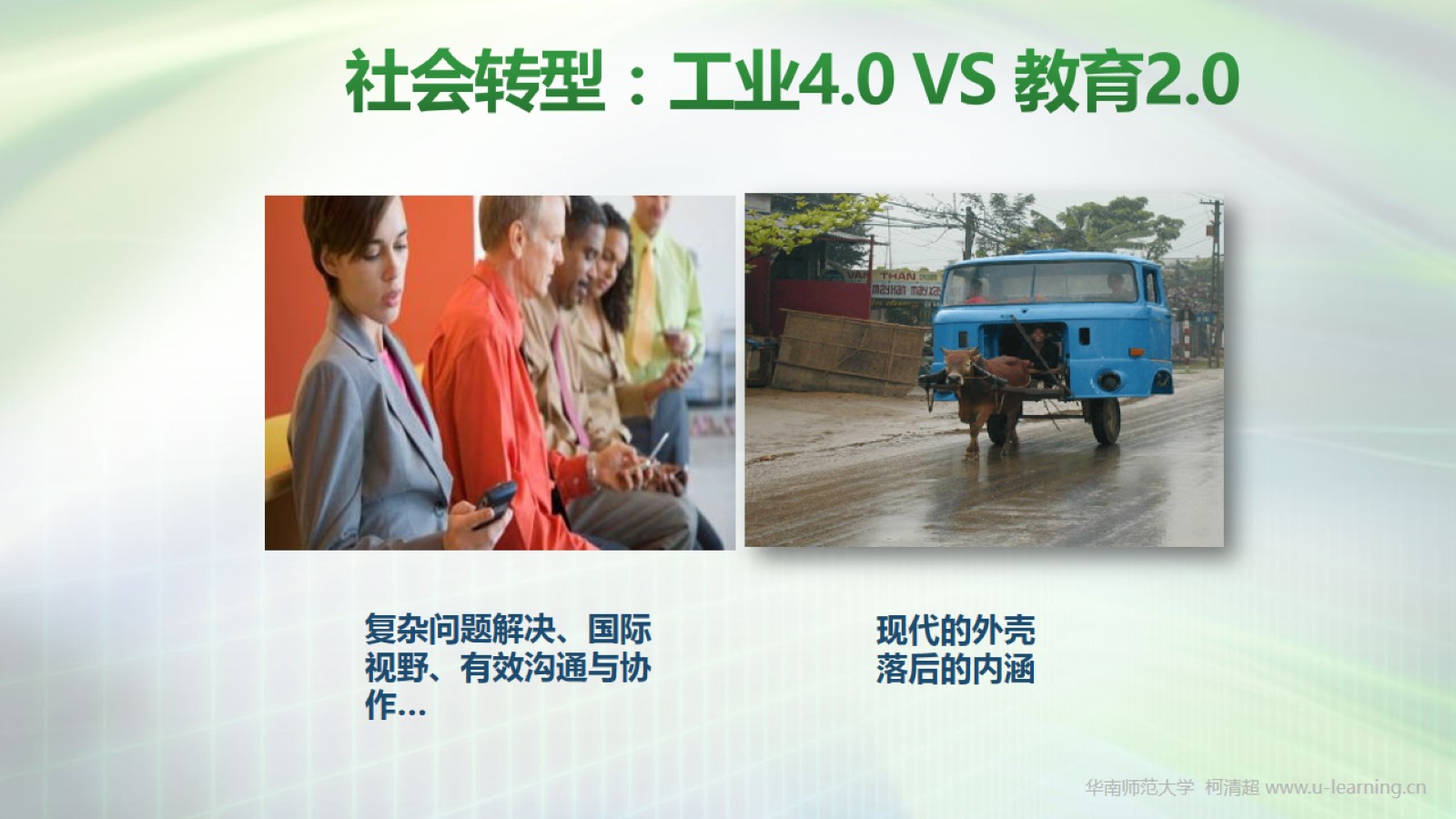 社会转型：工业4.0 VS 教育2.0
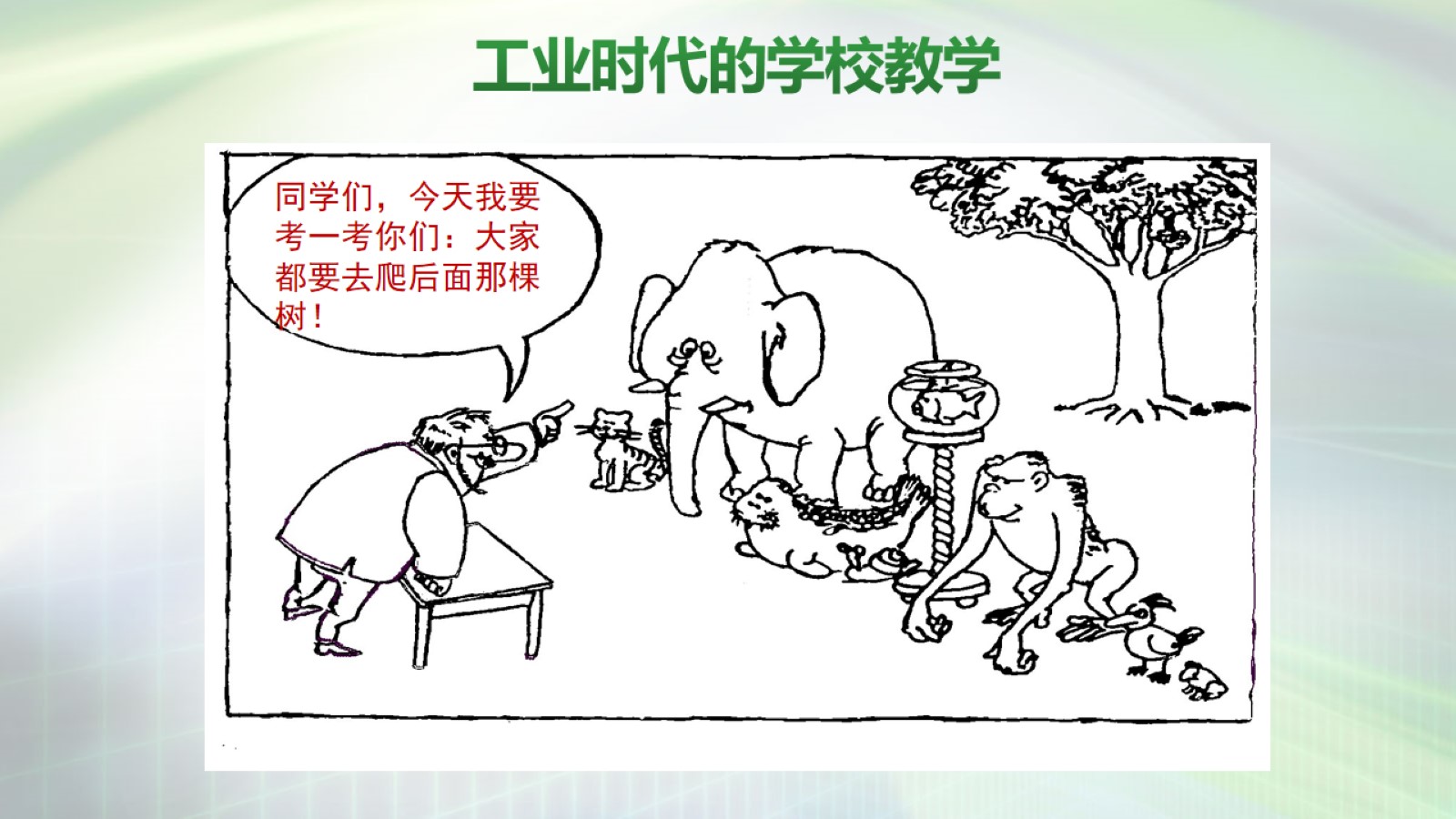 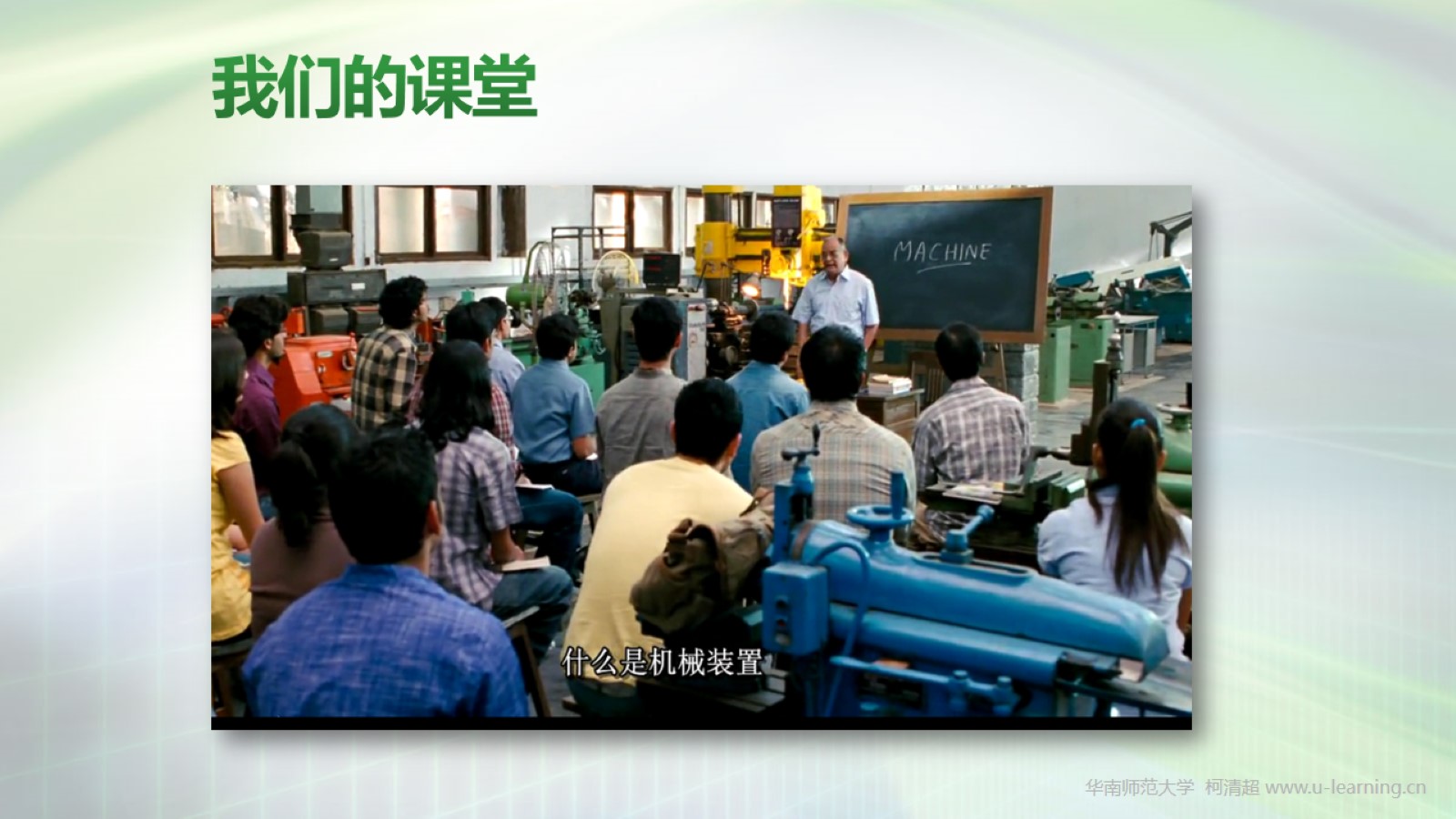 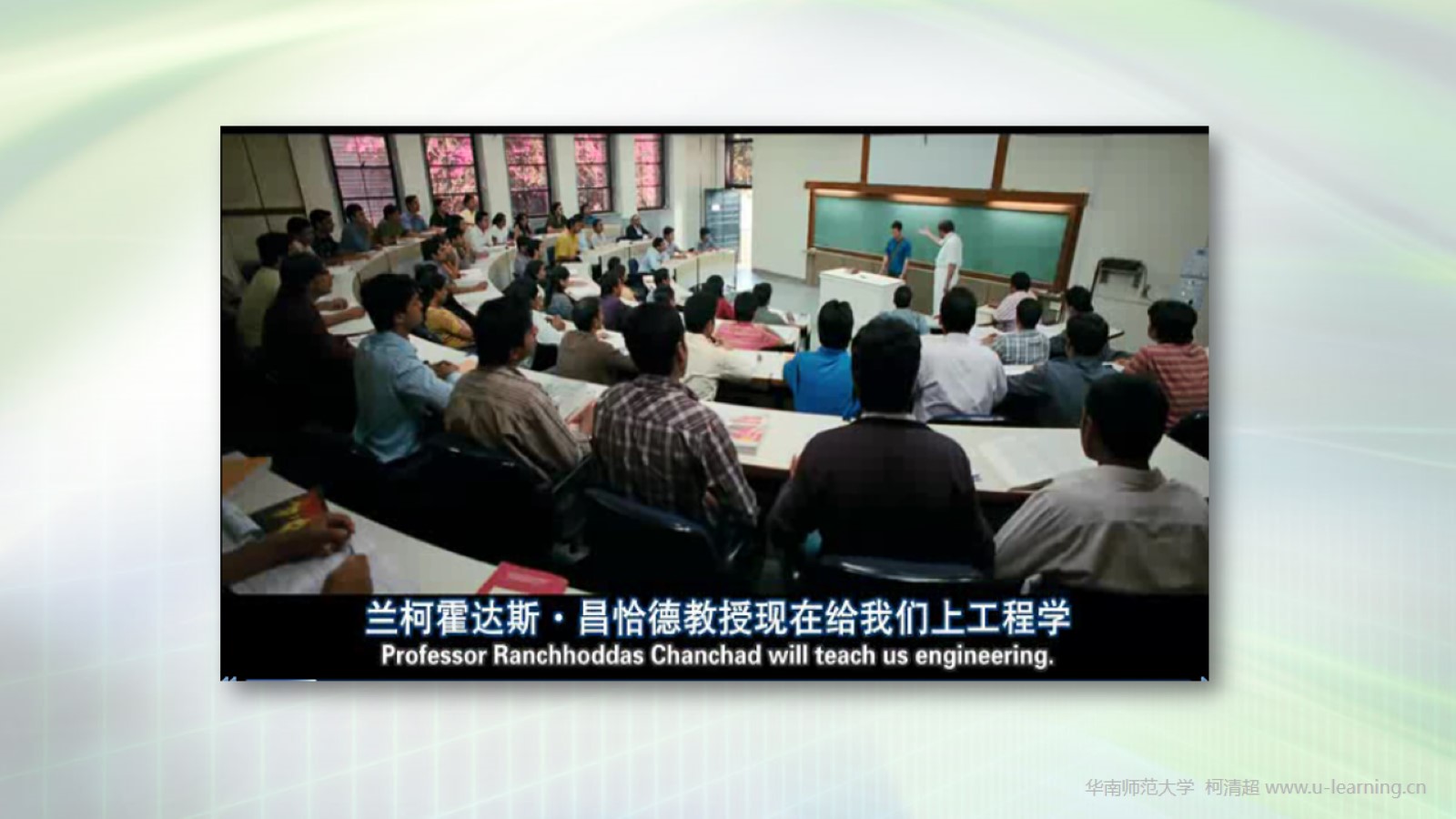 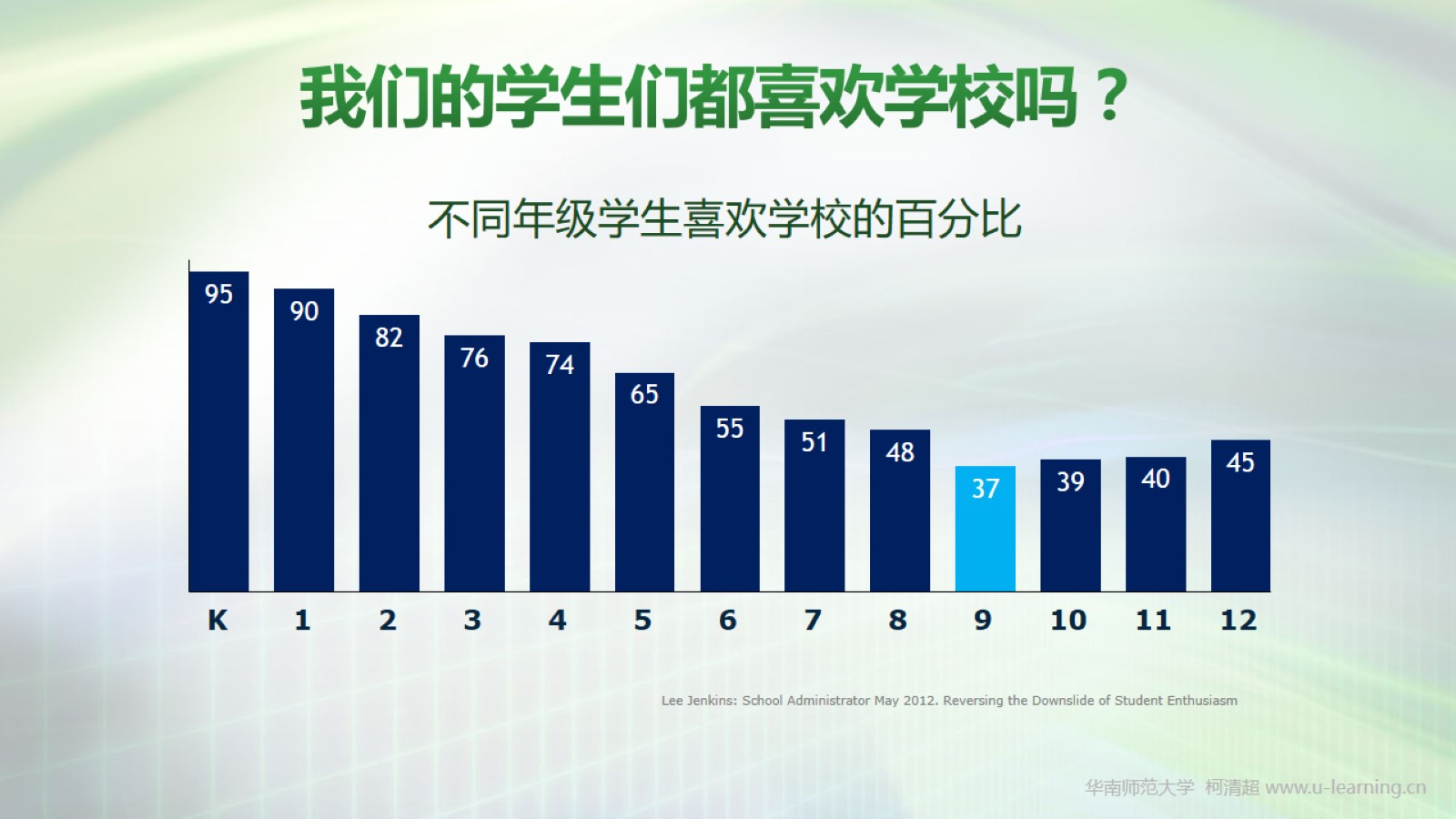 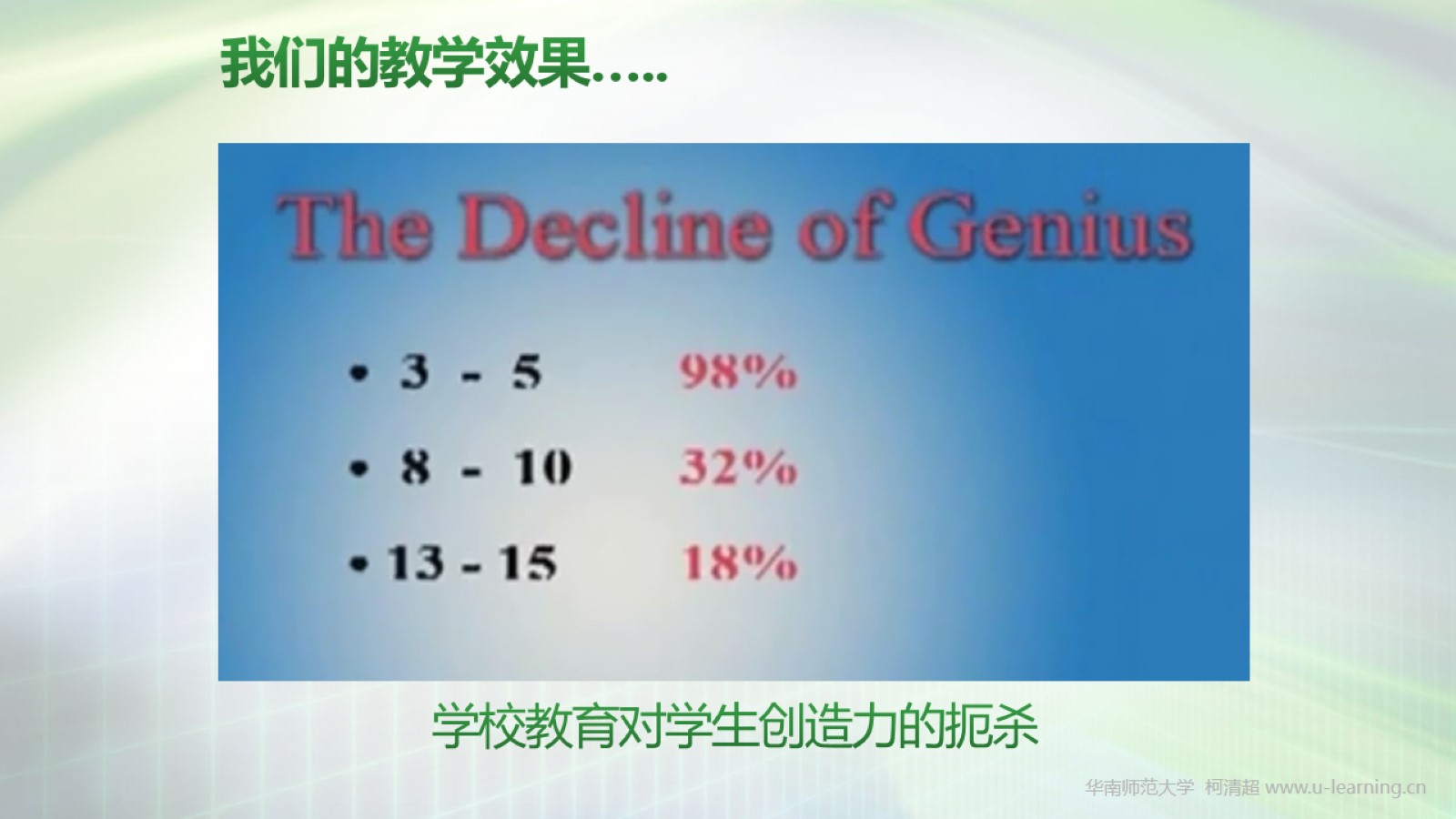 学校教育对学生创造力的扼杀
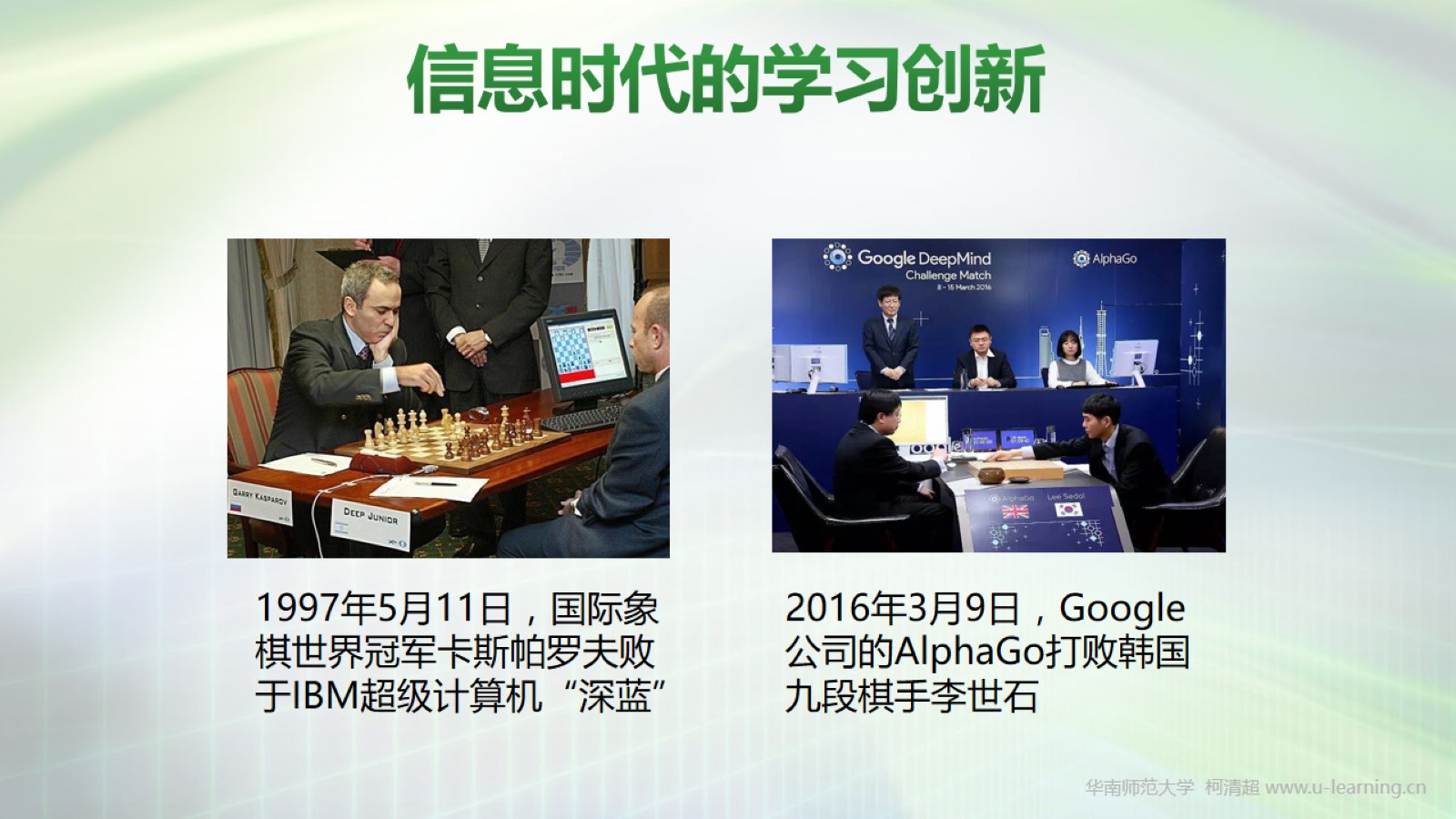 信息时代的学习创新
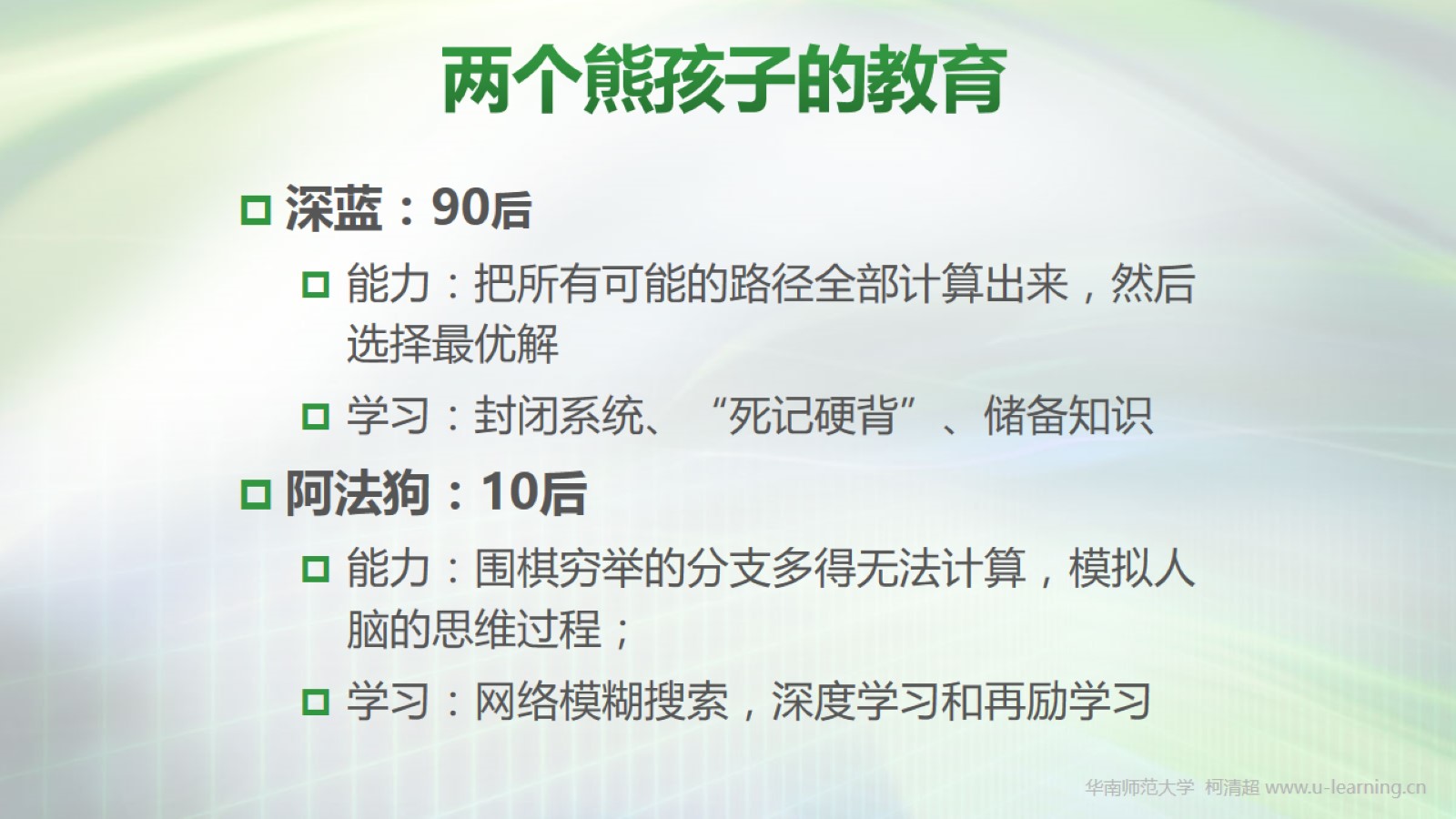 两个熊孩子的教育
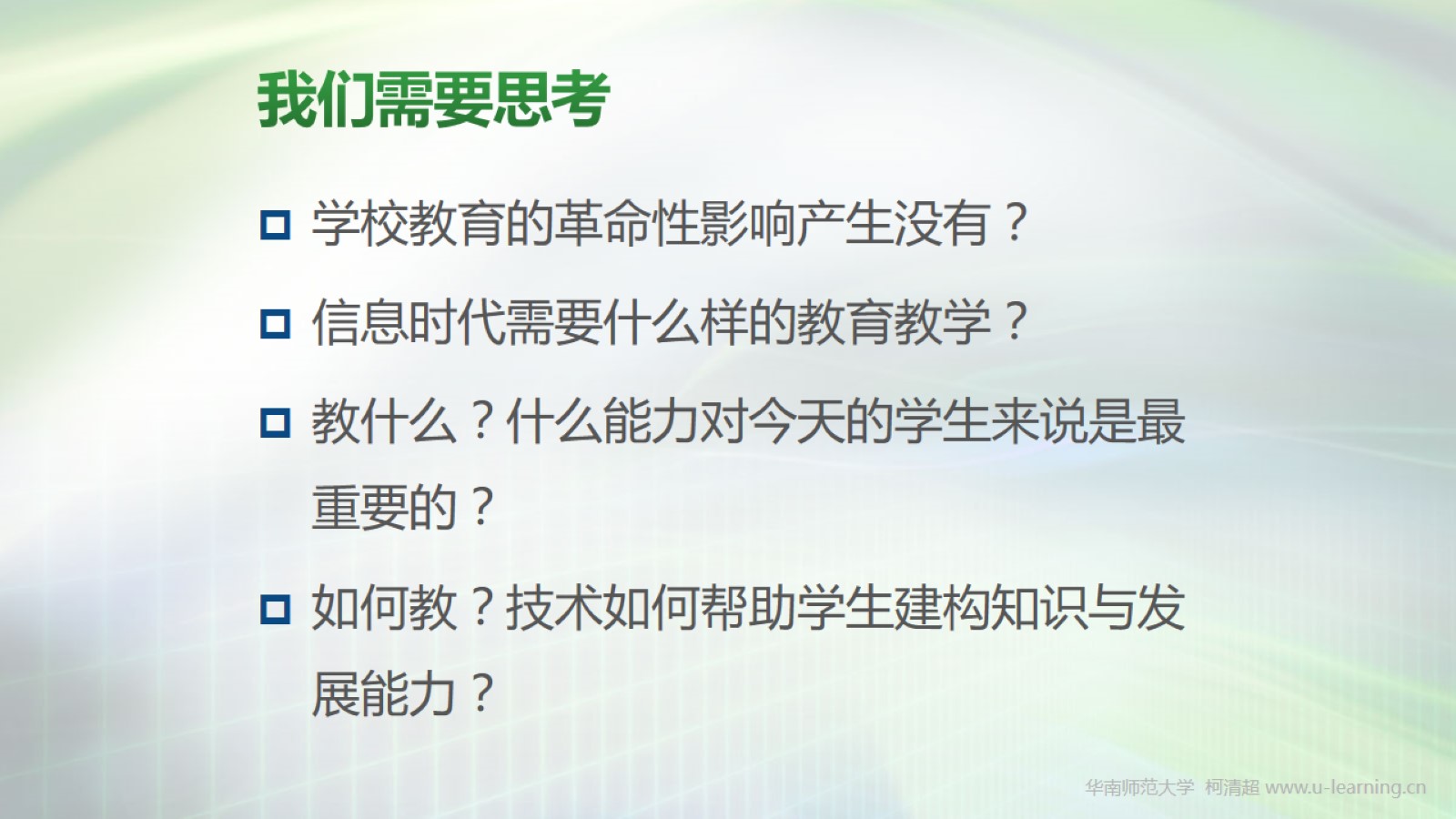 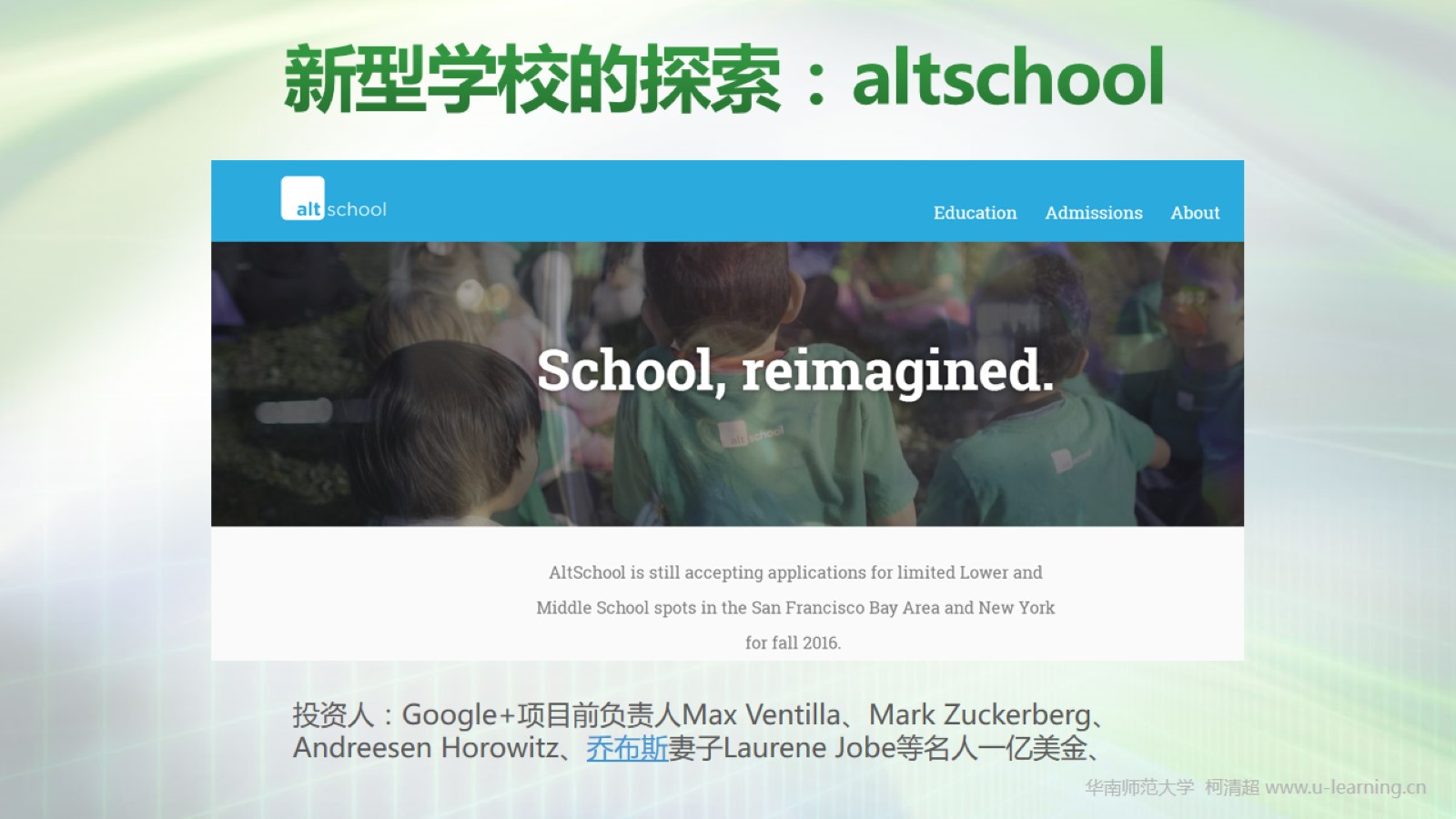 新型学校的探索：altschool
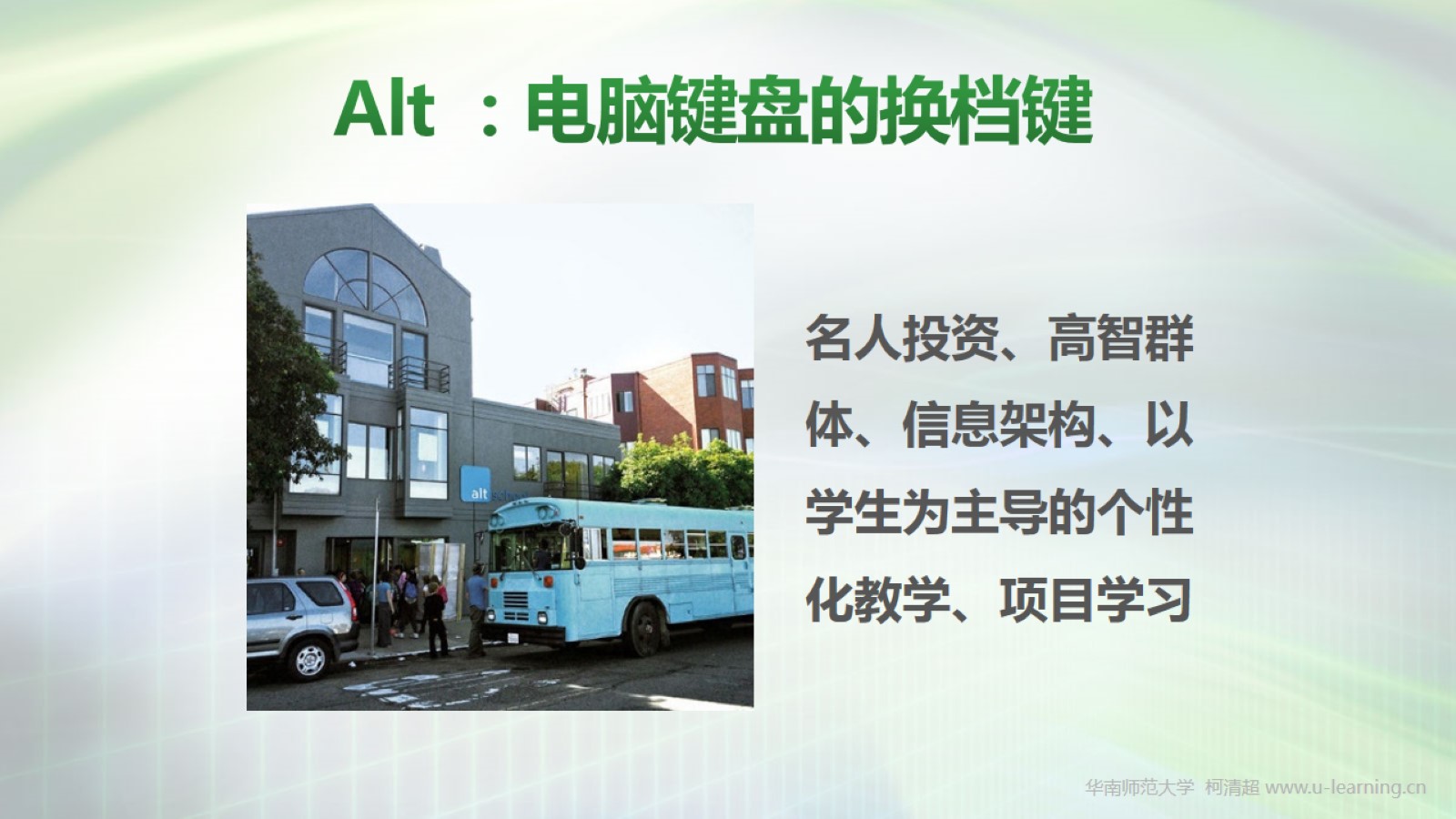 Alt ：电脑键盘的换档键
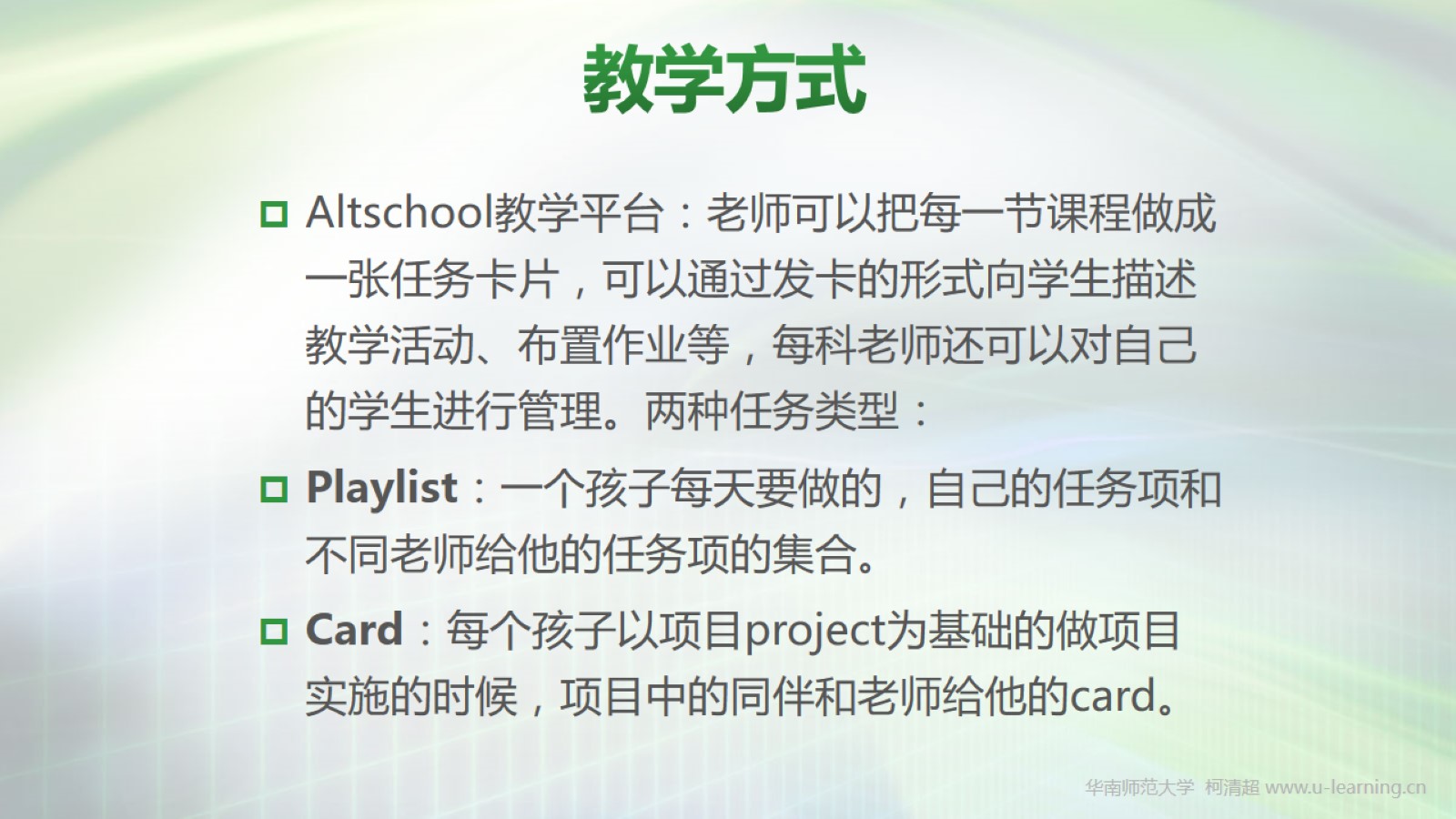 教学方式
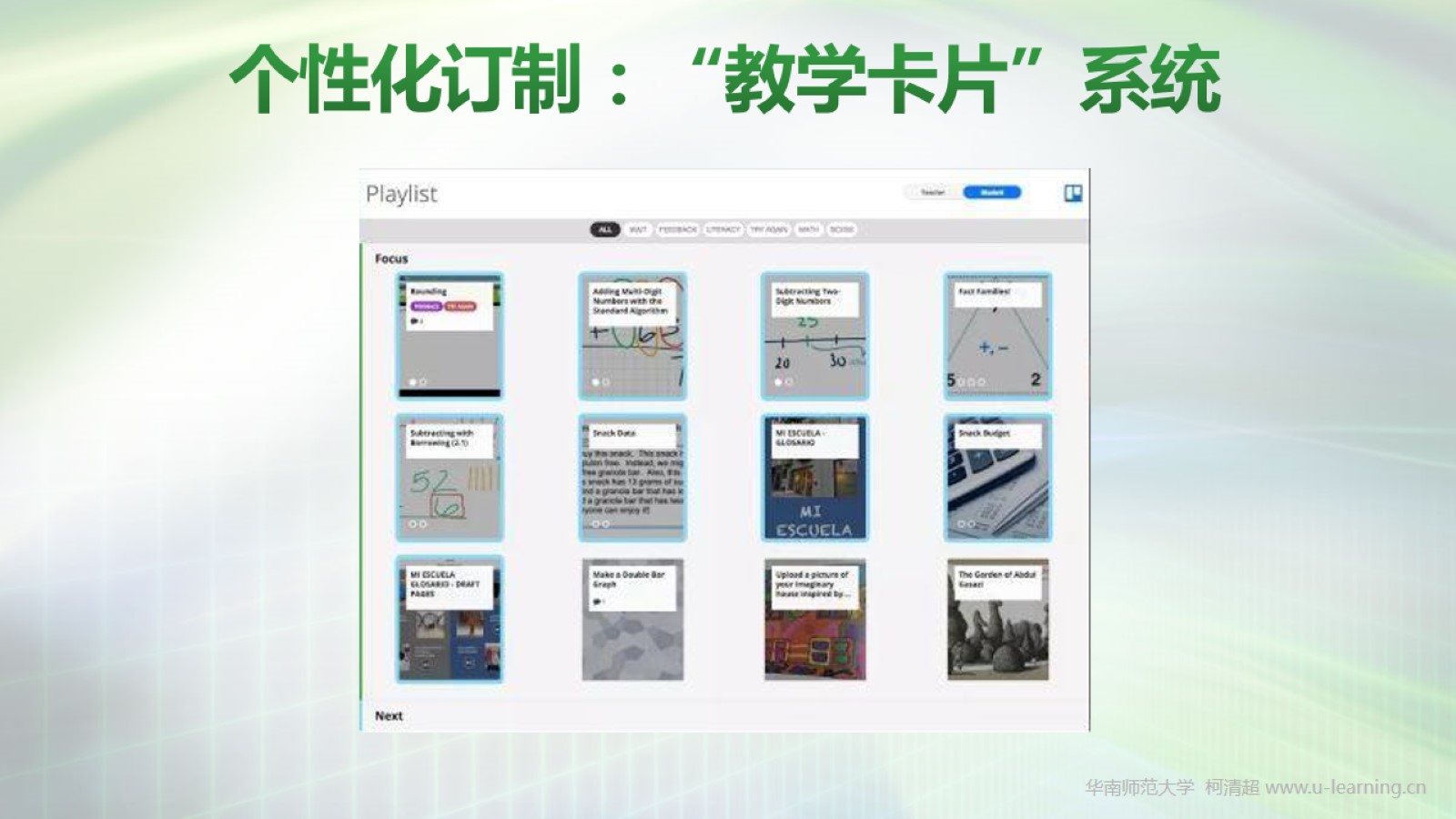 个性化订制：“教学卡片”系统
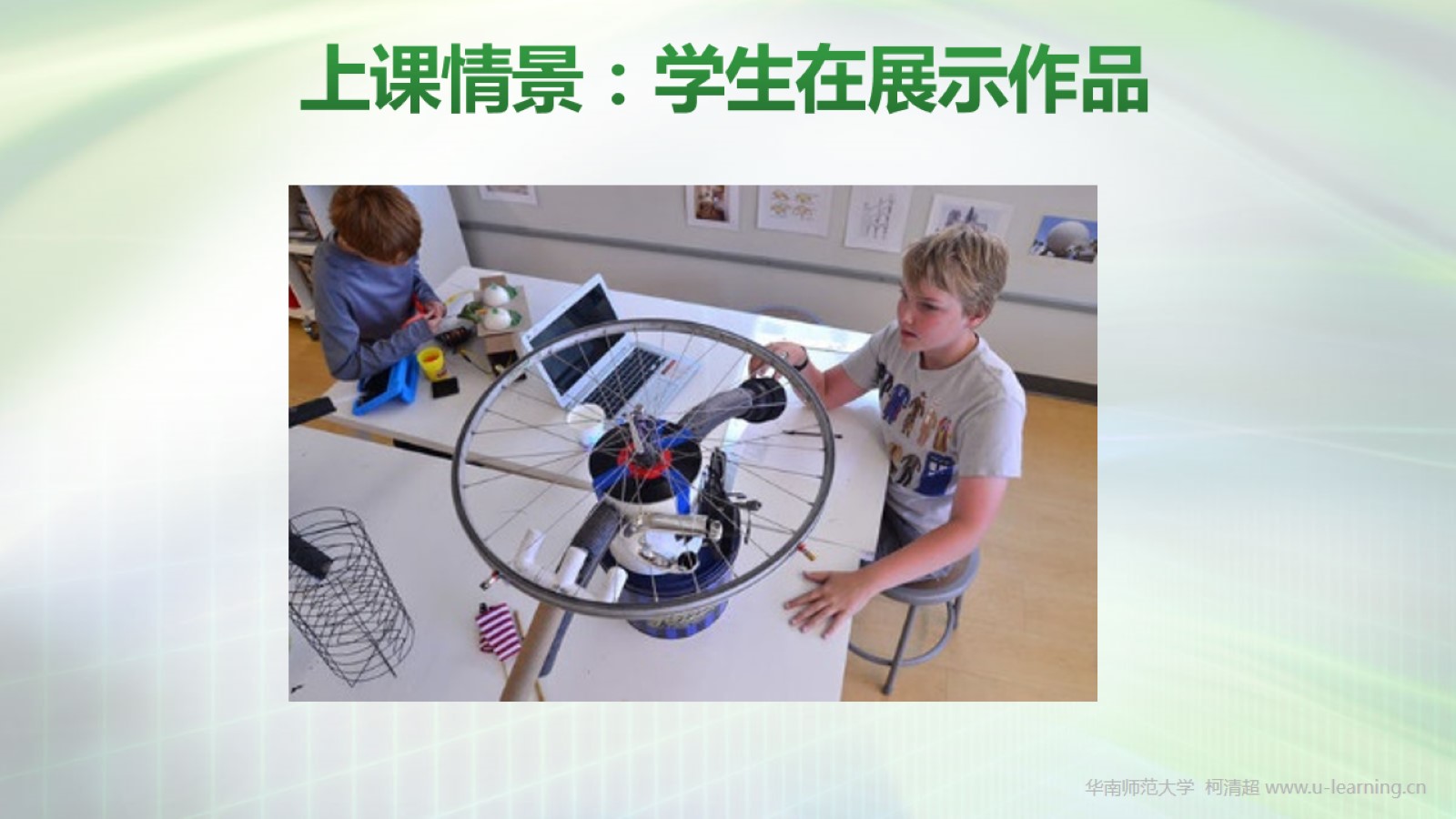 上课情景：学生在展示作品
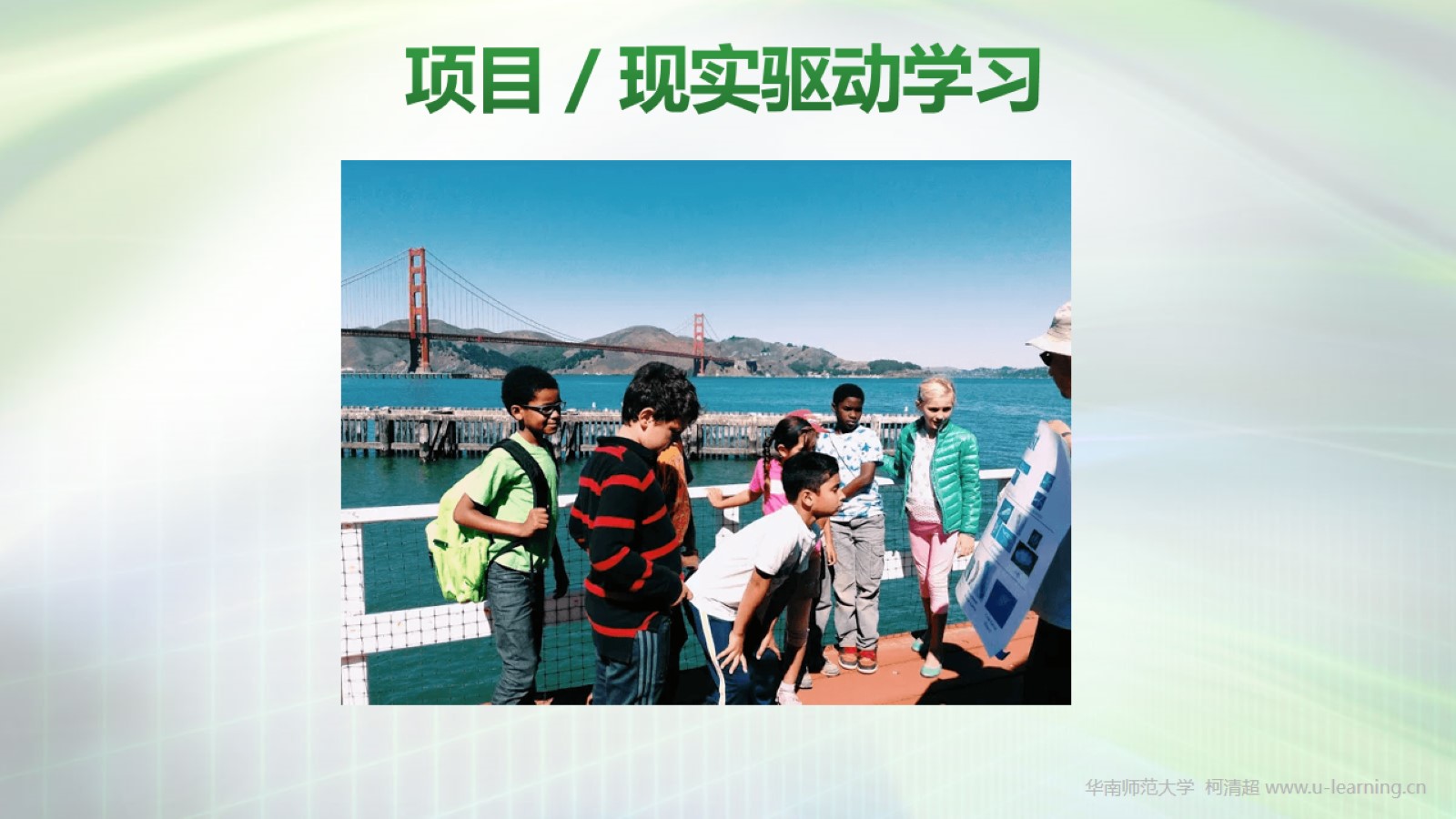 项目 / 现实驱动学习
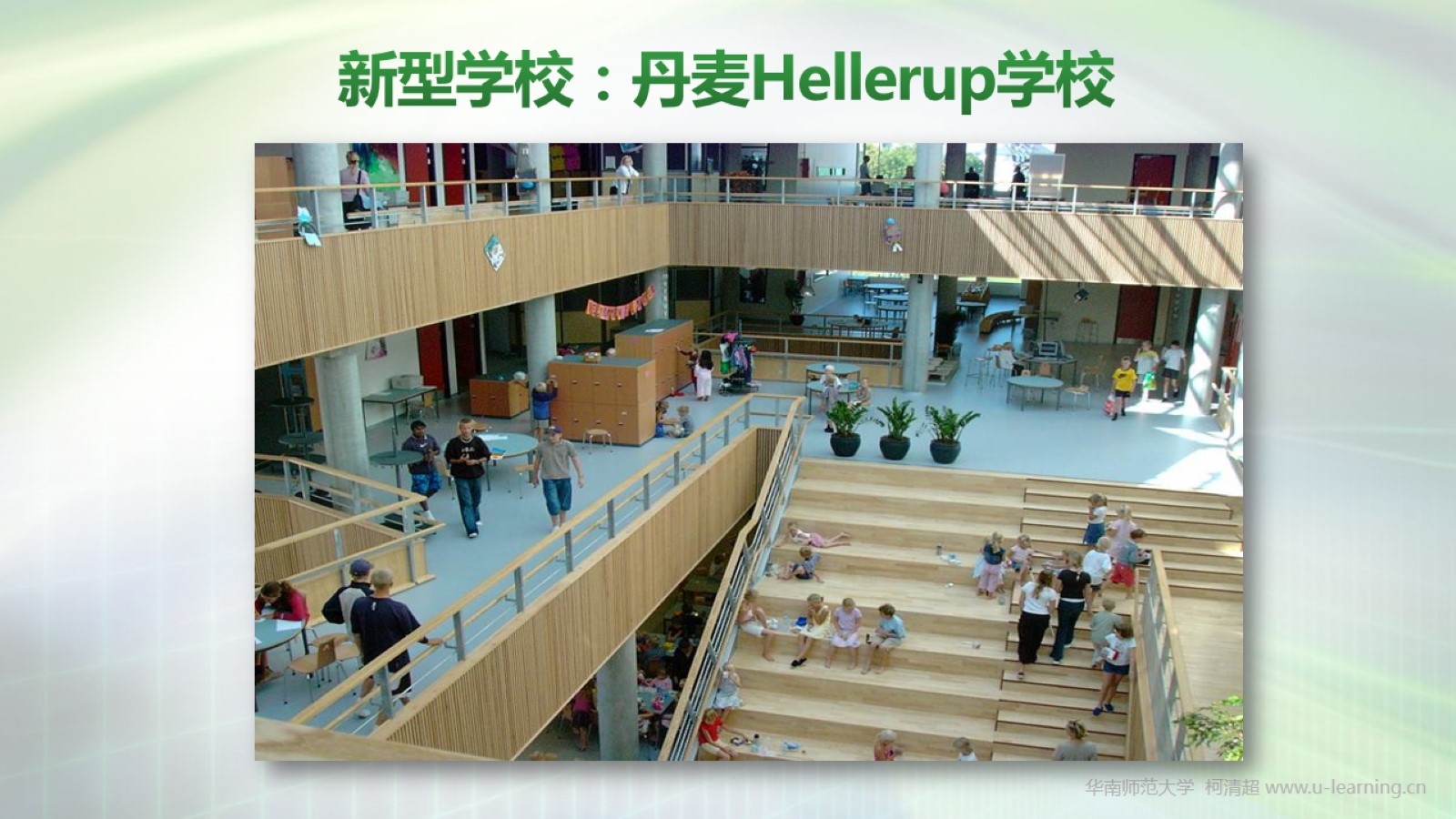 新型学校：丹麦Hellerup学校
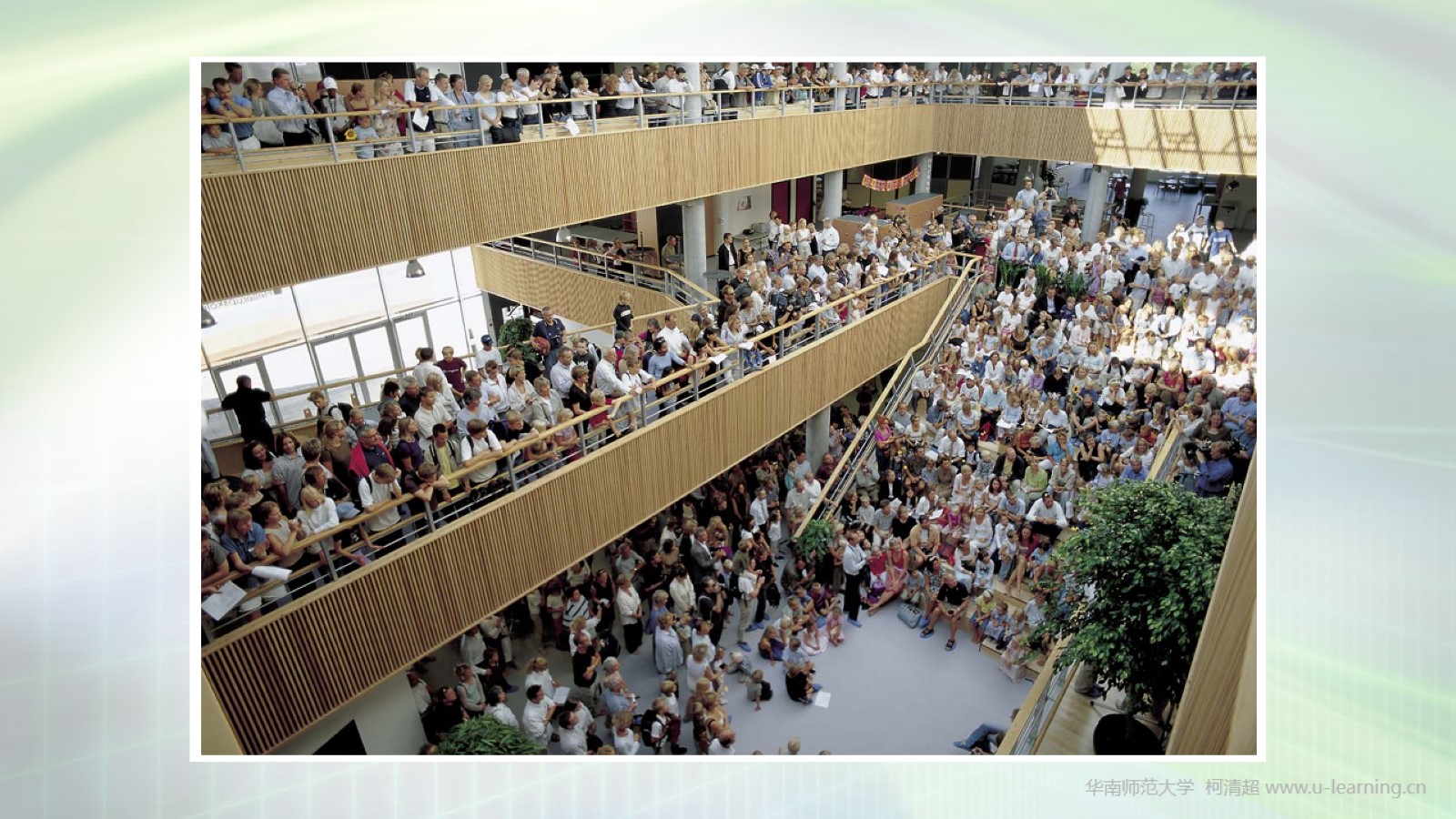 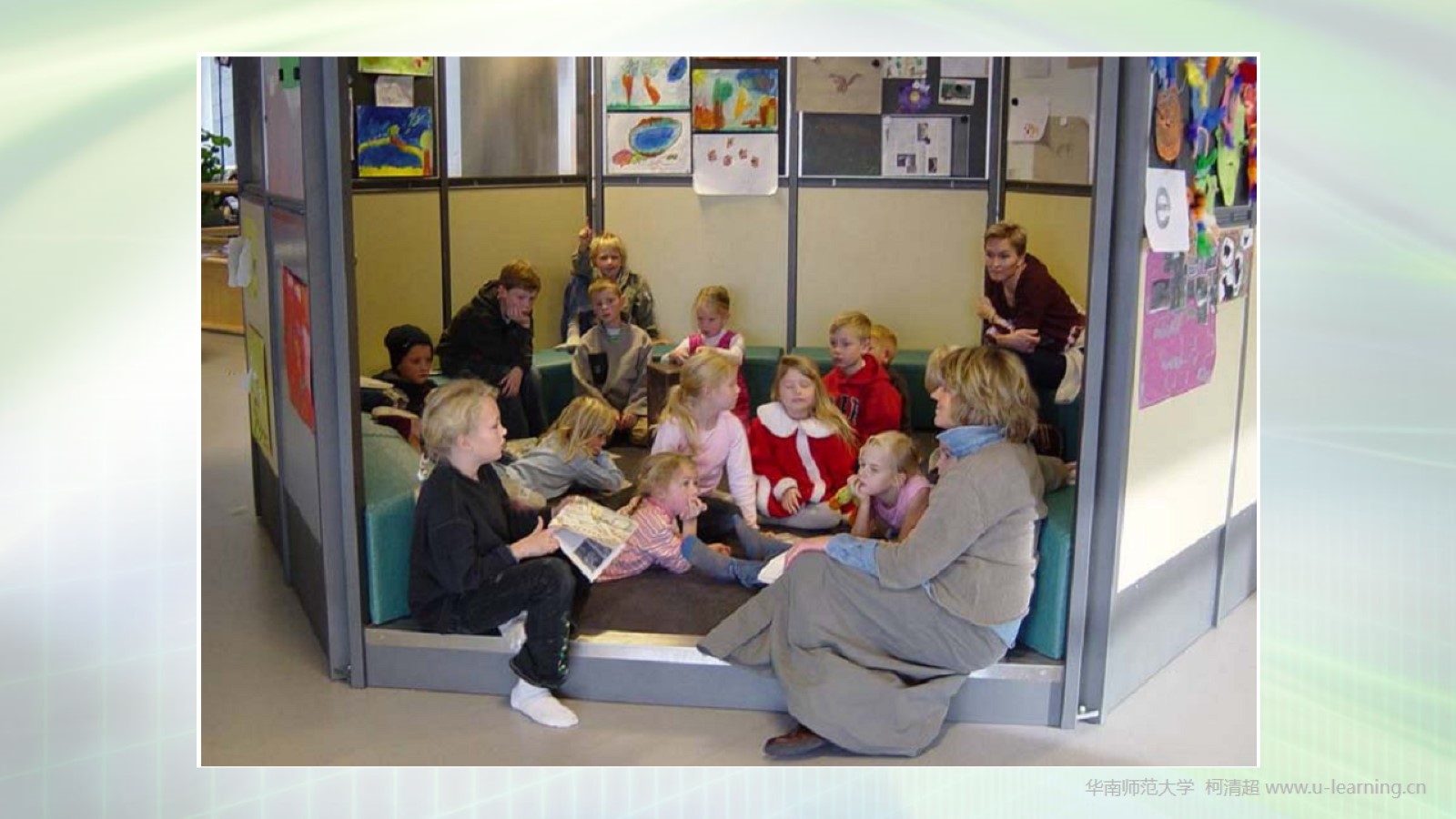 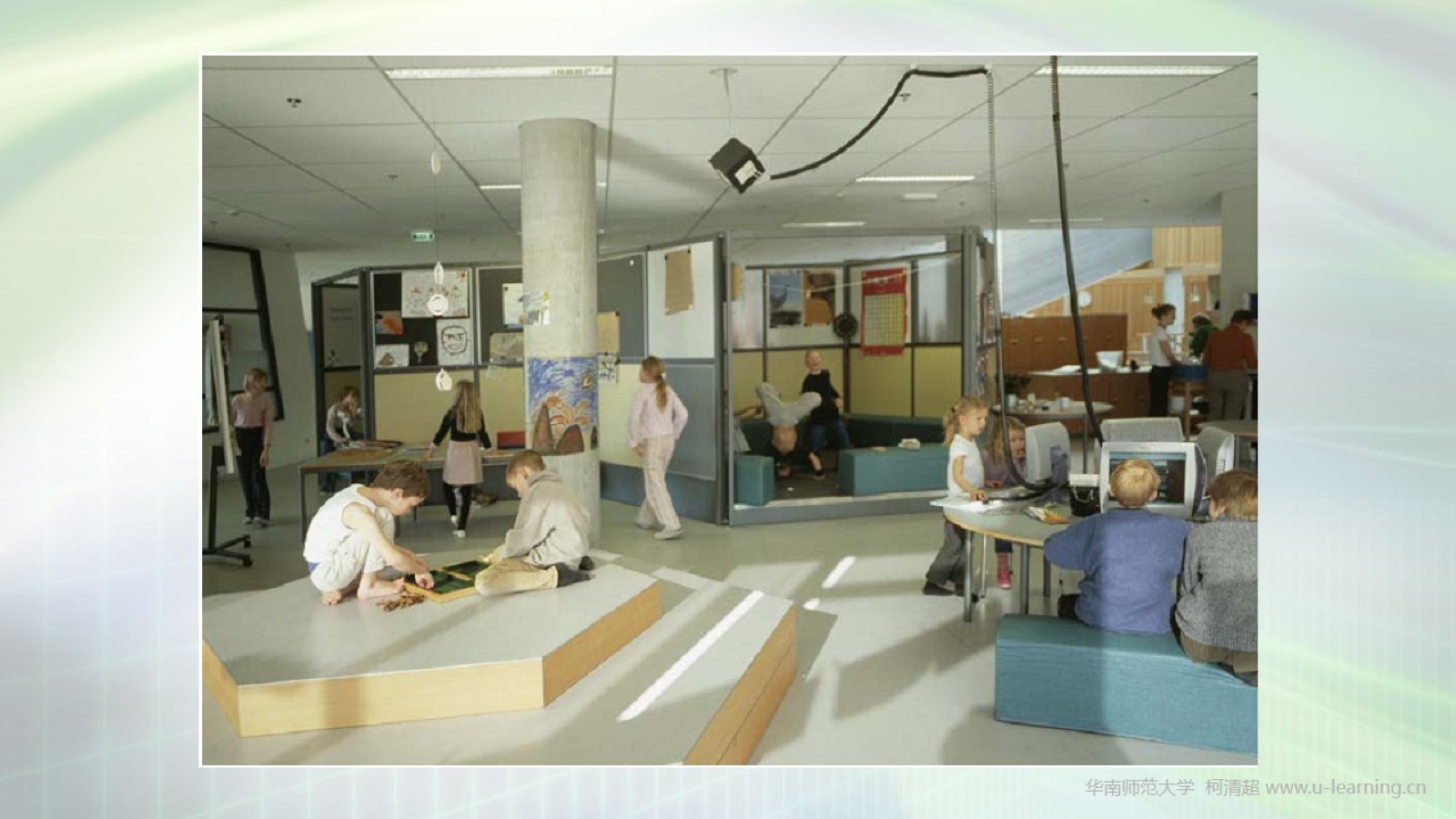 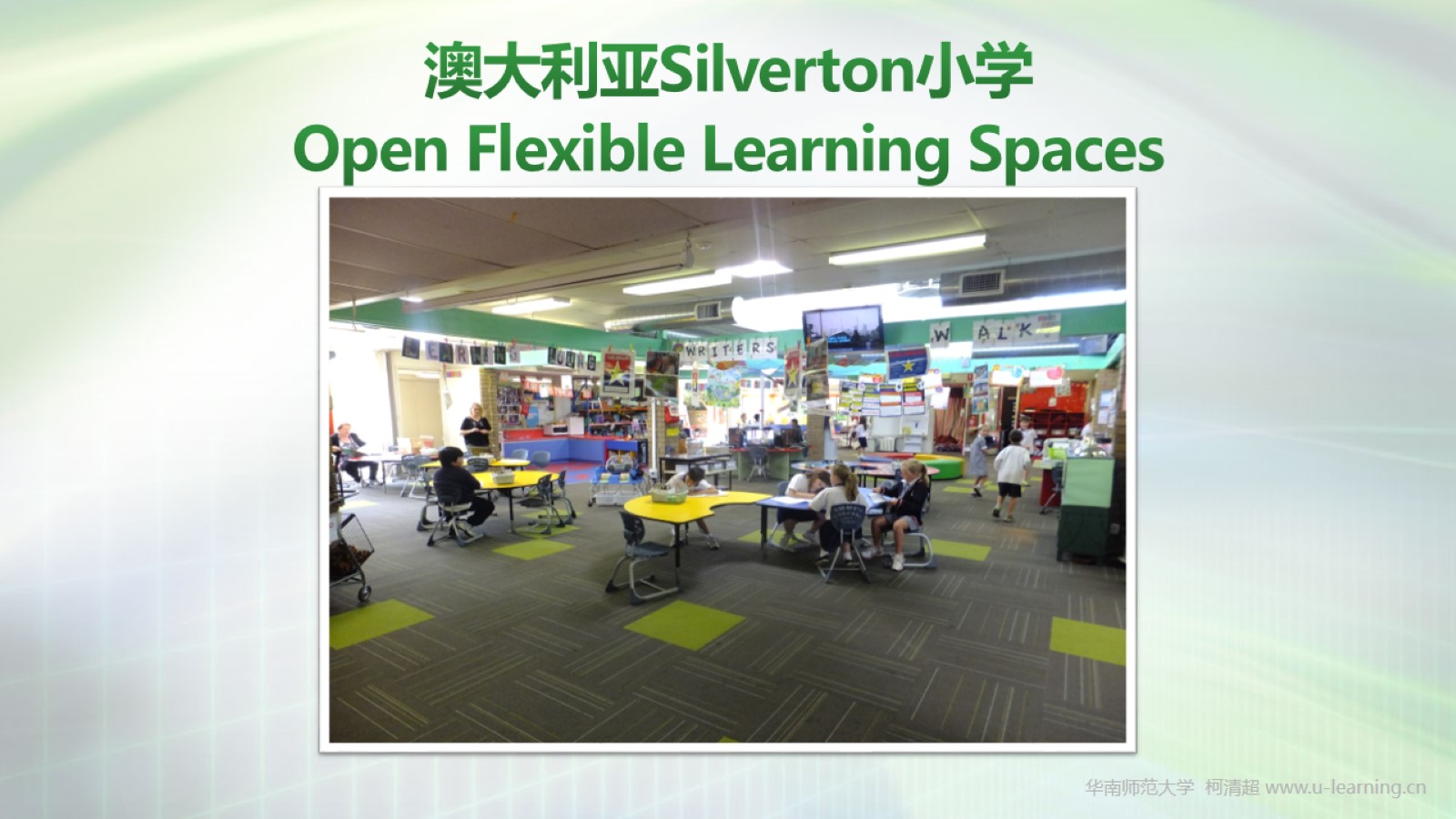 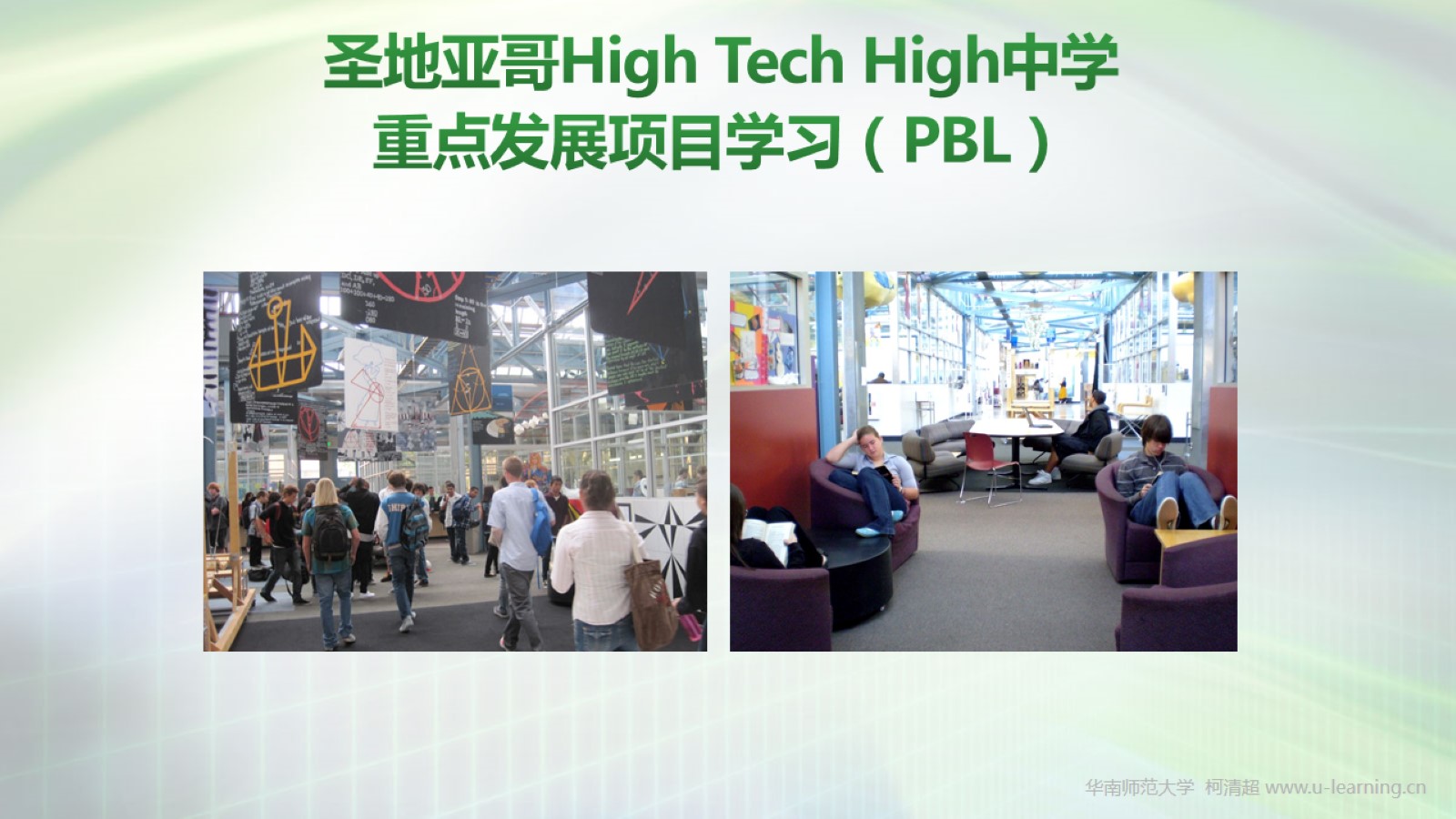 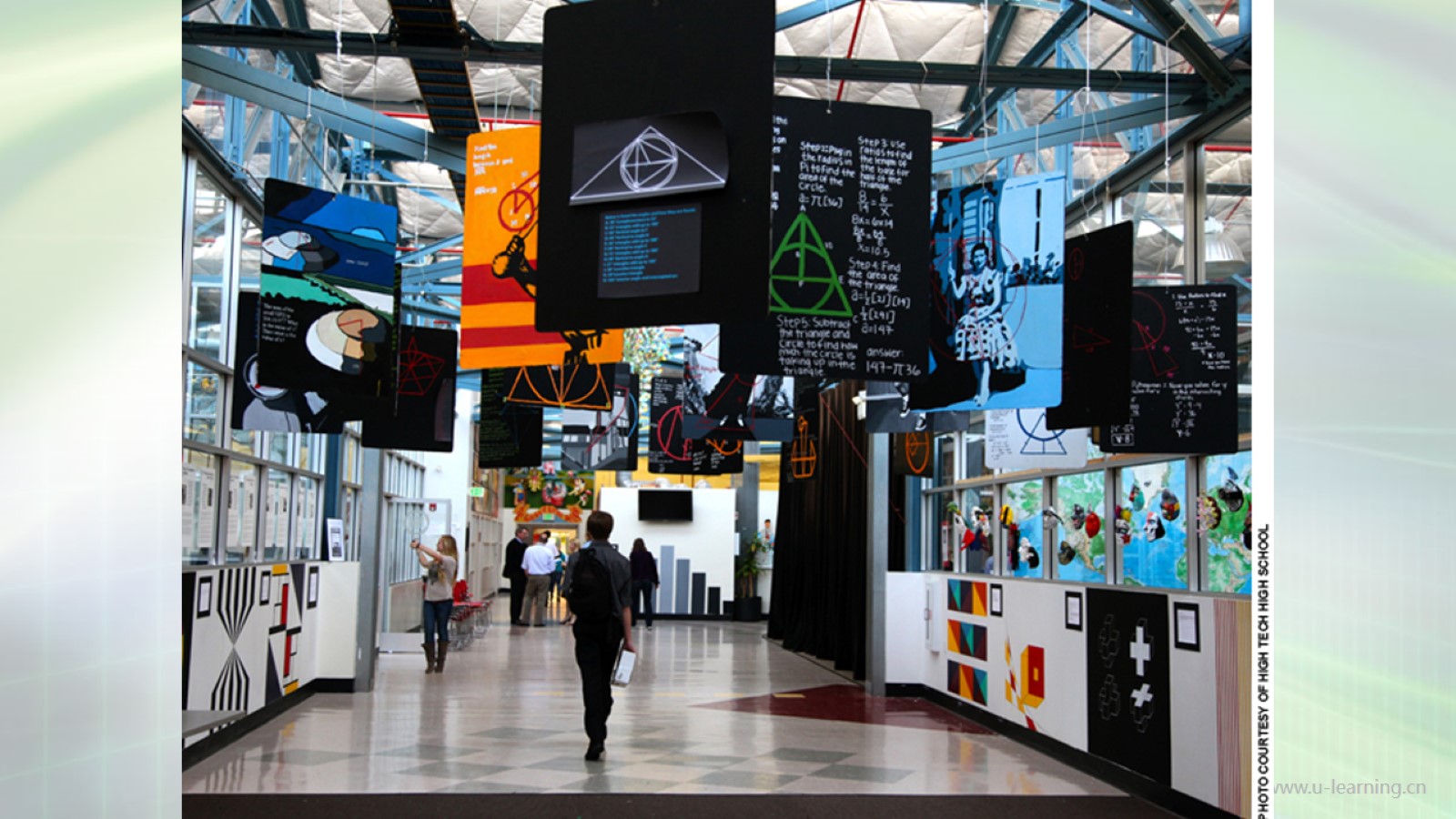 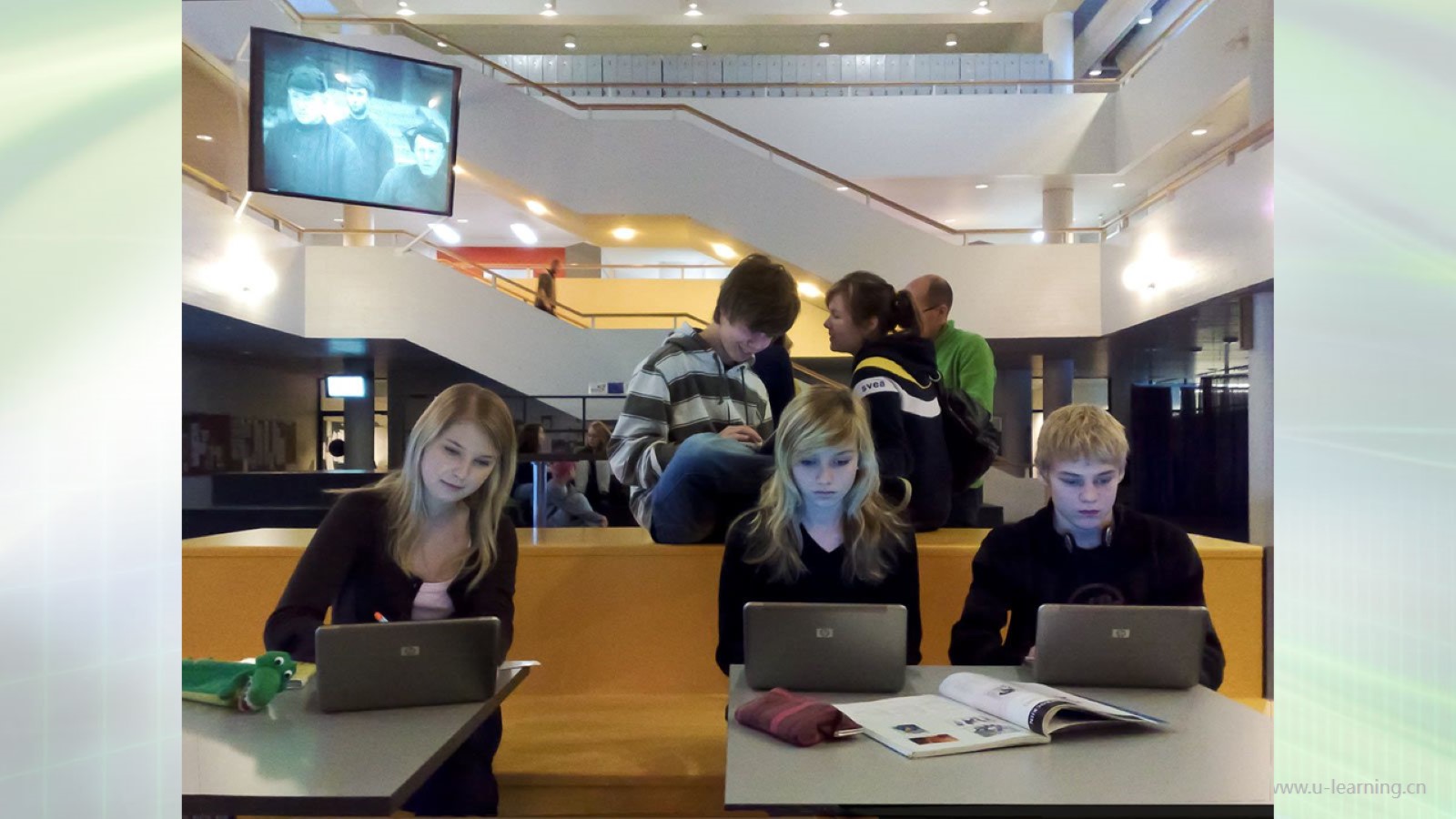 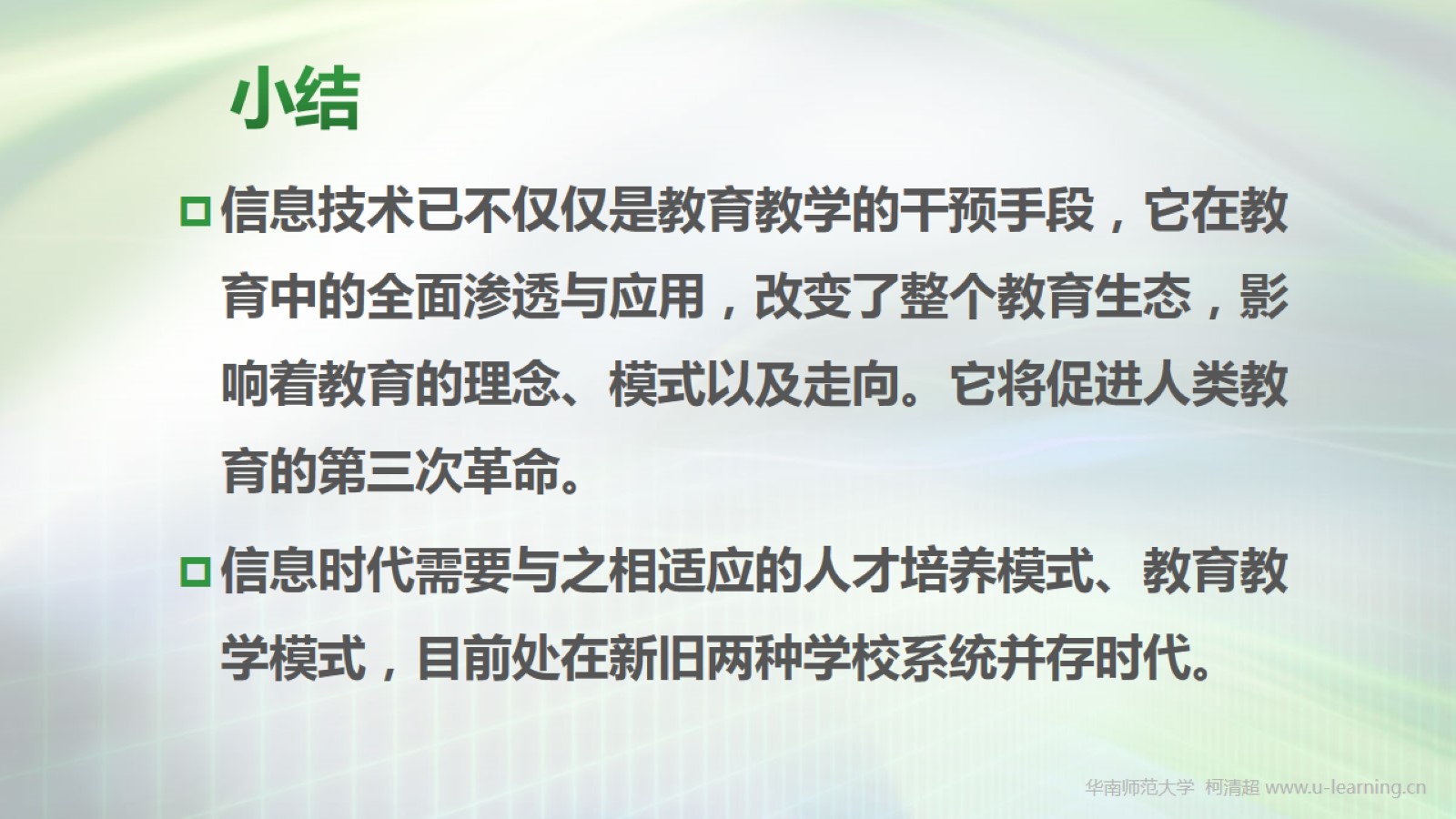 小结
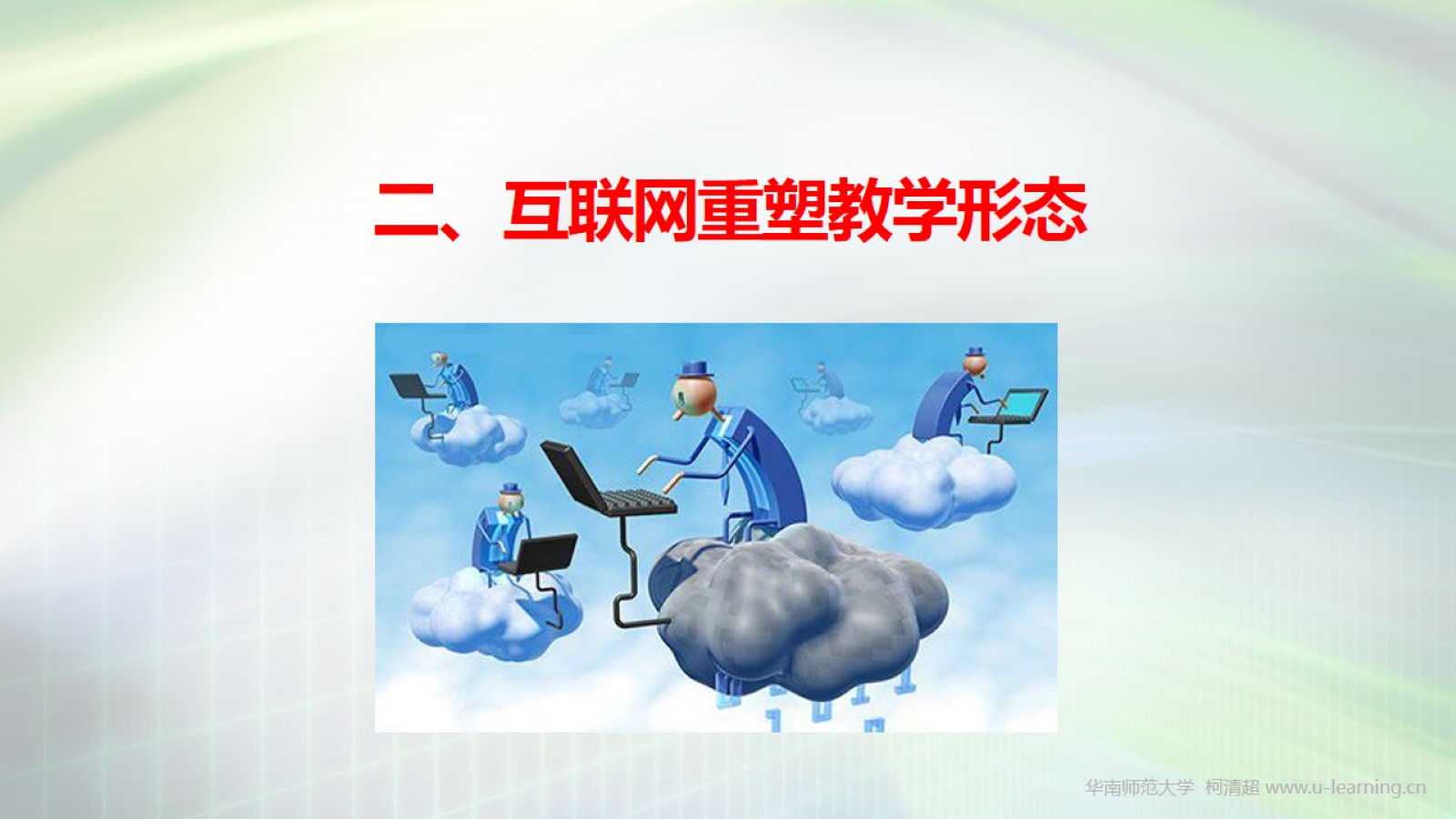 二、互联网重塑教学形态
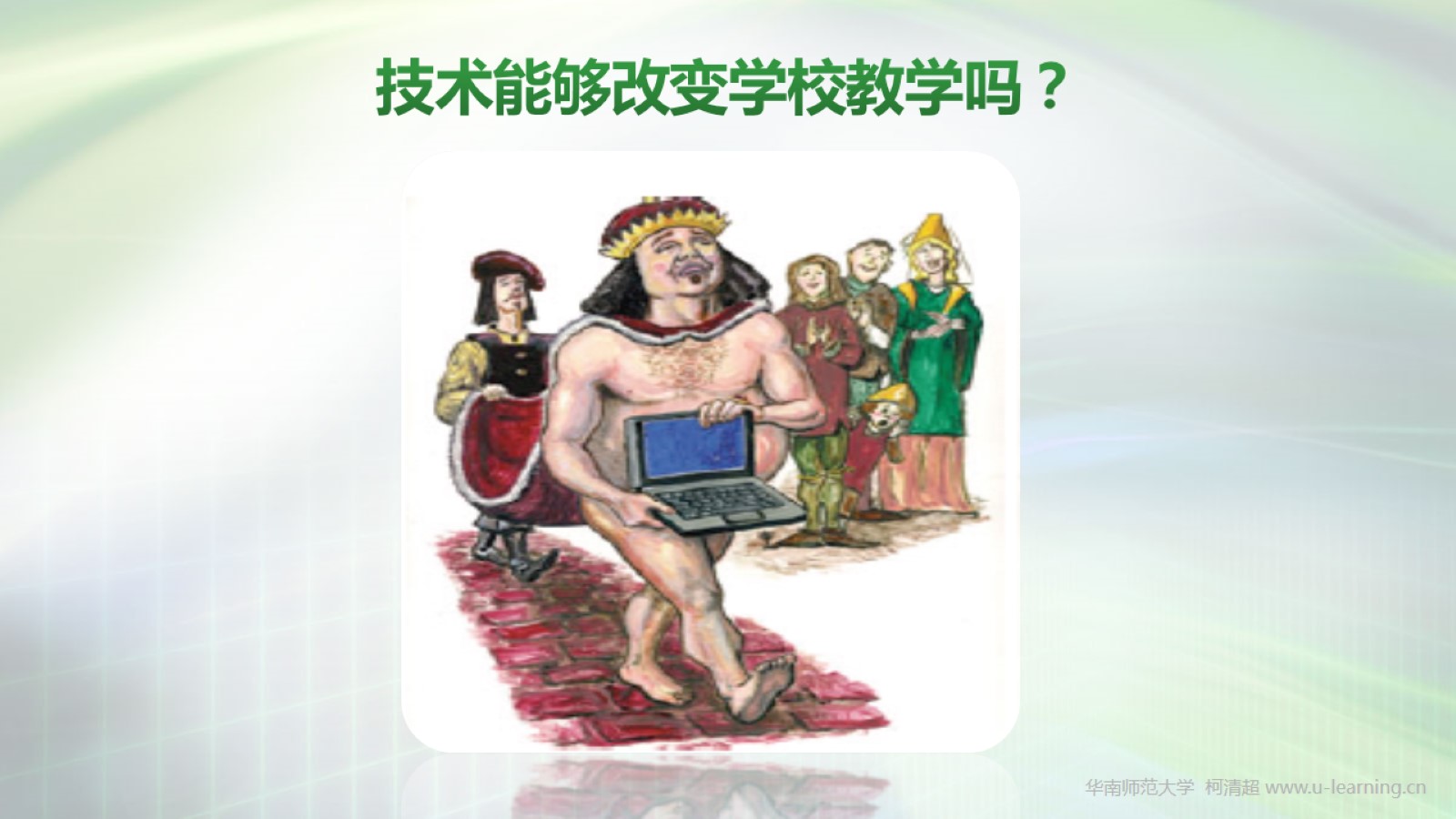 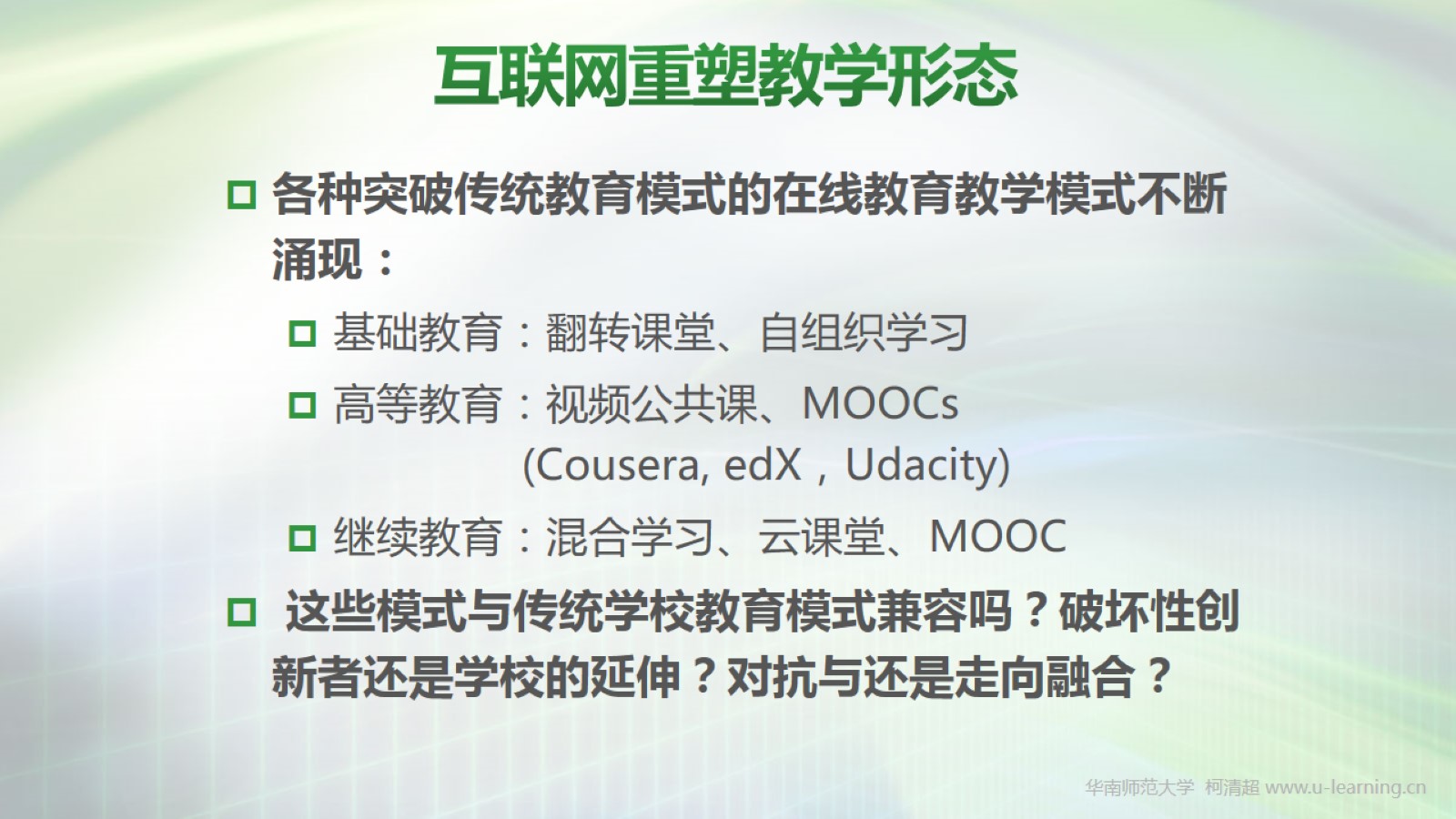 互联网重塑教学形态
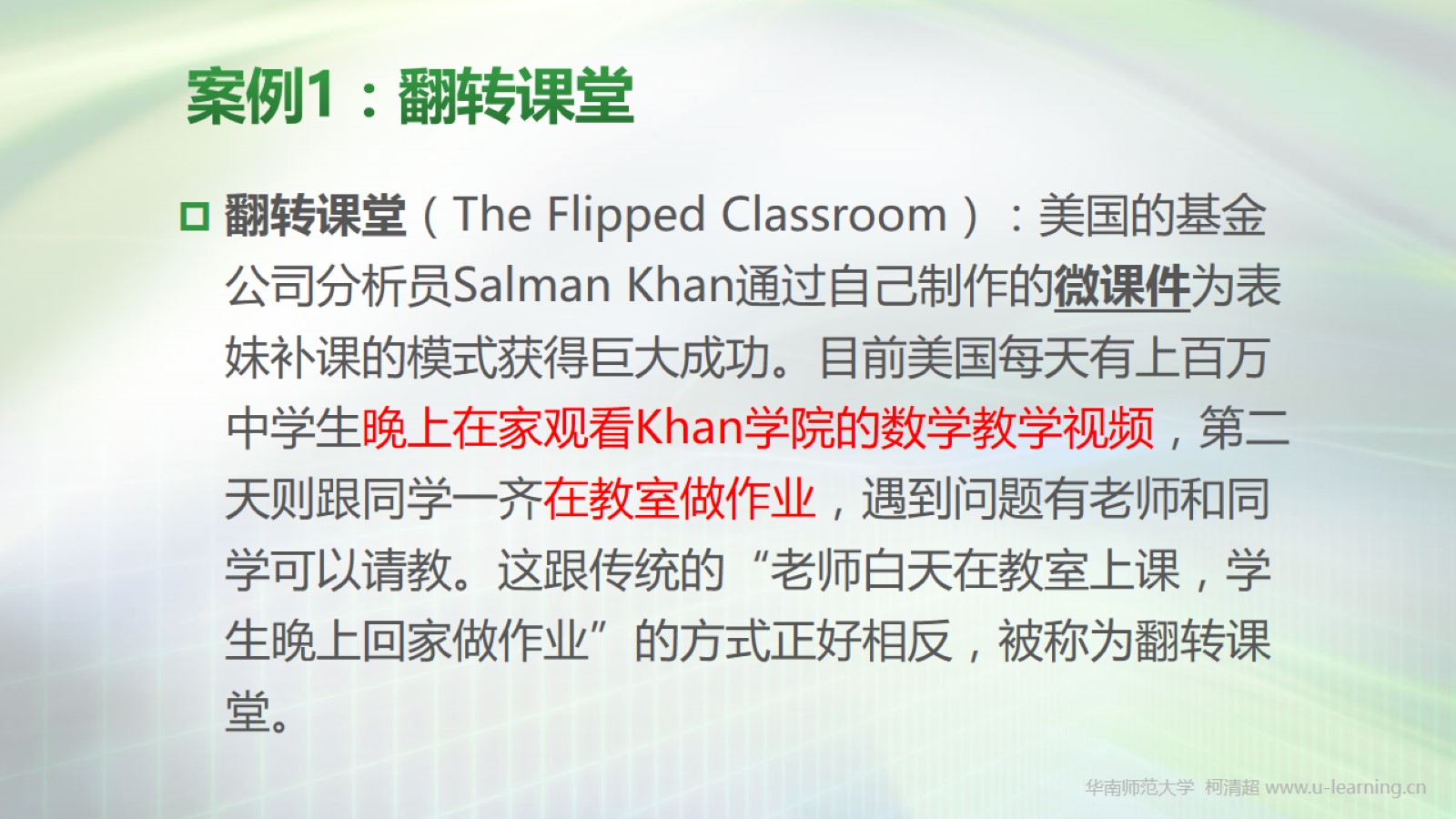 案例1：翻转课堂
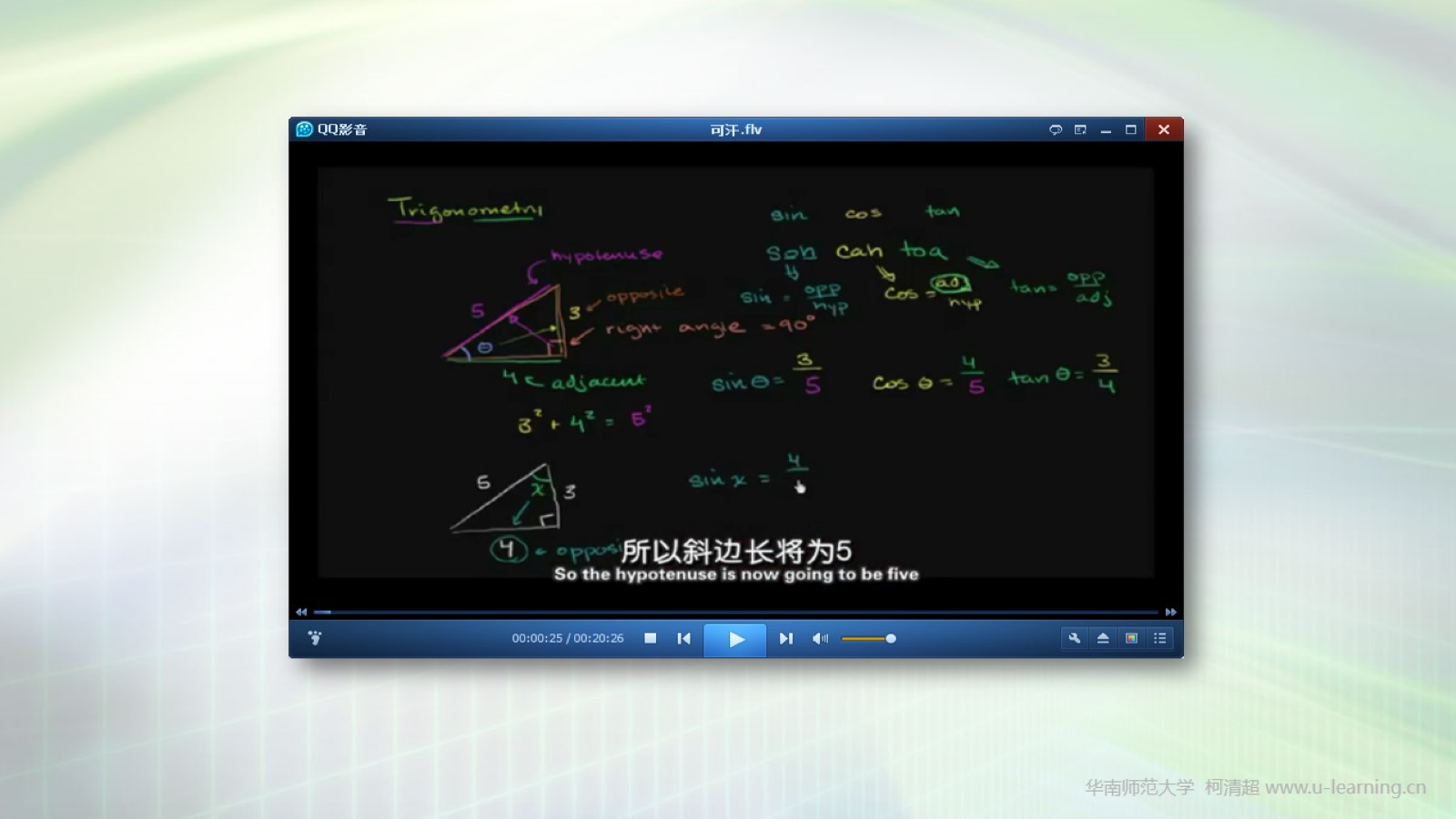 可汗的教学视频
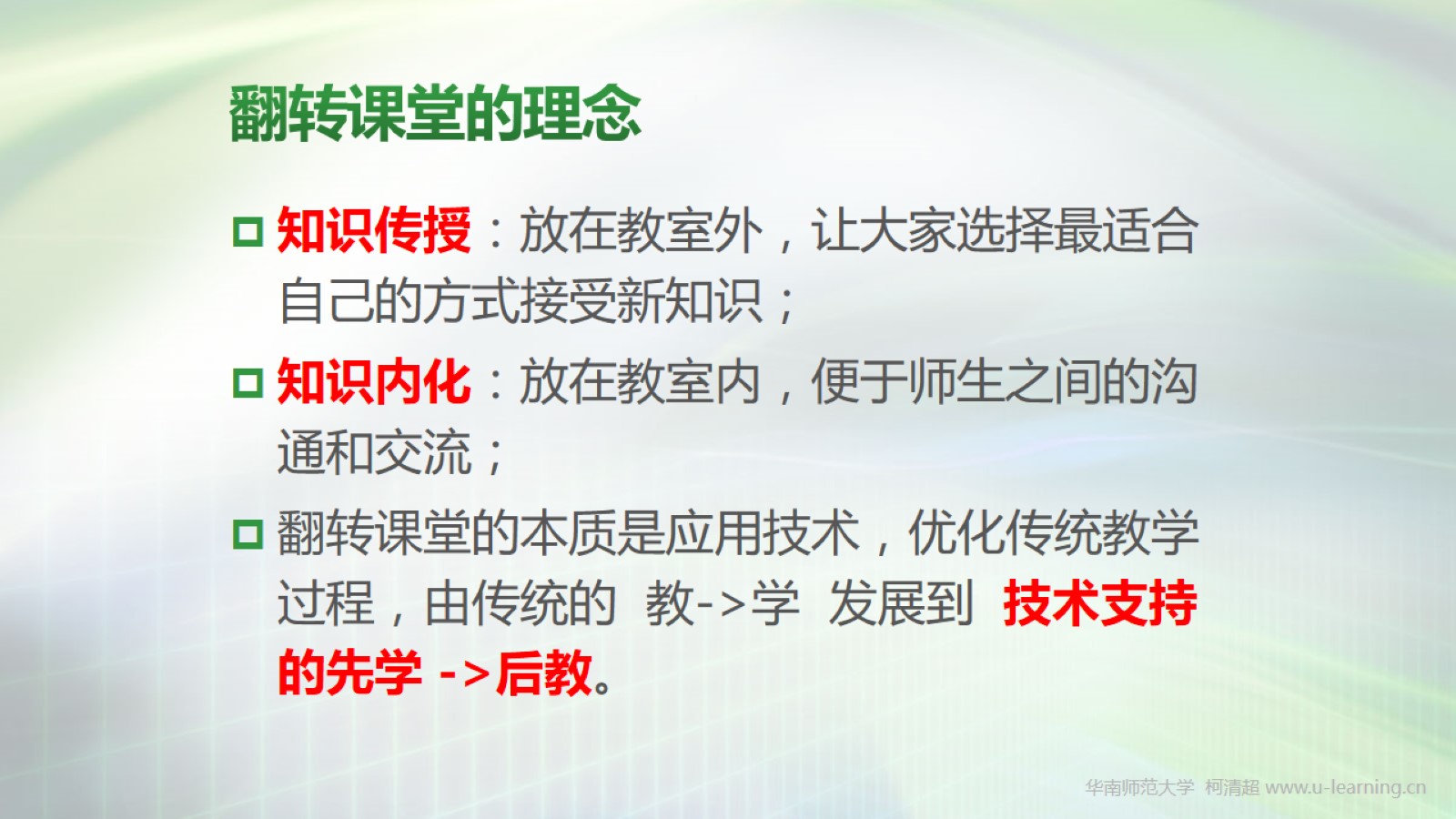 翻转课堂的理念
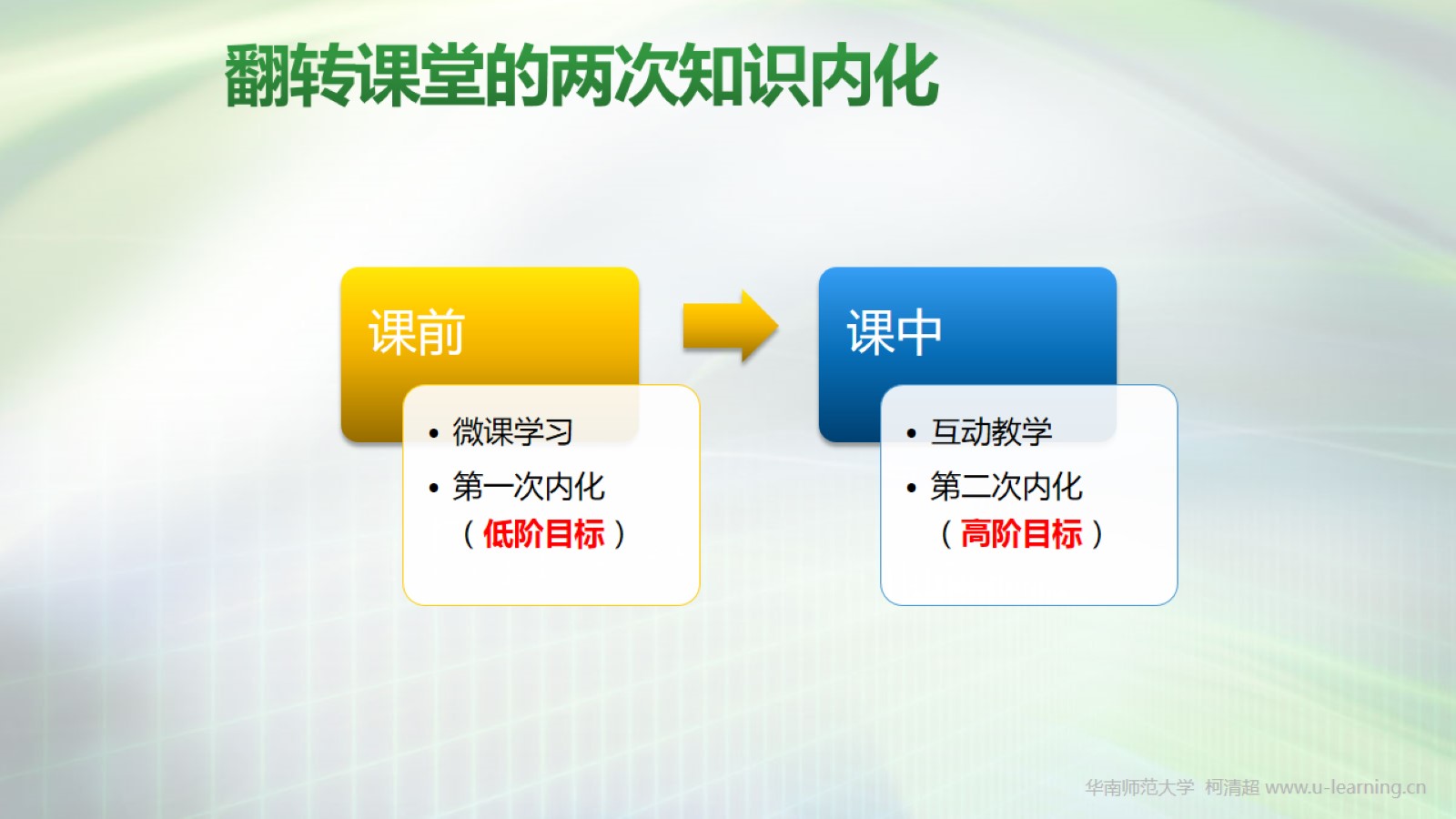 翻转课堂的两次知识内化
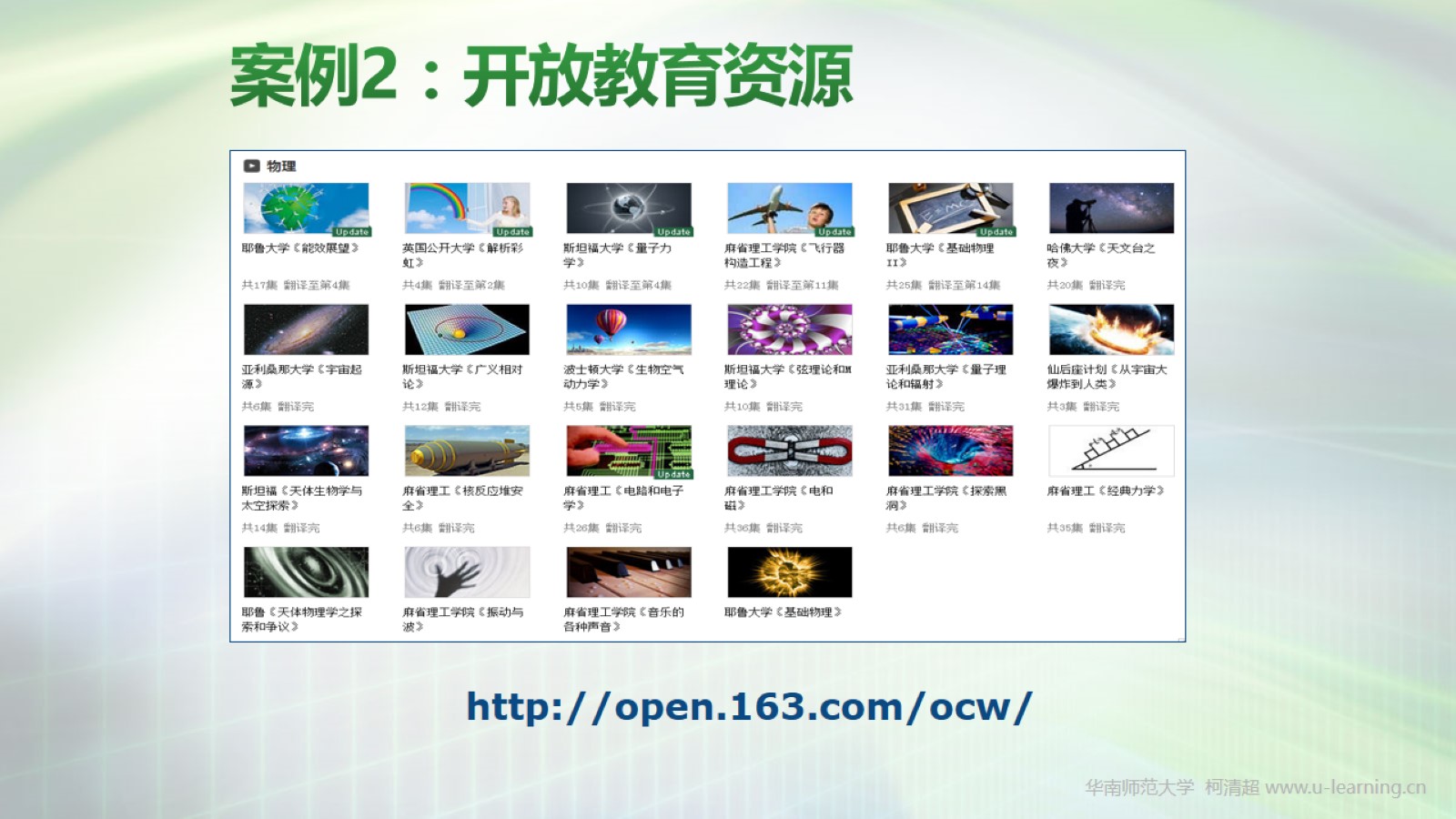 案例2：开放教育资源
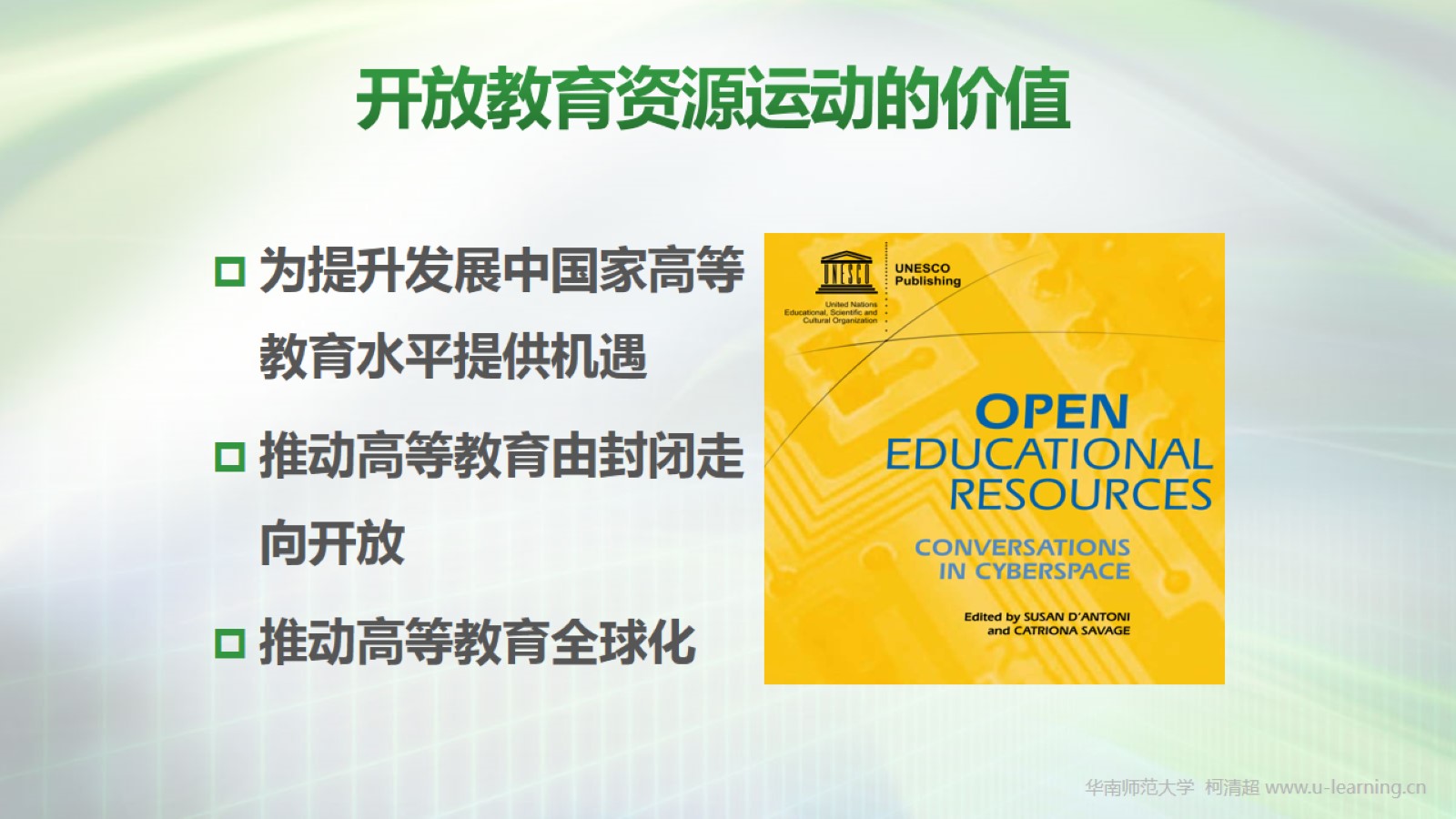 开放教育资源运动的价值
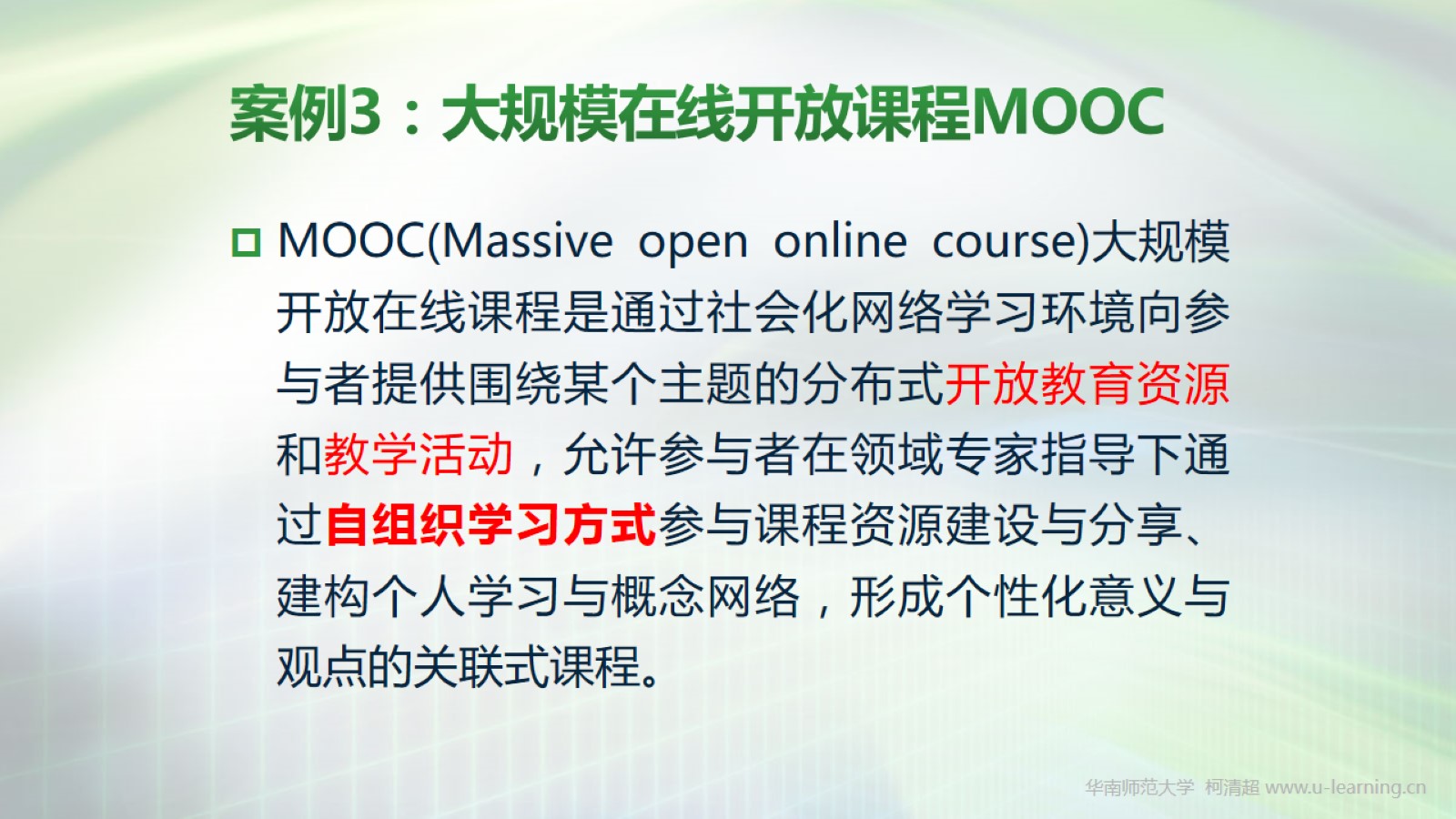 案例3：大规模在线开放课程MOOC
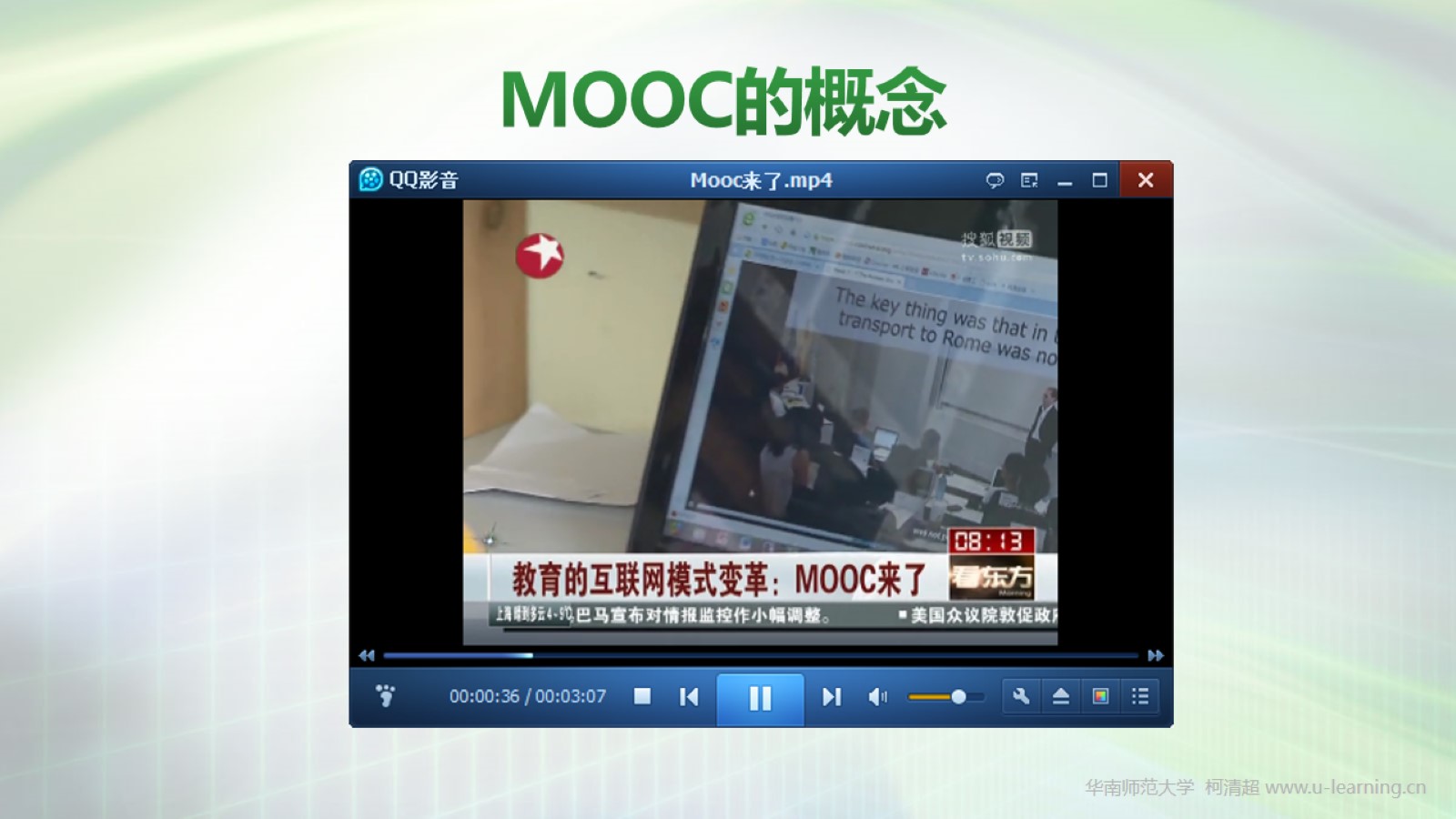 MOOC的概念
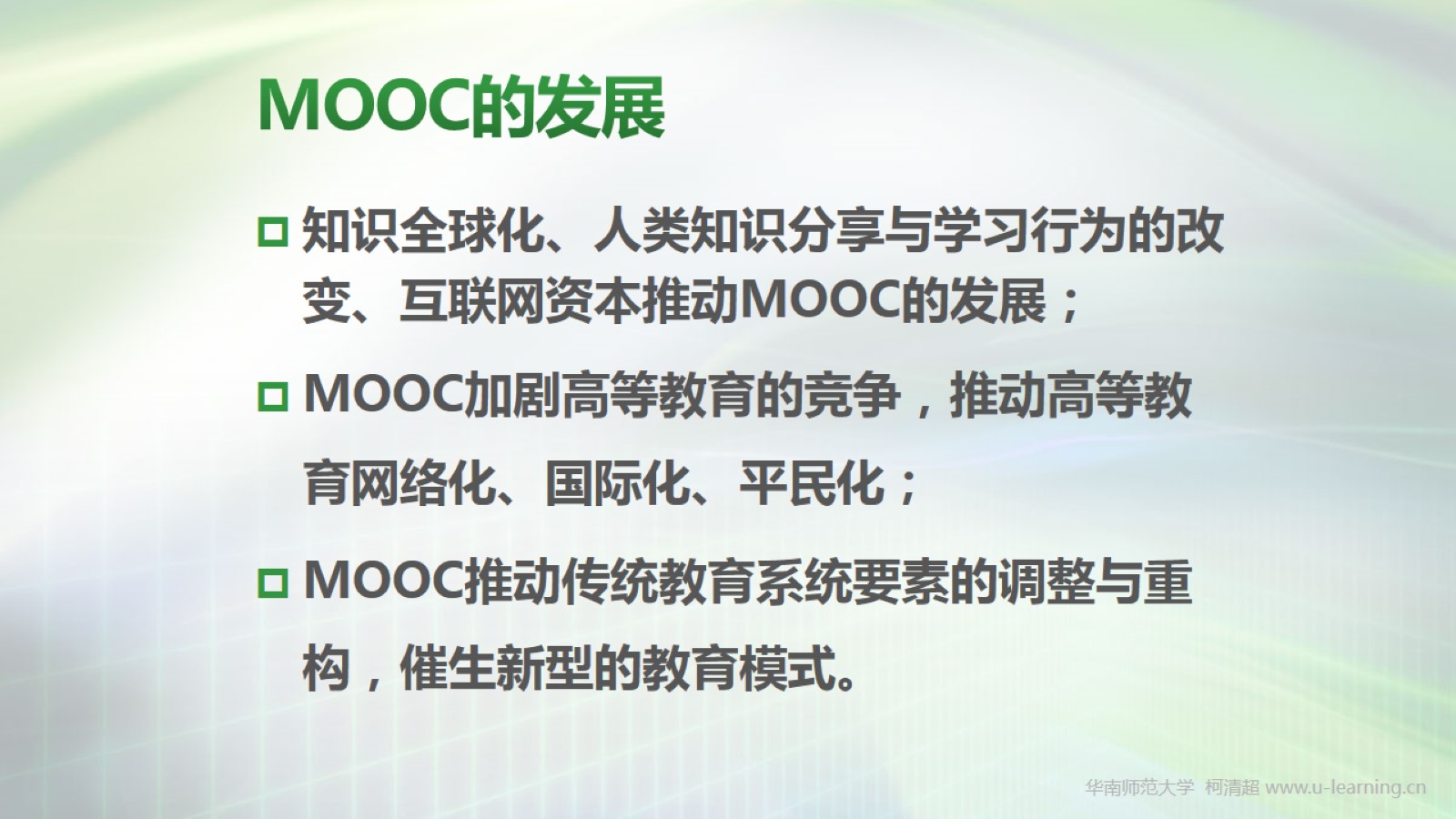 MOOC的发展
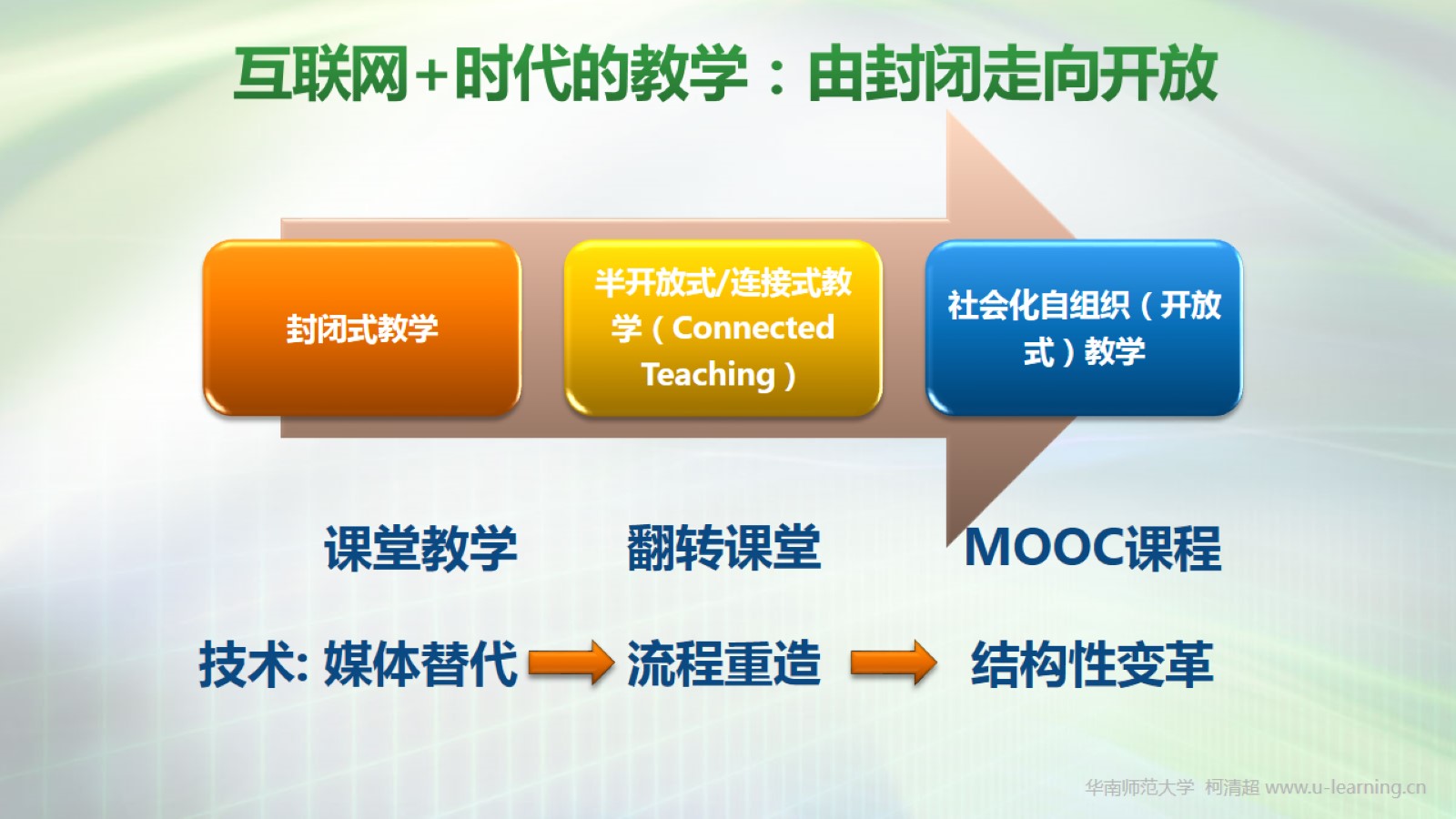 互联网+时代的教学：由封闭走向开放
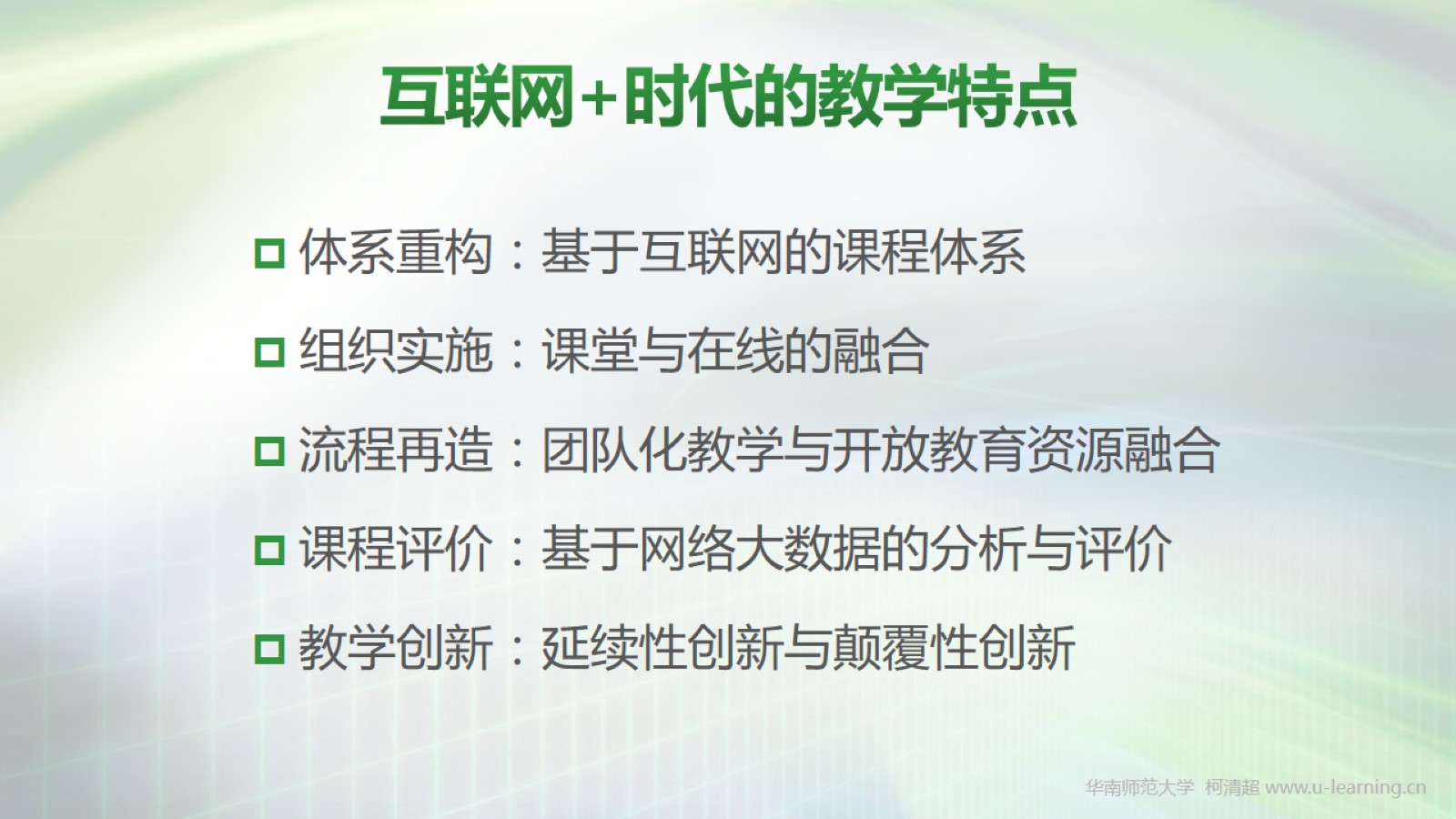 互联网+时代的教学特点
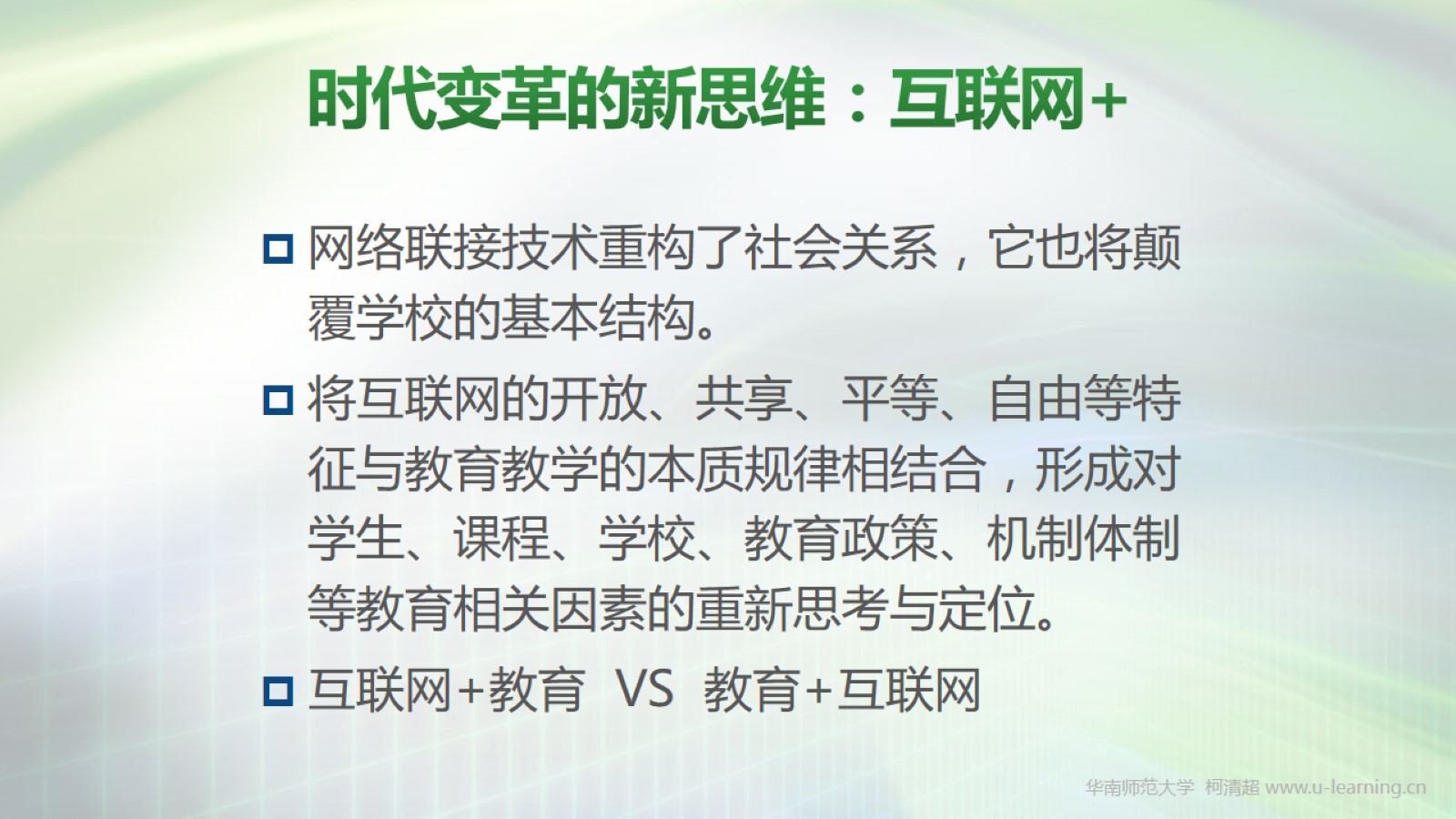 时代变革的新思维：互联网+
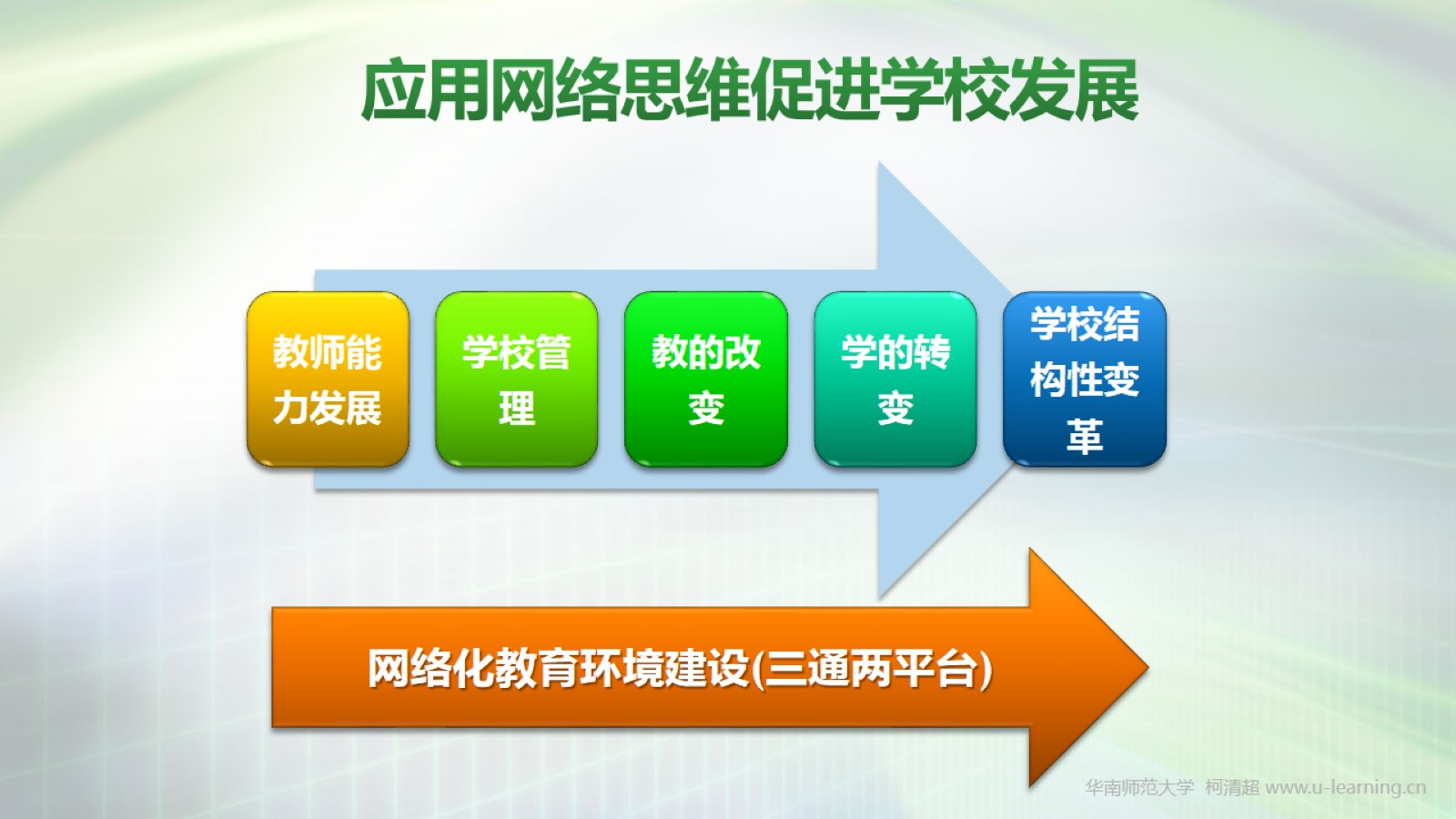 应用网络思维促进学校发展
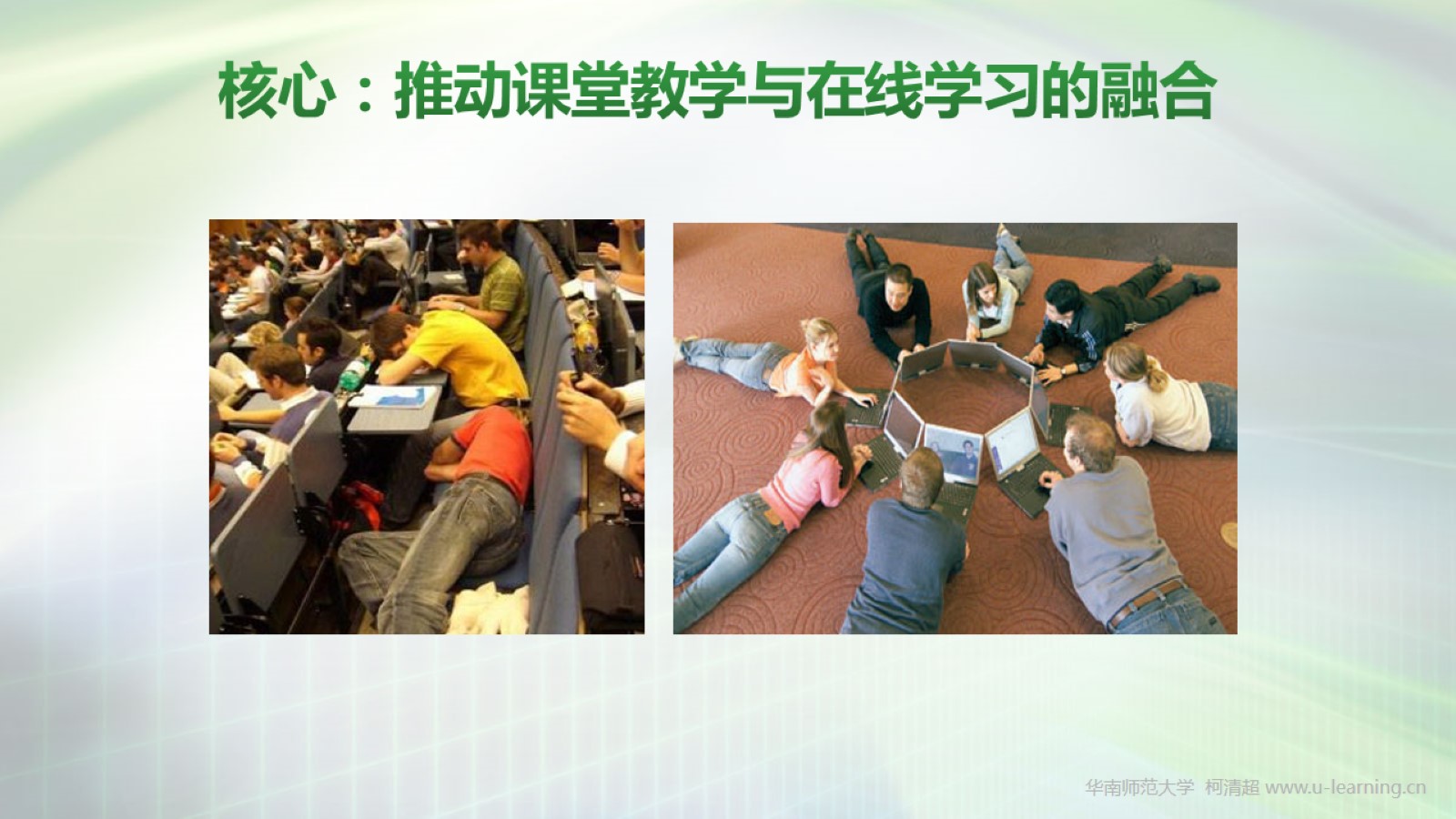 核心：推动课堂教学与在线学习的融合
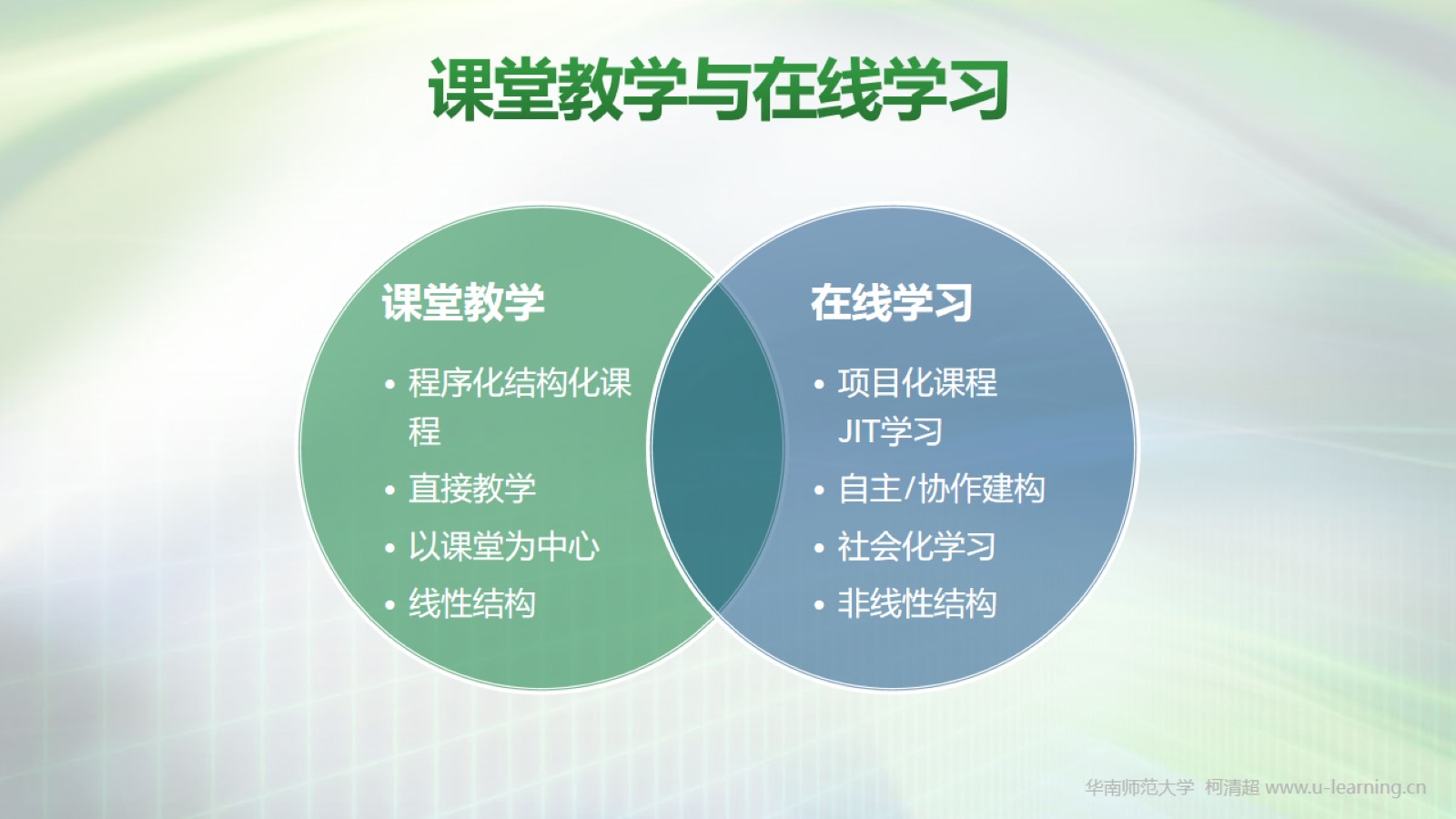 课堂教学与在线学习
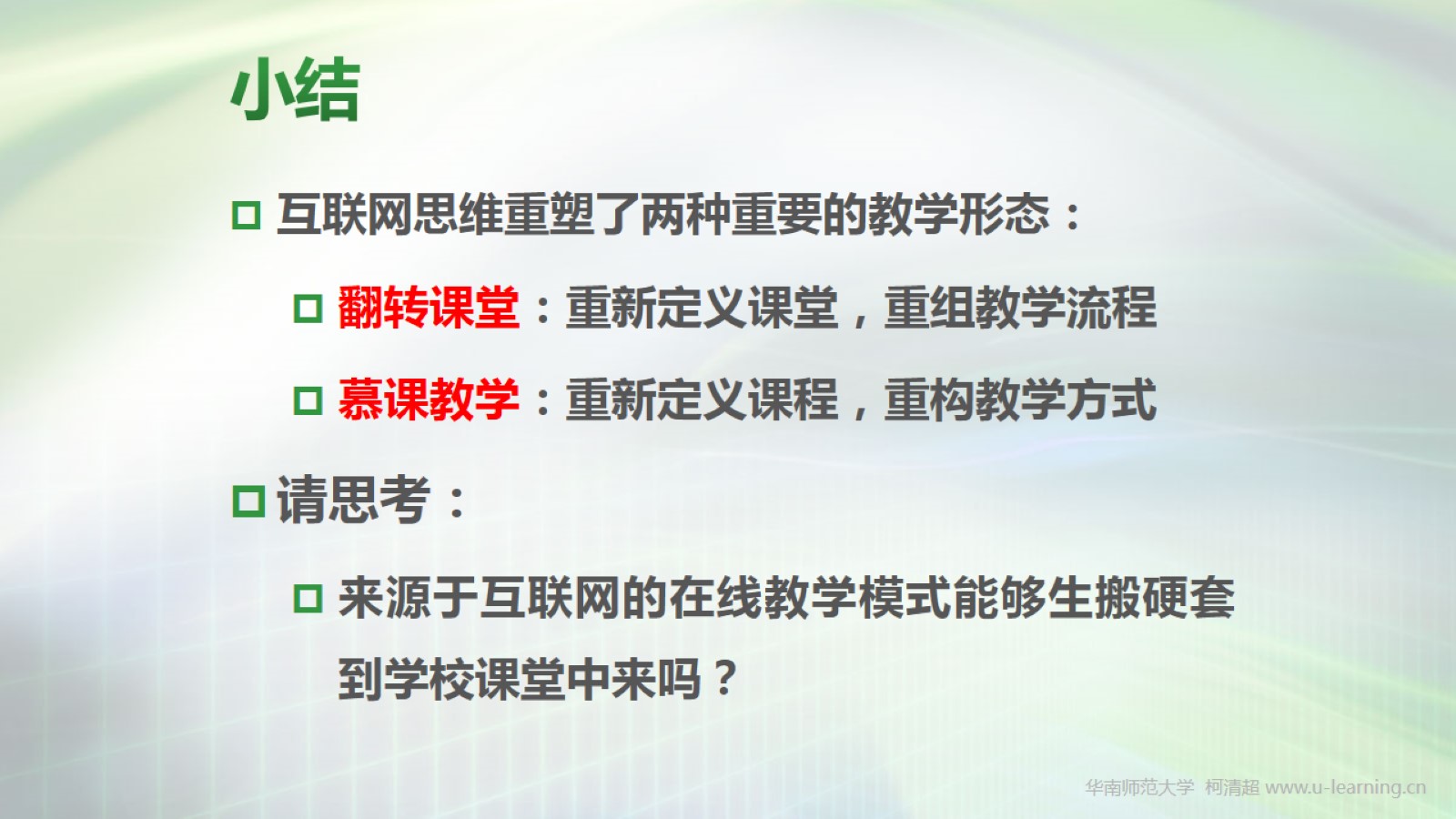 小结
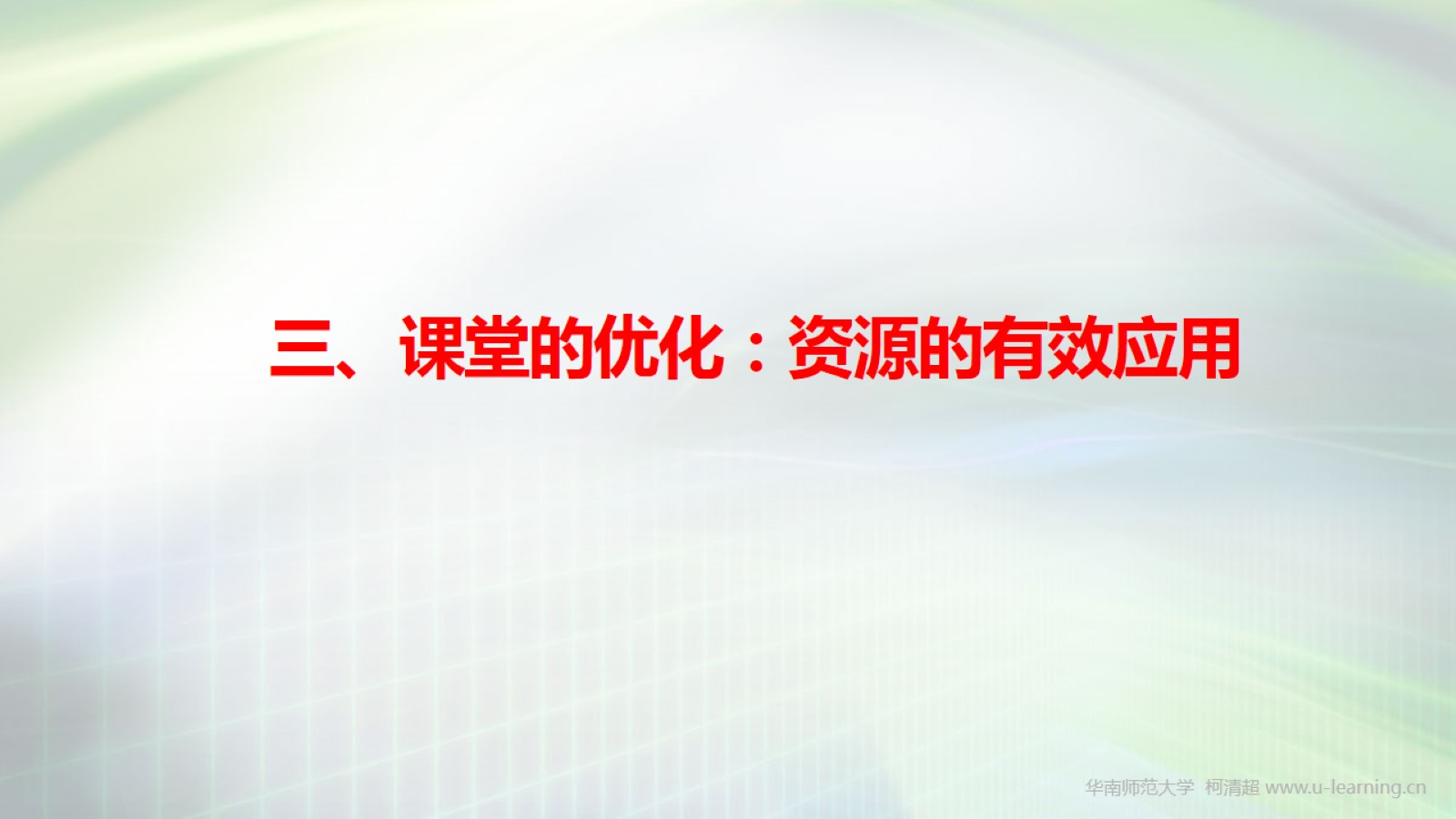 三、课堂的优化：资源的有效应用
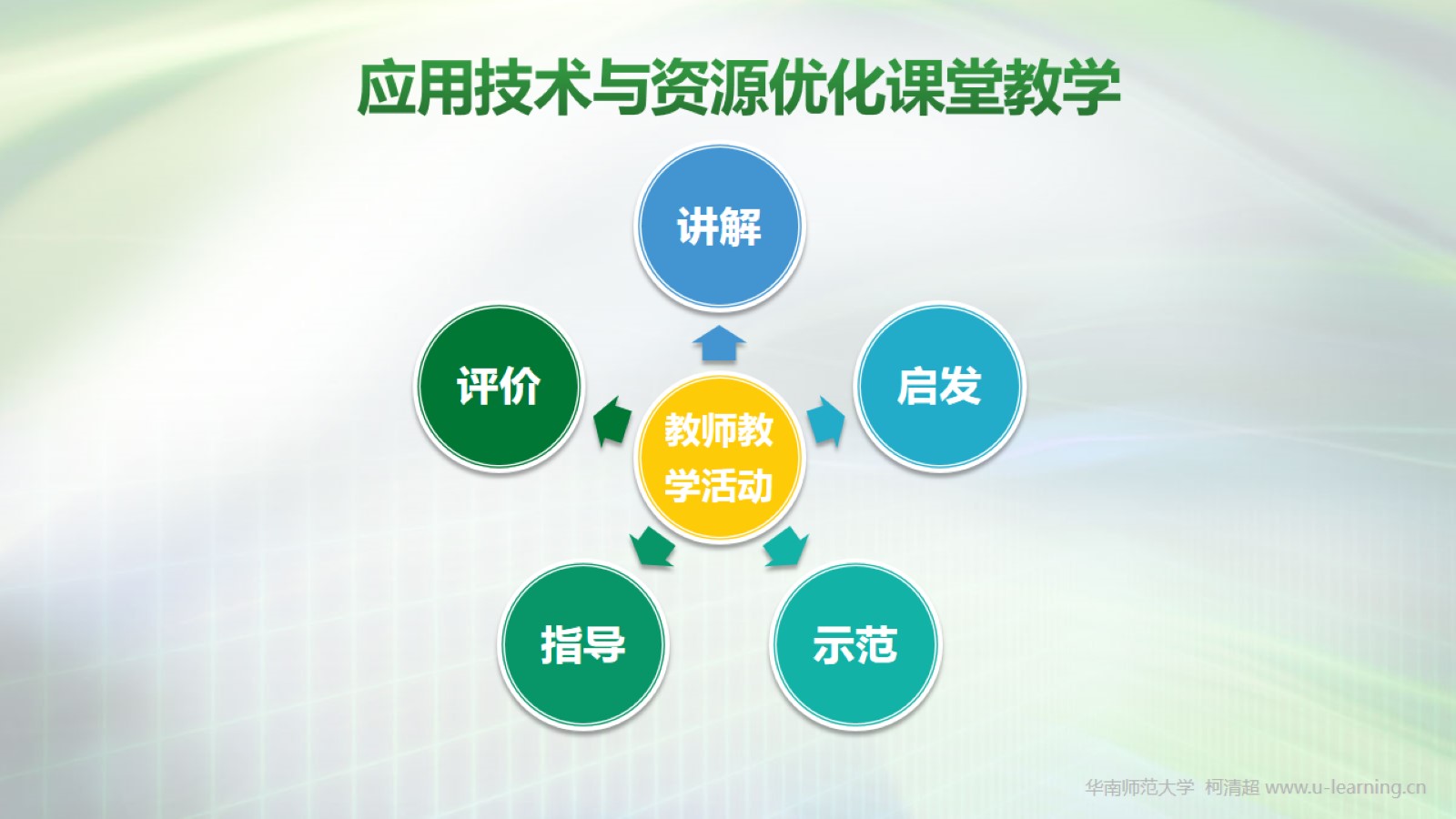 应用技术与资源优化课堂教学
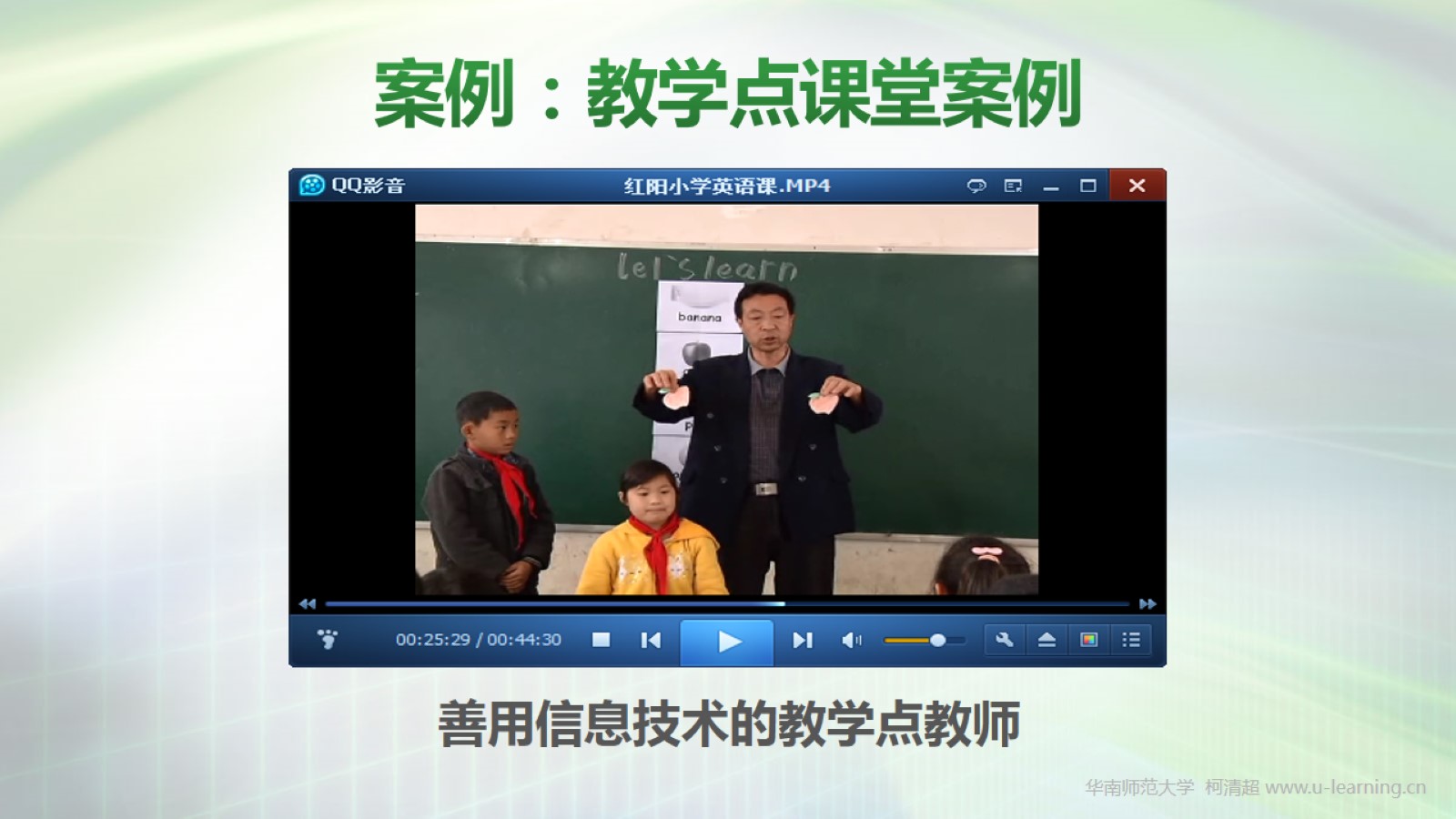 案例：教学点课堂案例
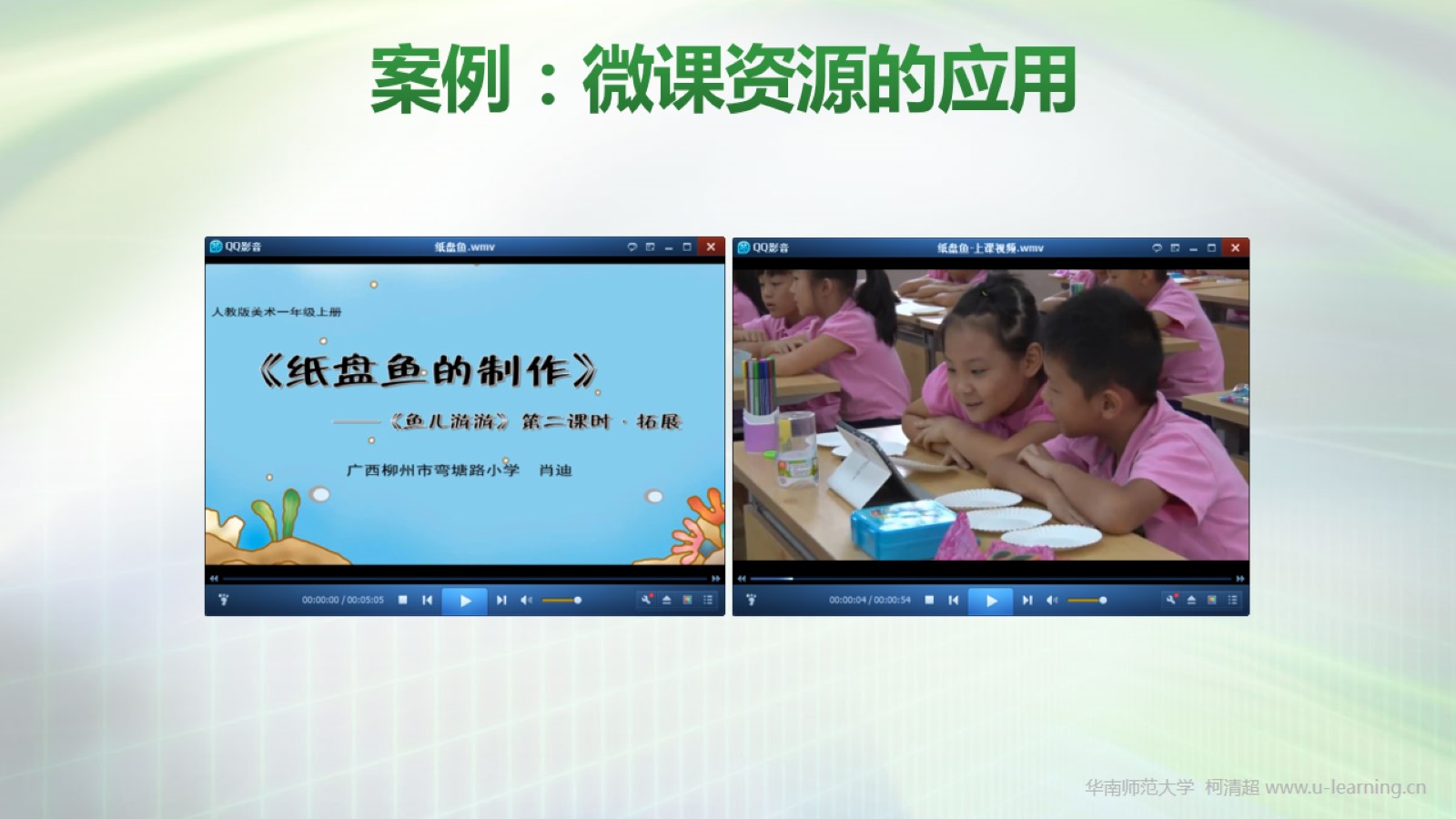 案例：微课资源的应用
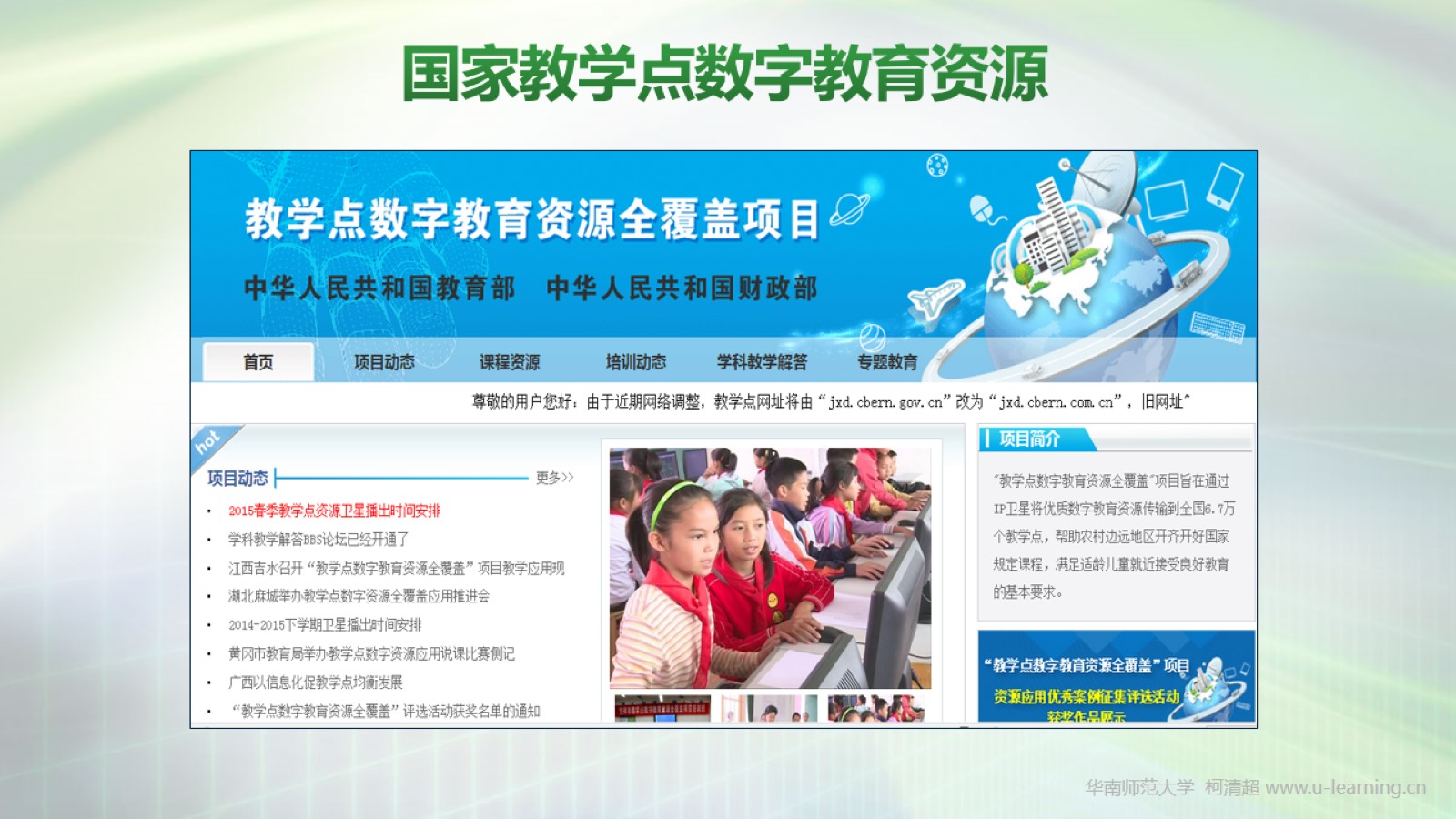 国家教学点数字教育资源
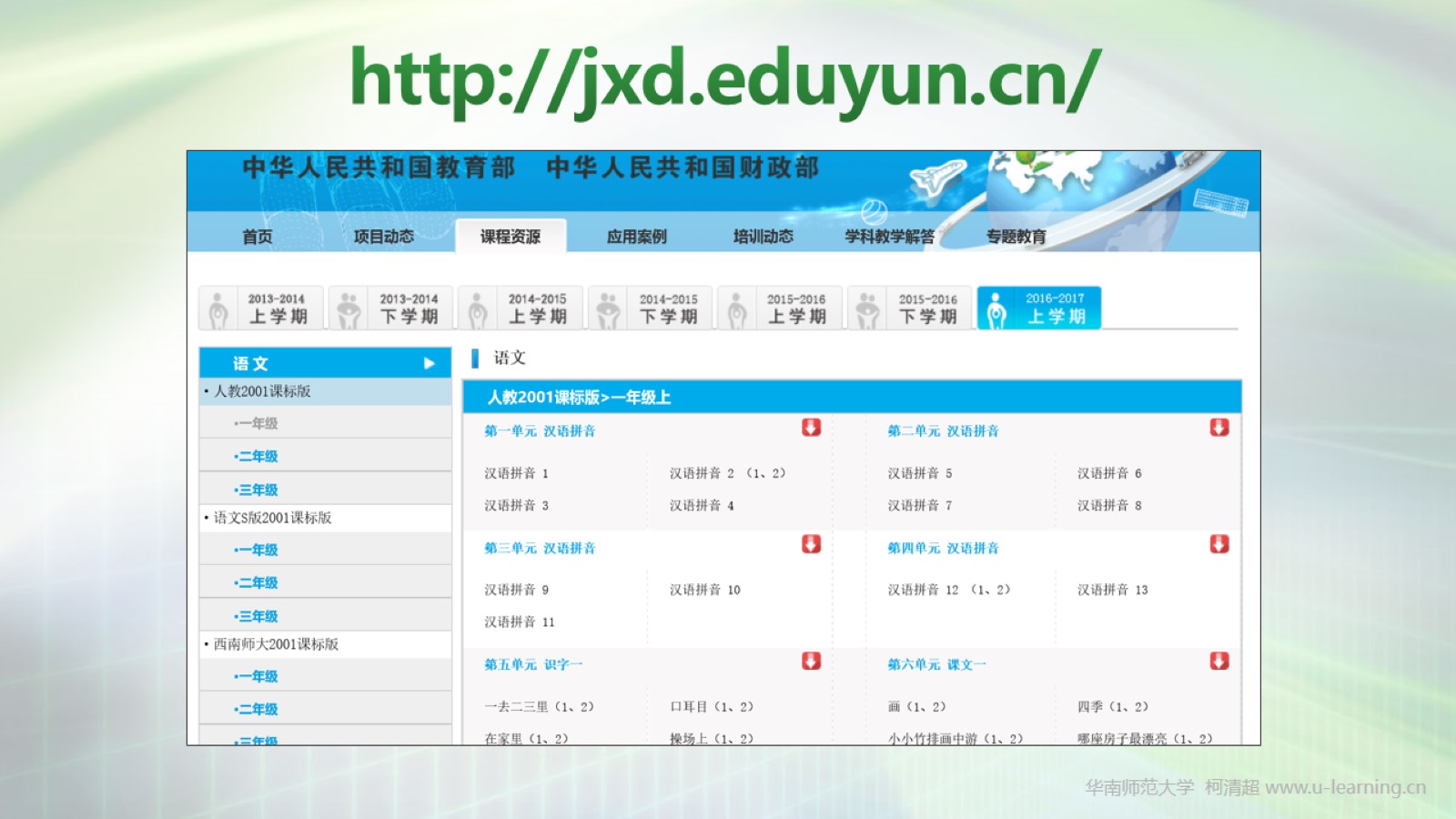 http://jxd.eduyun.cn/
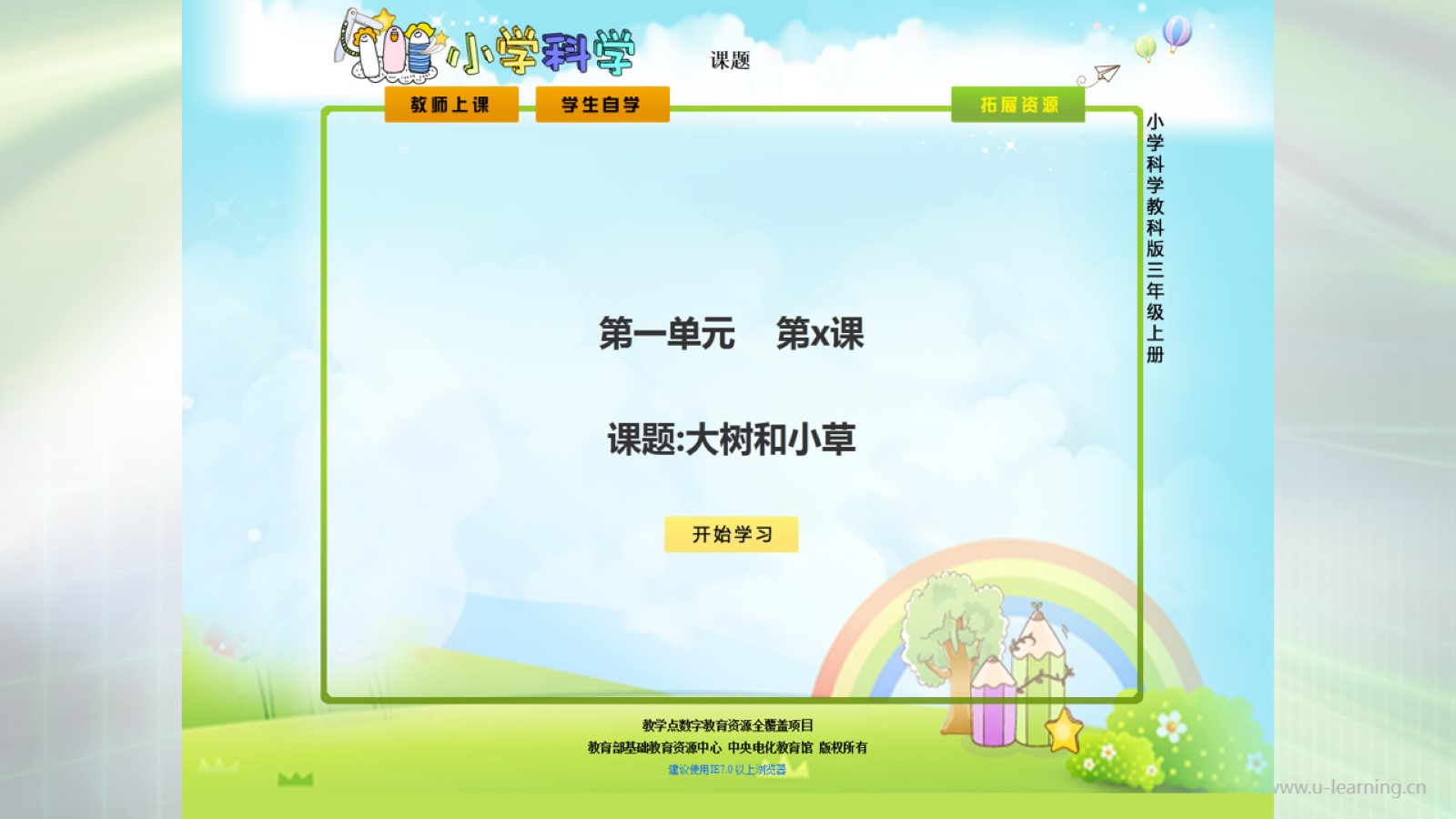 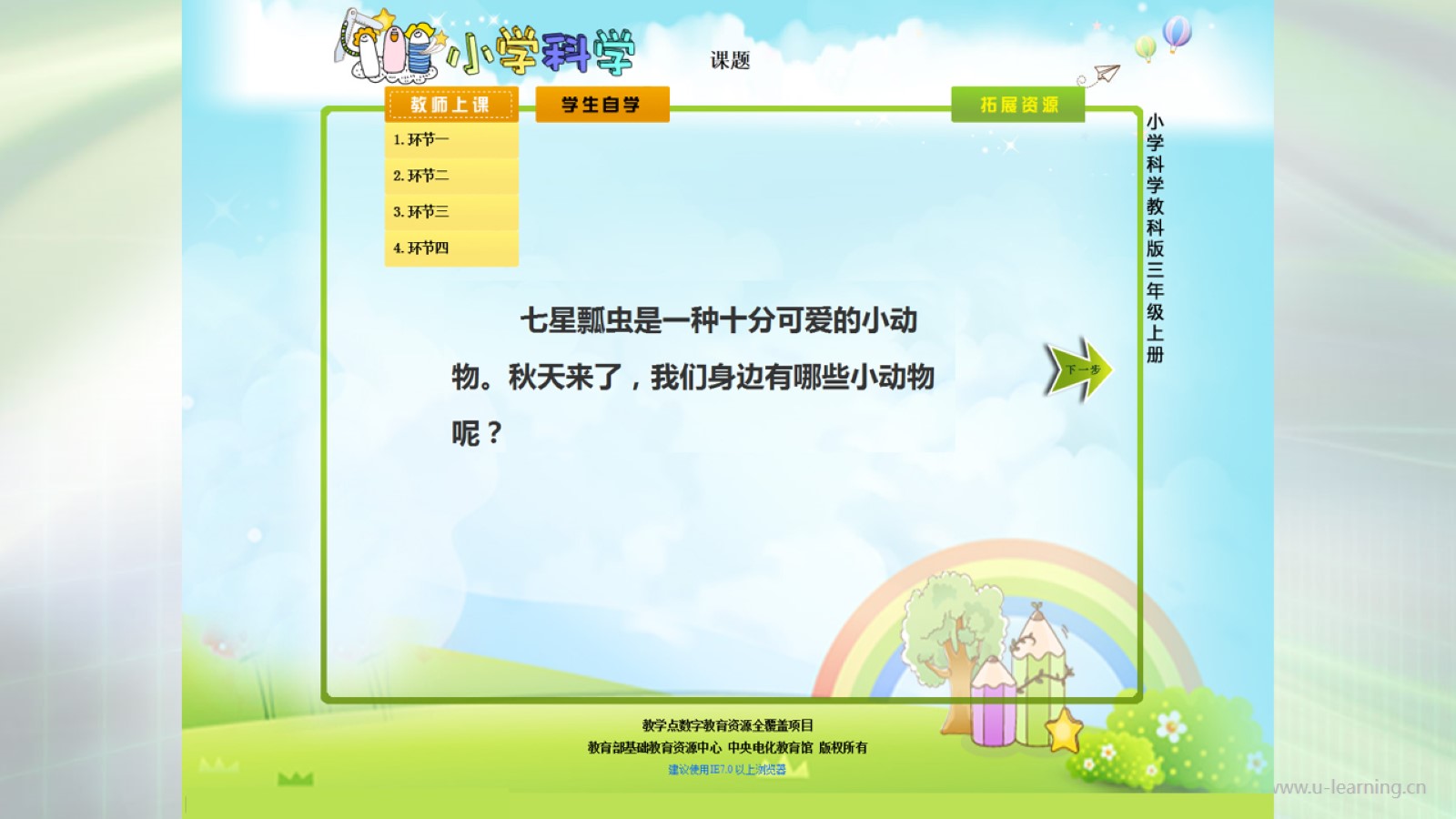 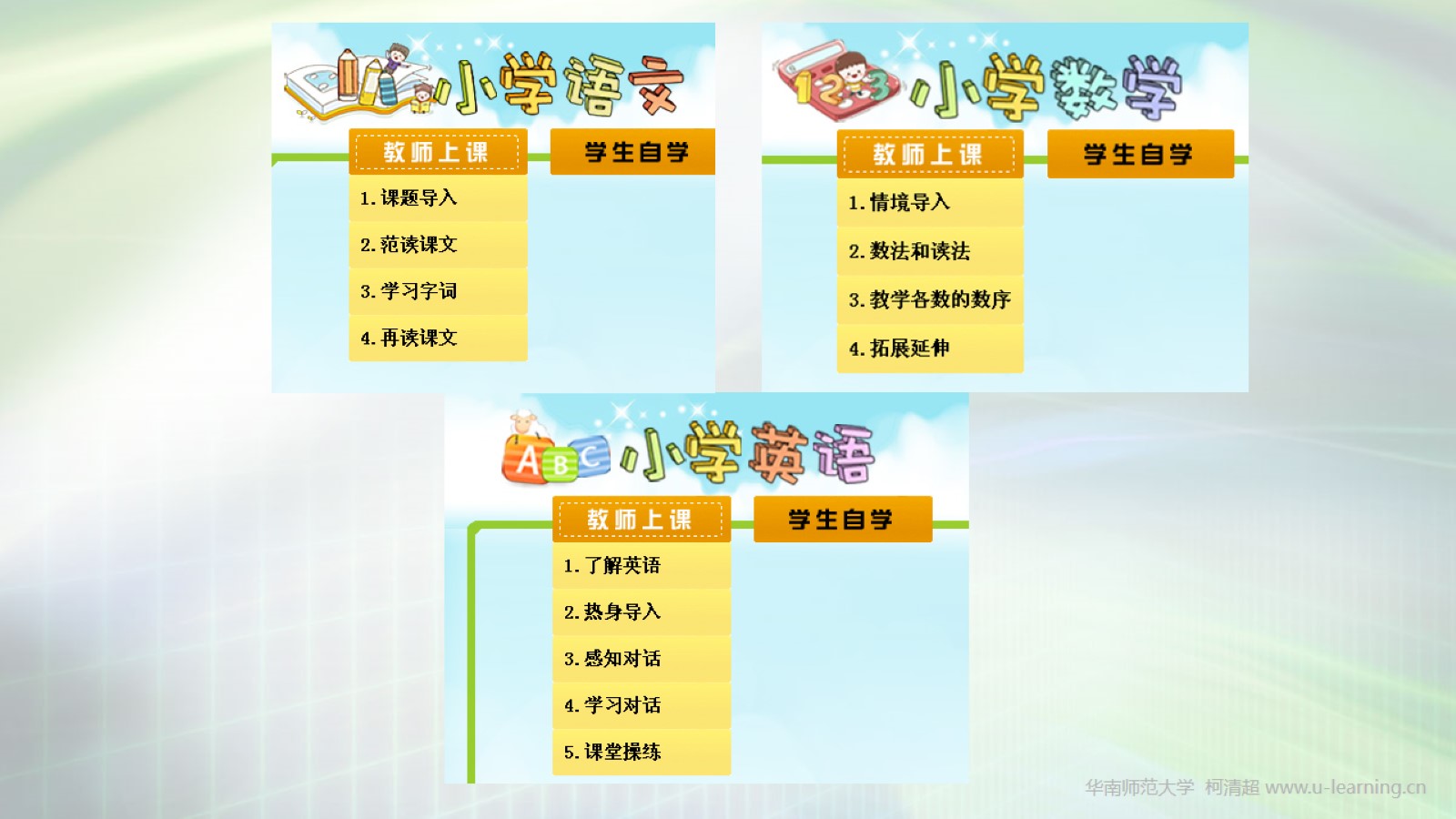 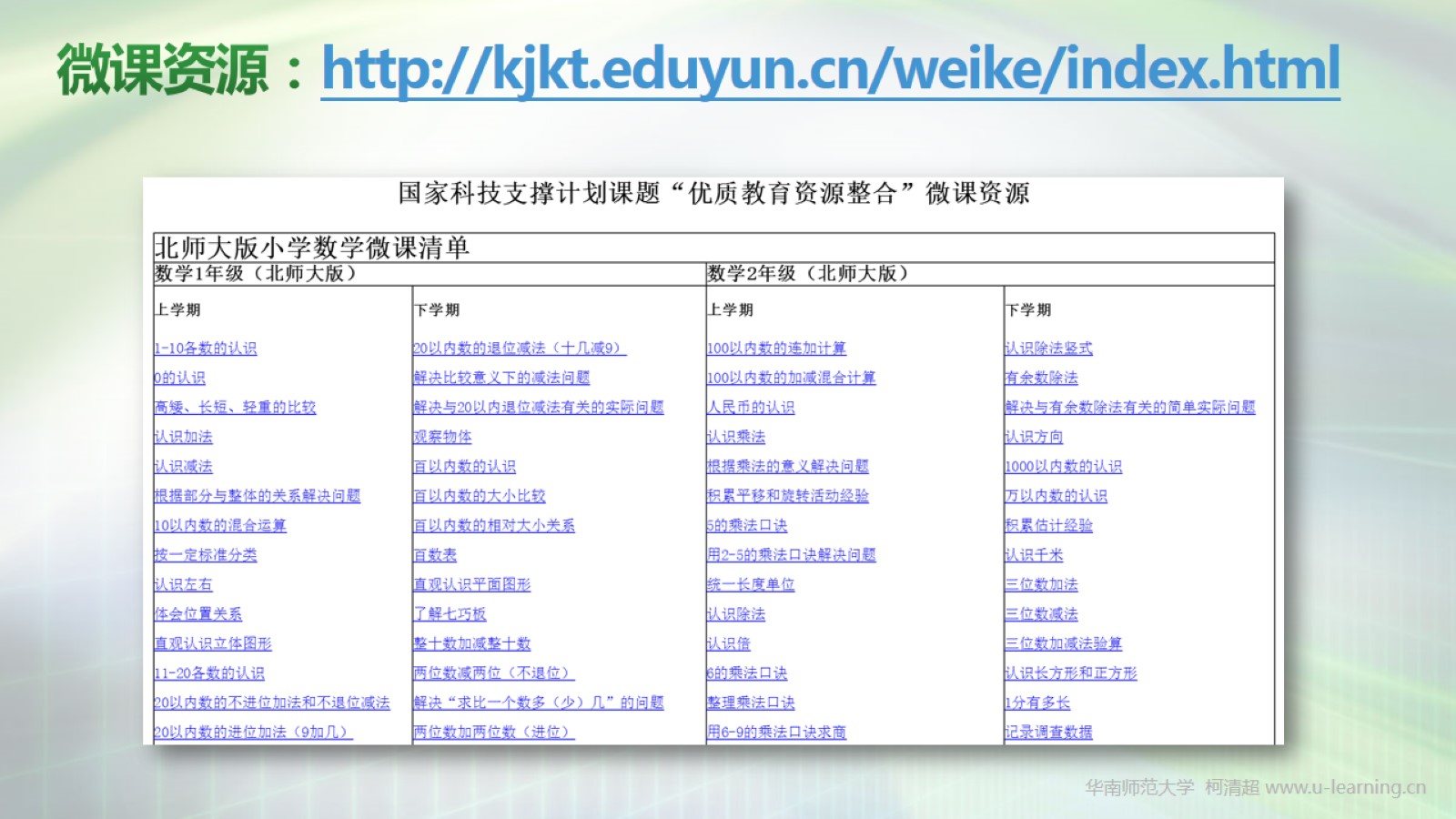 微课资源：http://kjkt.eduyun.cn/weike/index.html
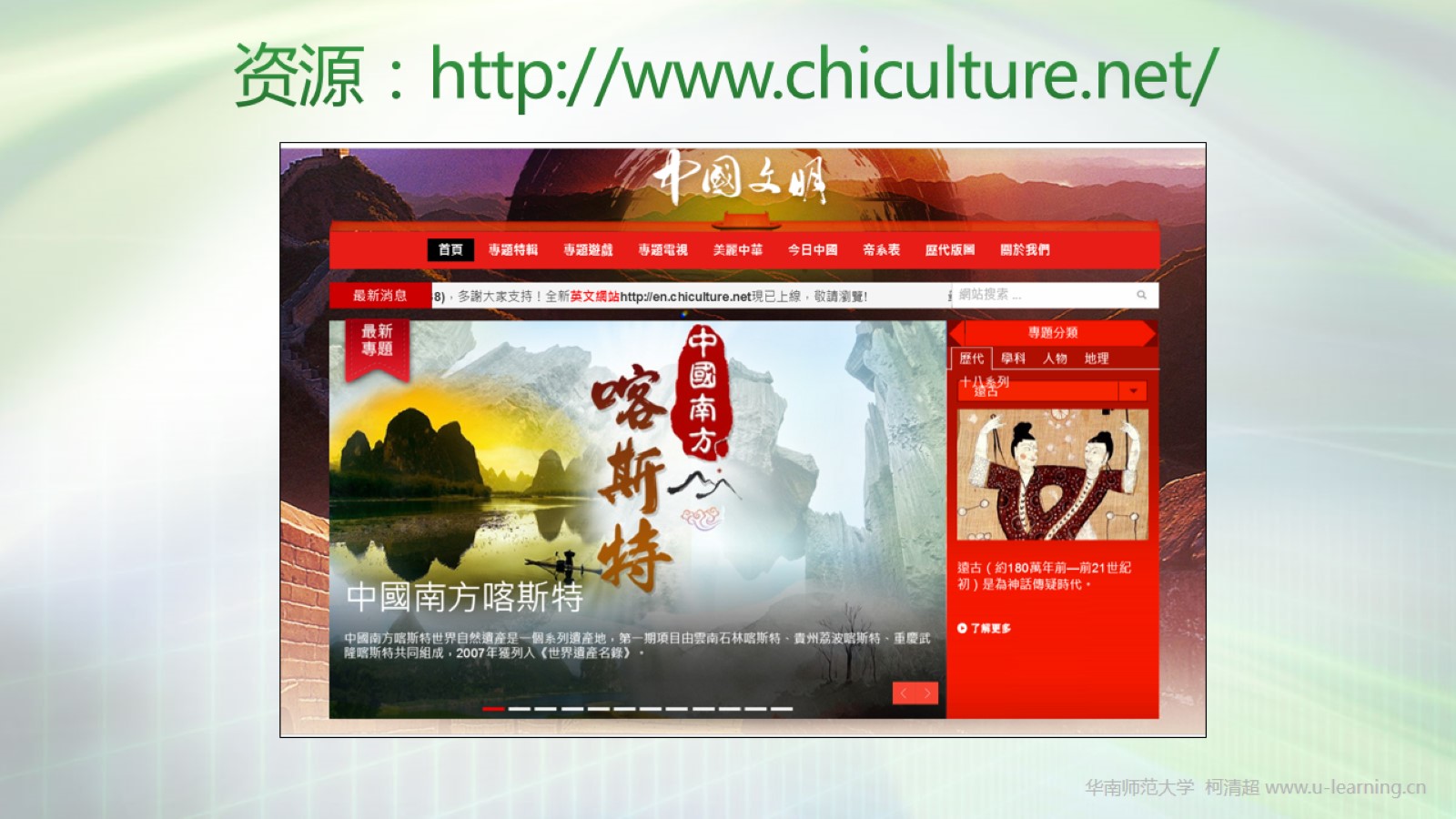 资源：http://www.chiculture.net/
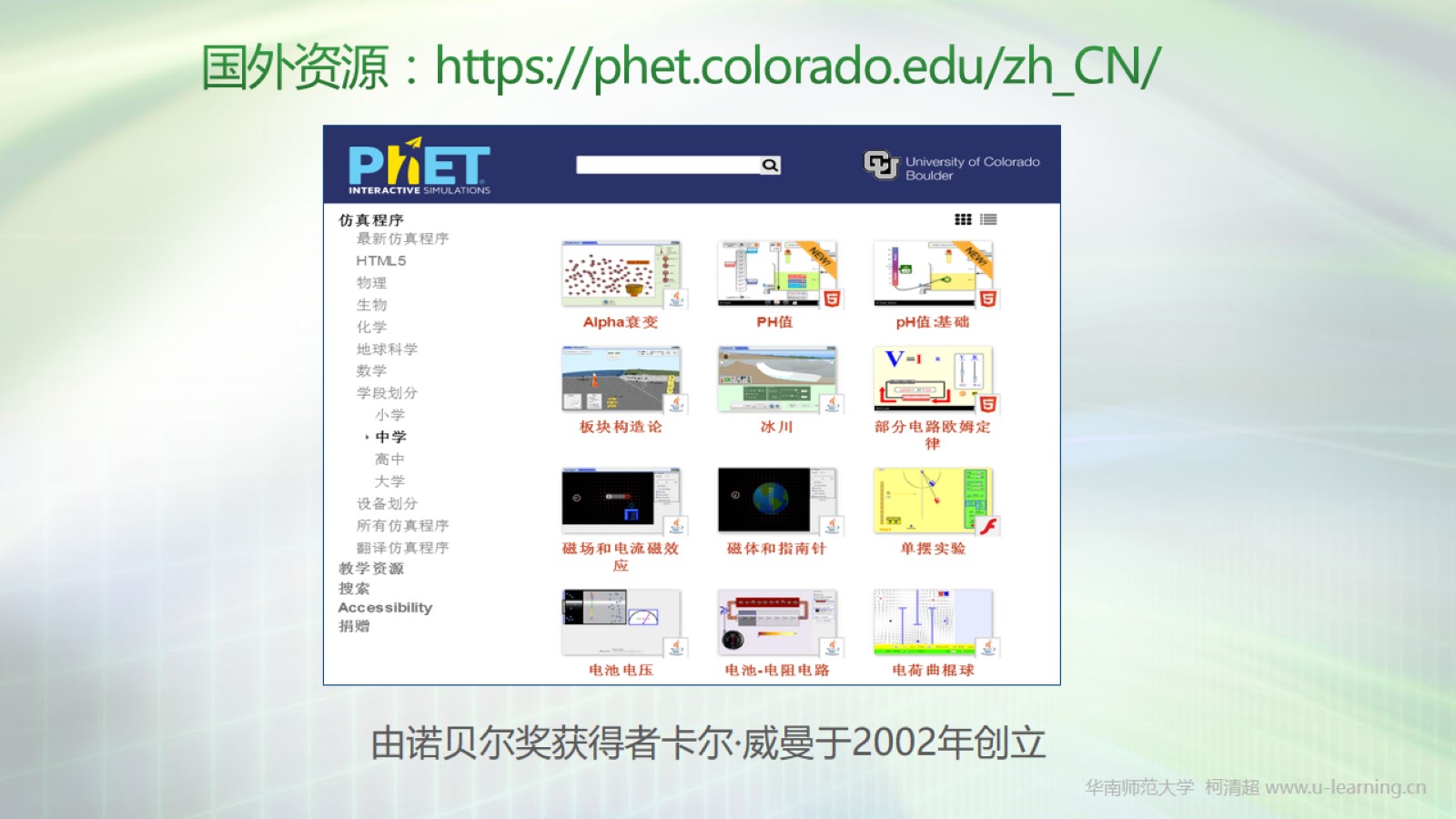 国外资源：https://phet.colorado.edu/zh_CN/
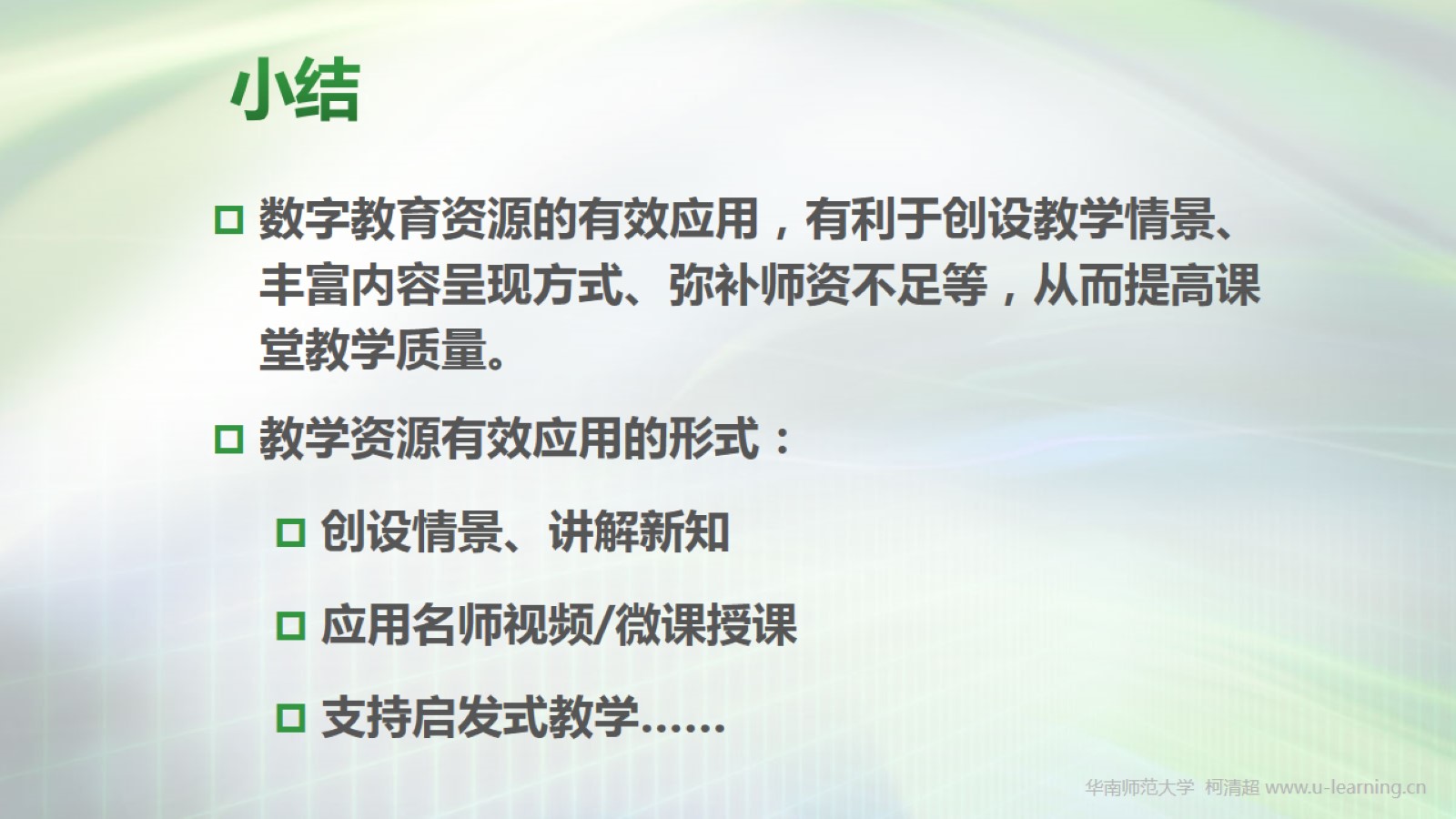 小结
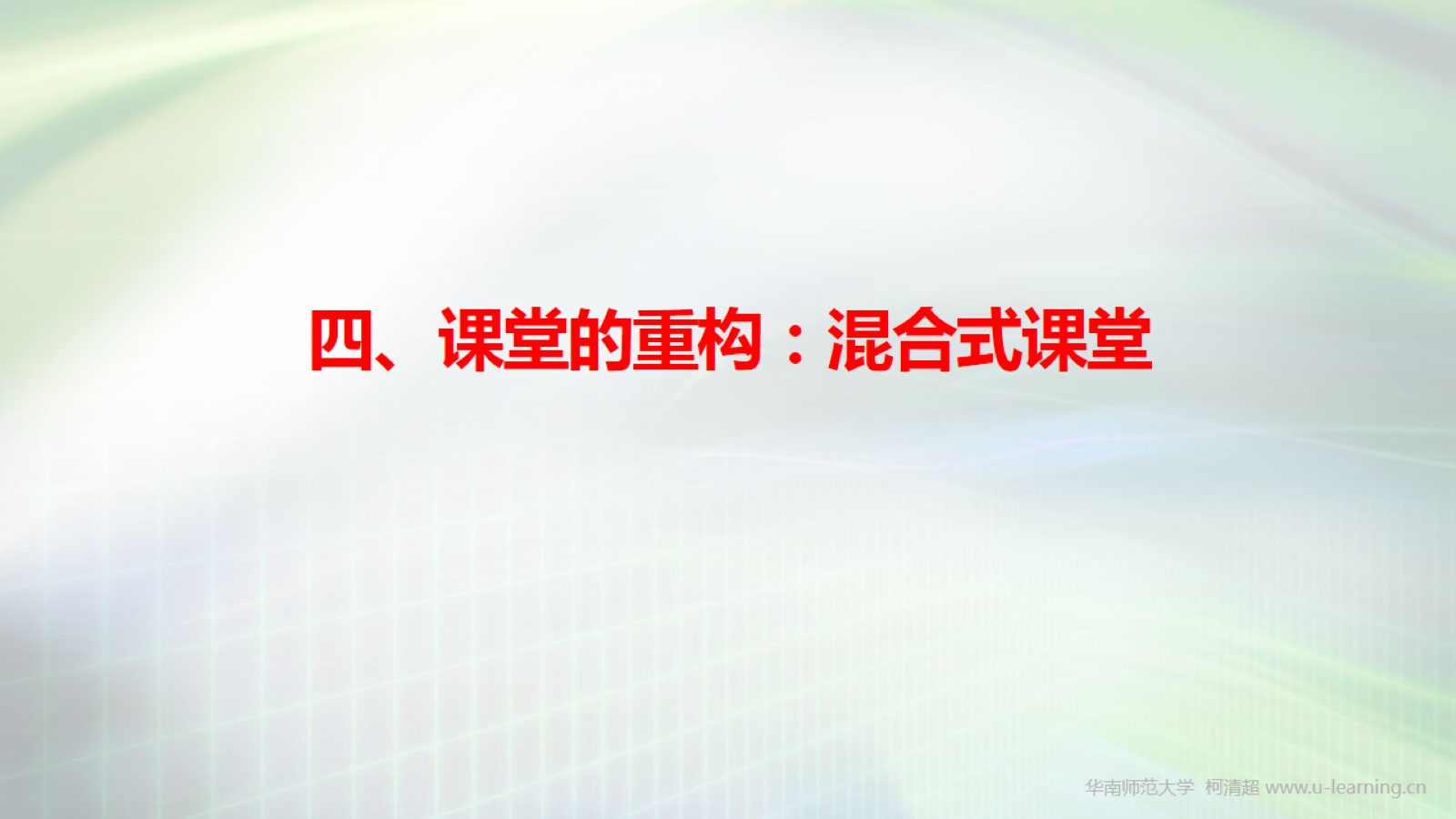 四、课堂的重构：混合式课堂
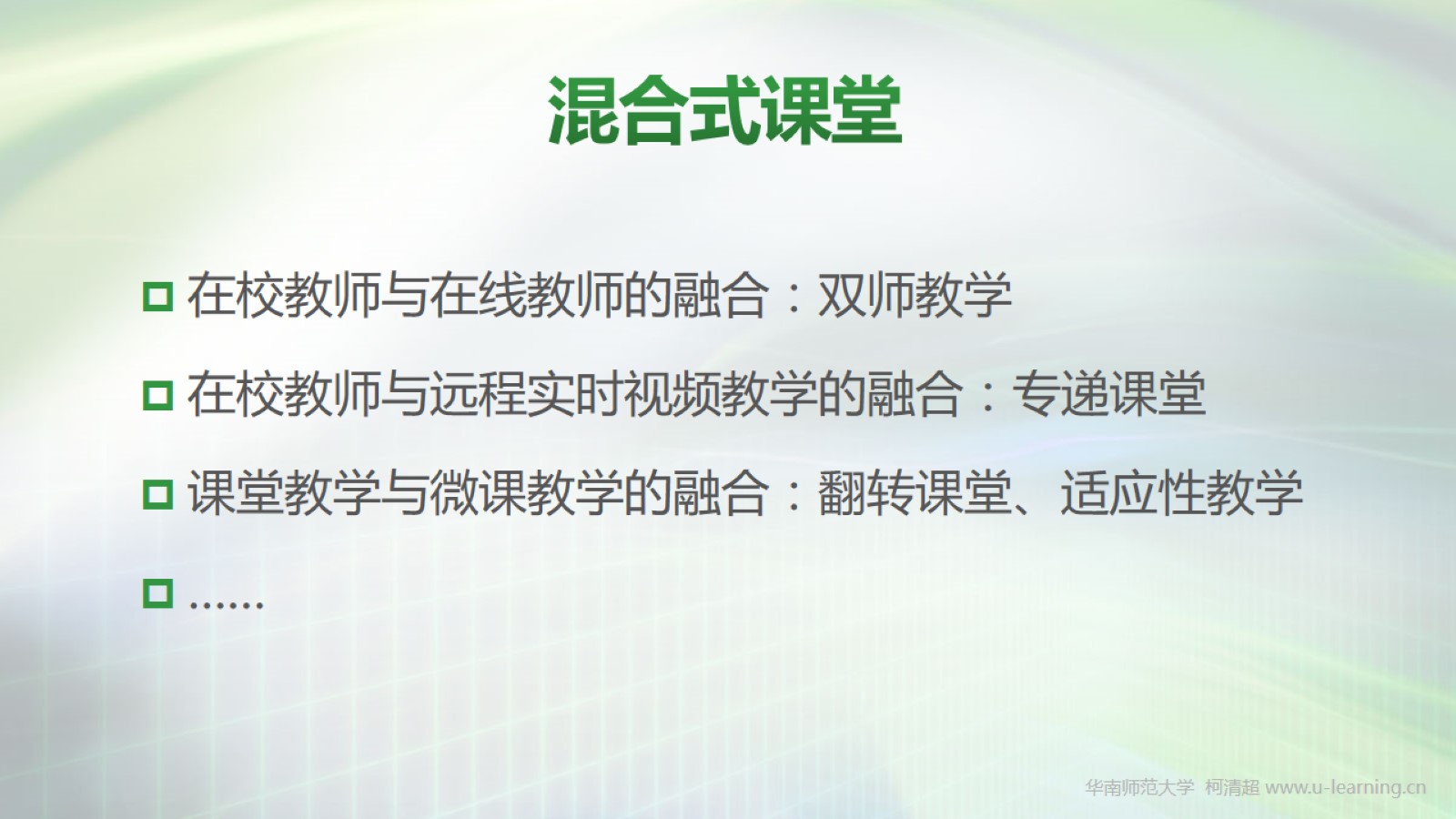 混合式课堂
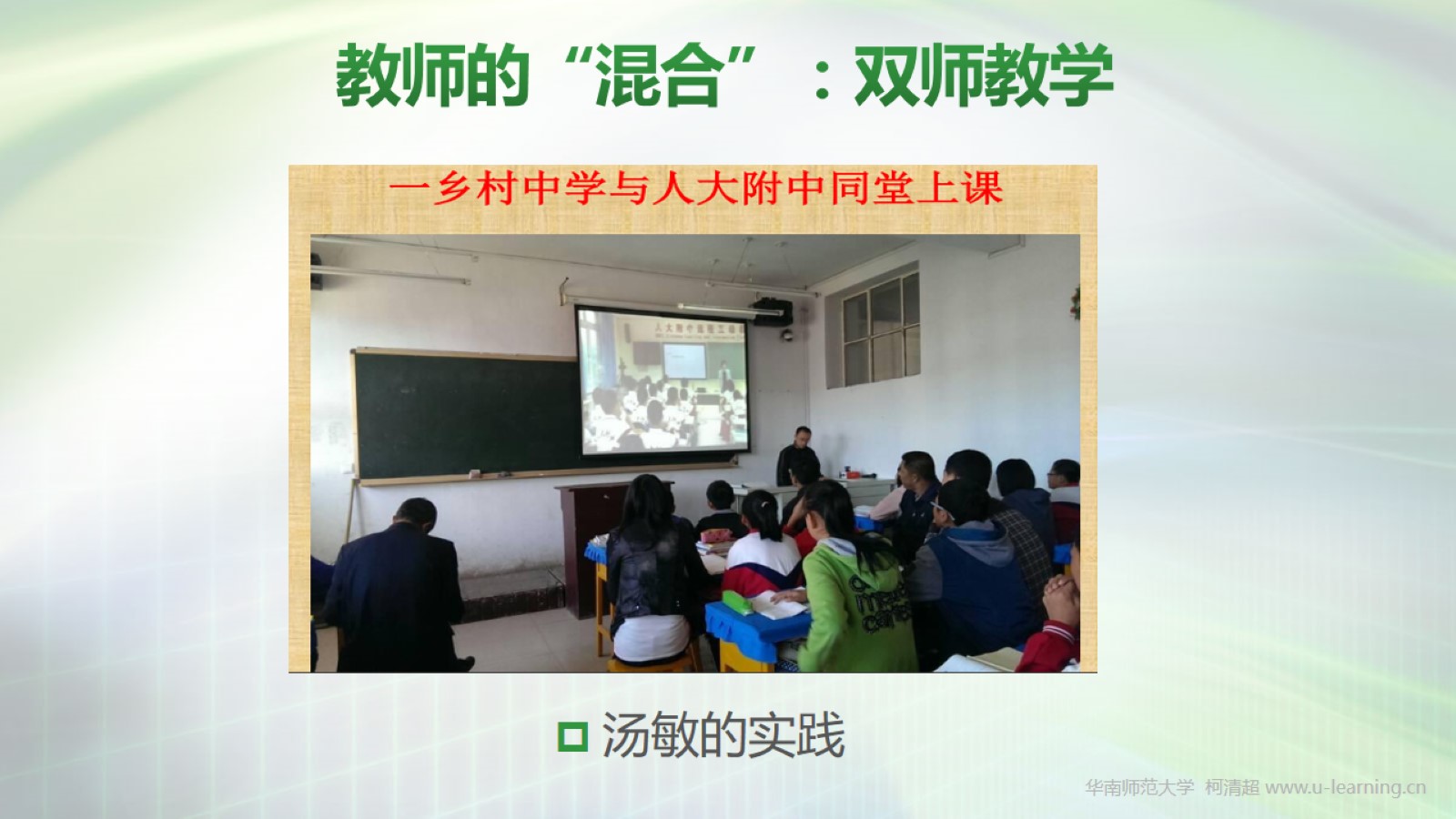 教师的“混合”：双师教学
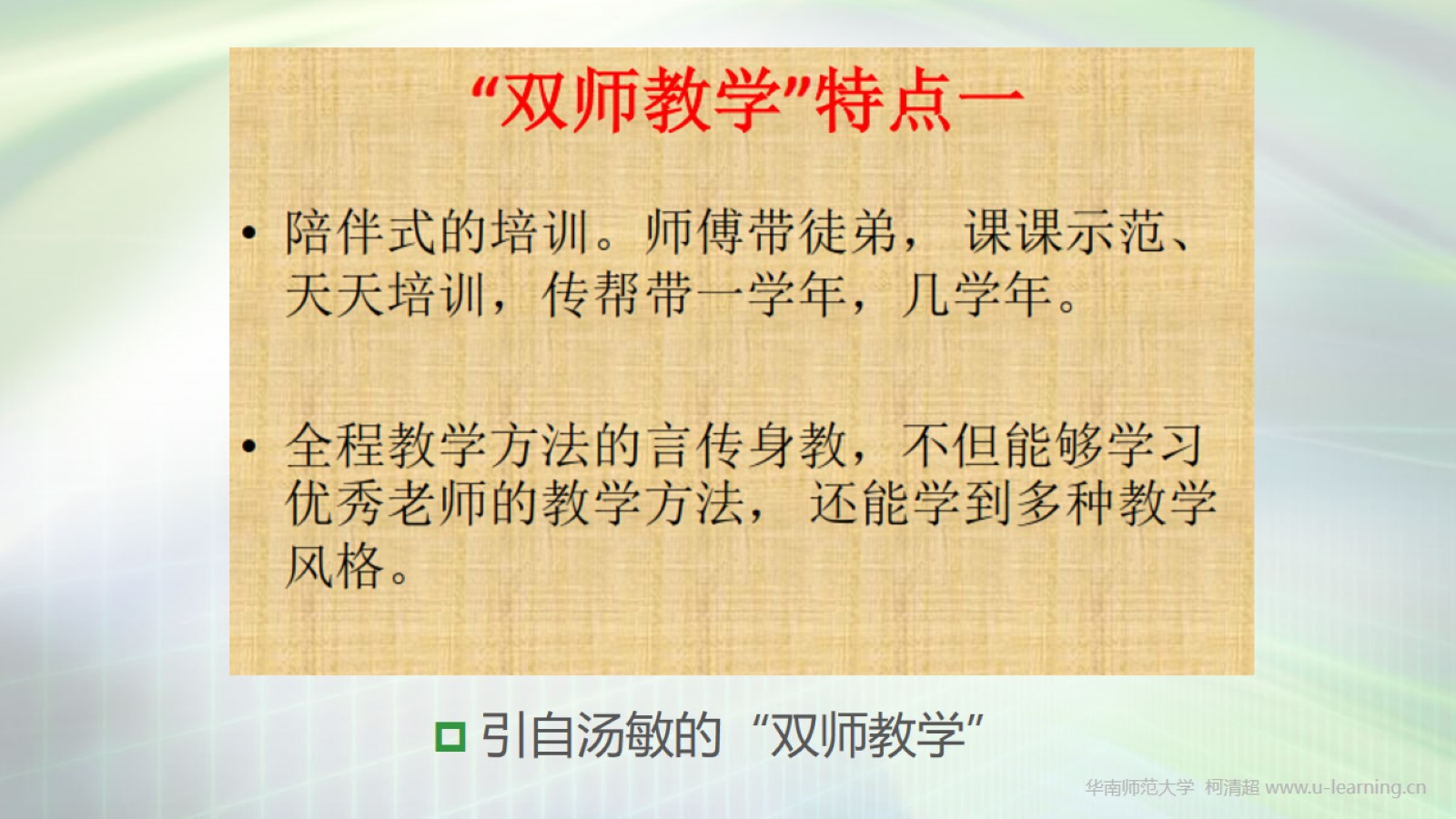 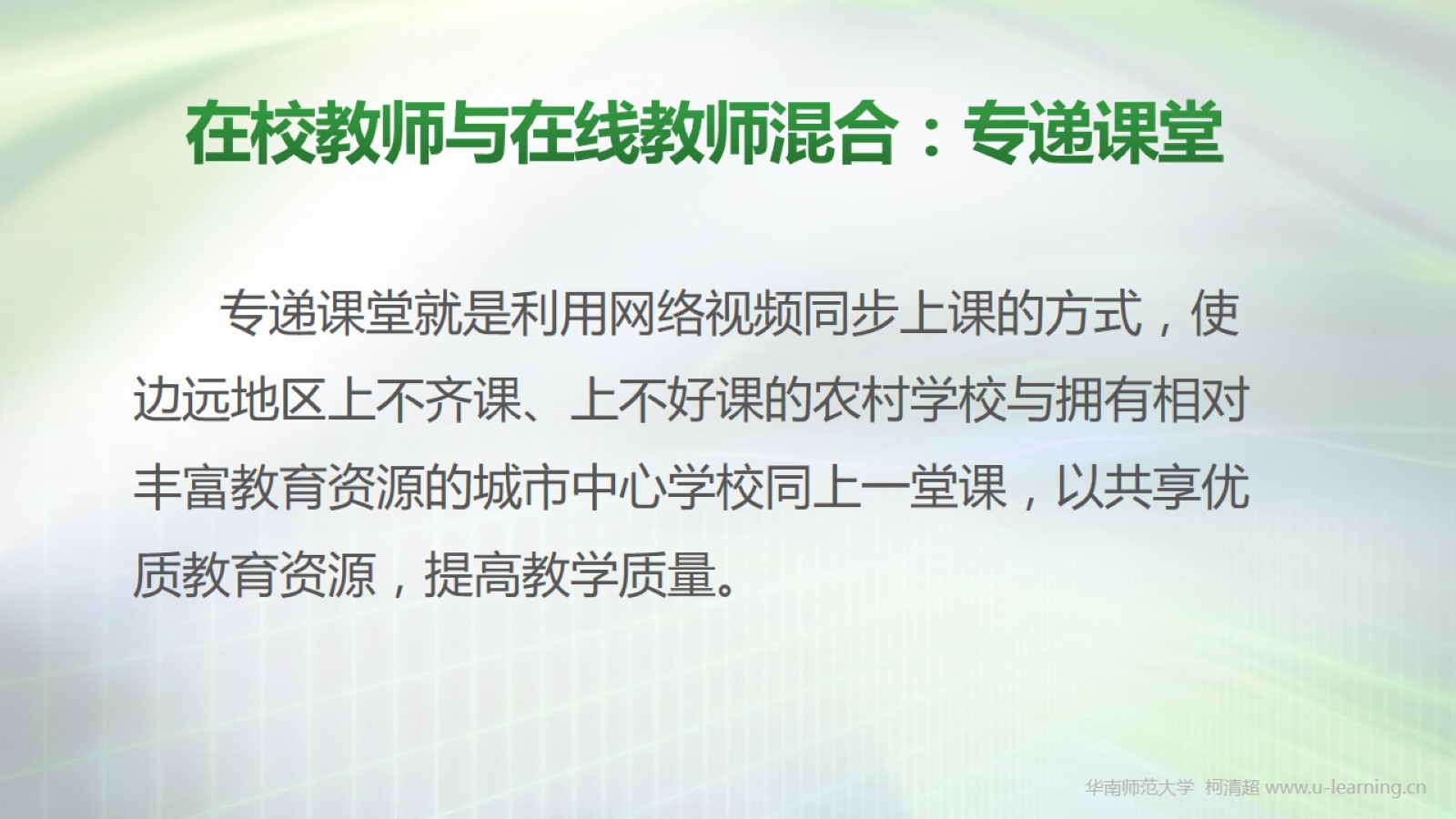 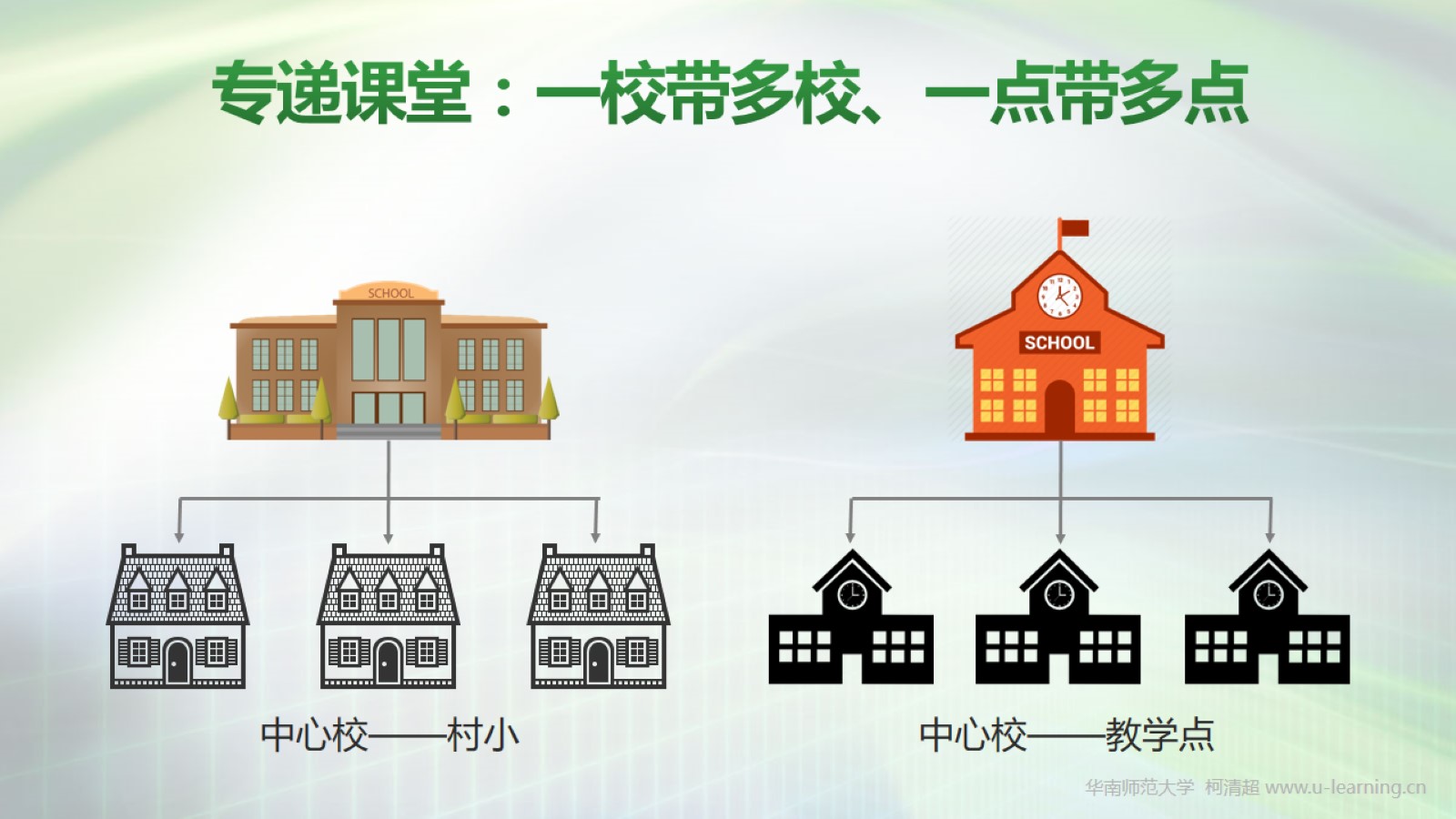 专递课堂：一校带多校、一点带多点
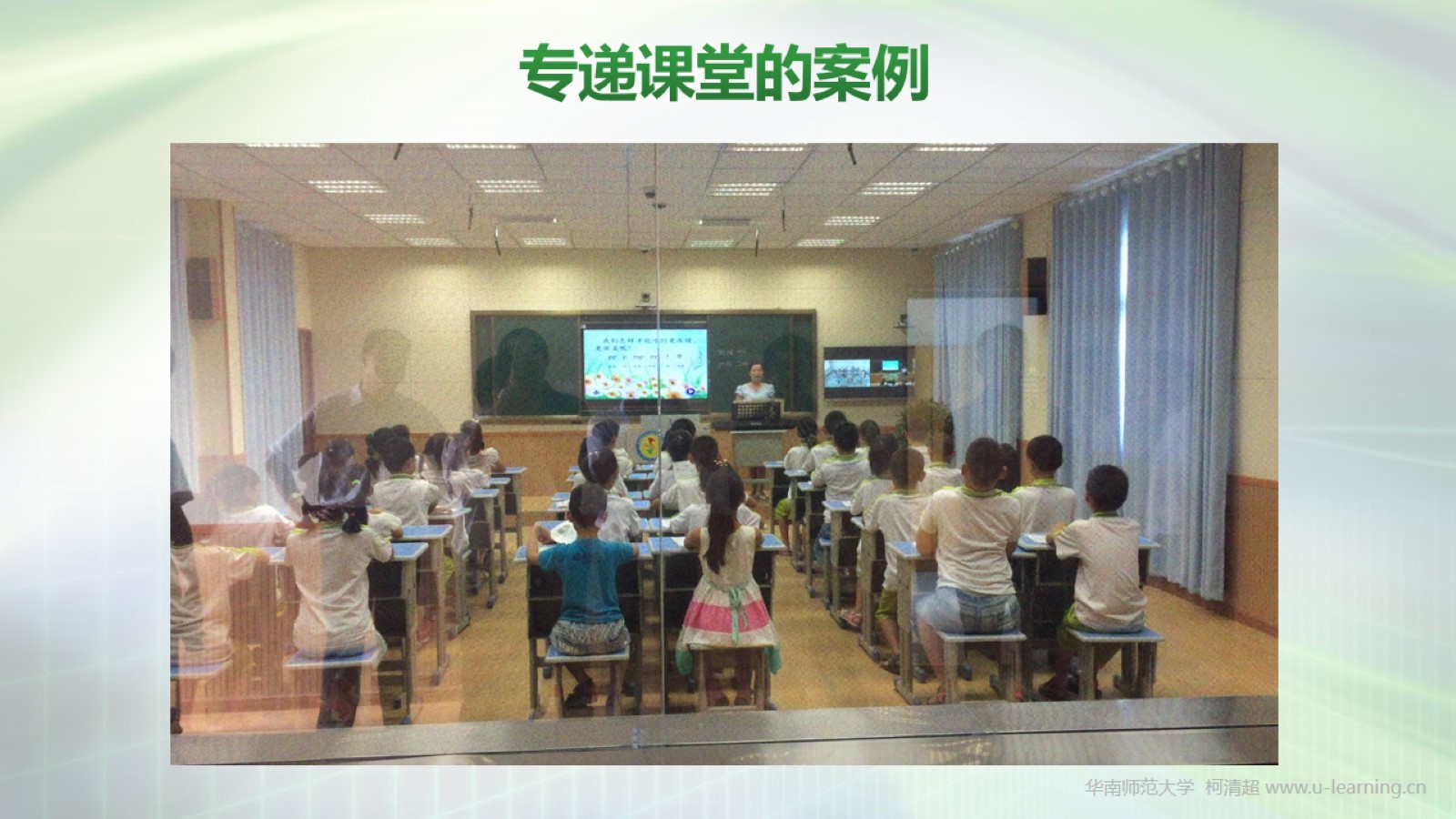 专递课堂的案例
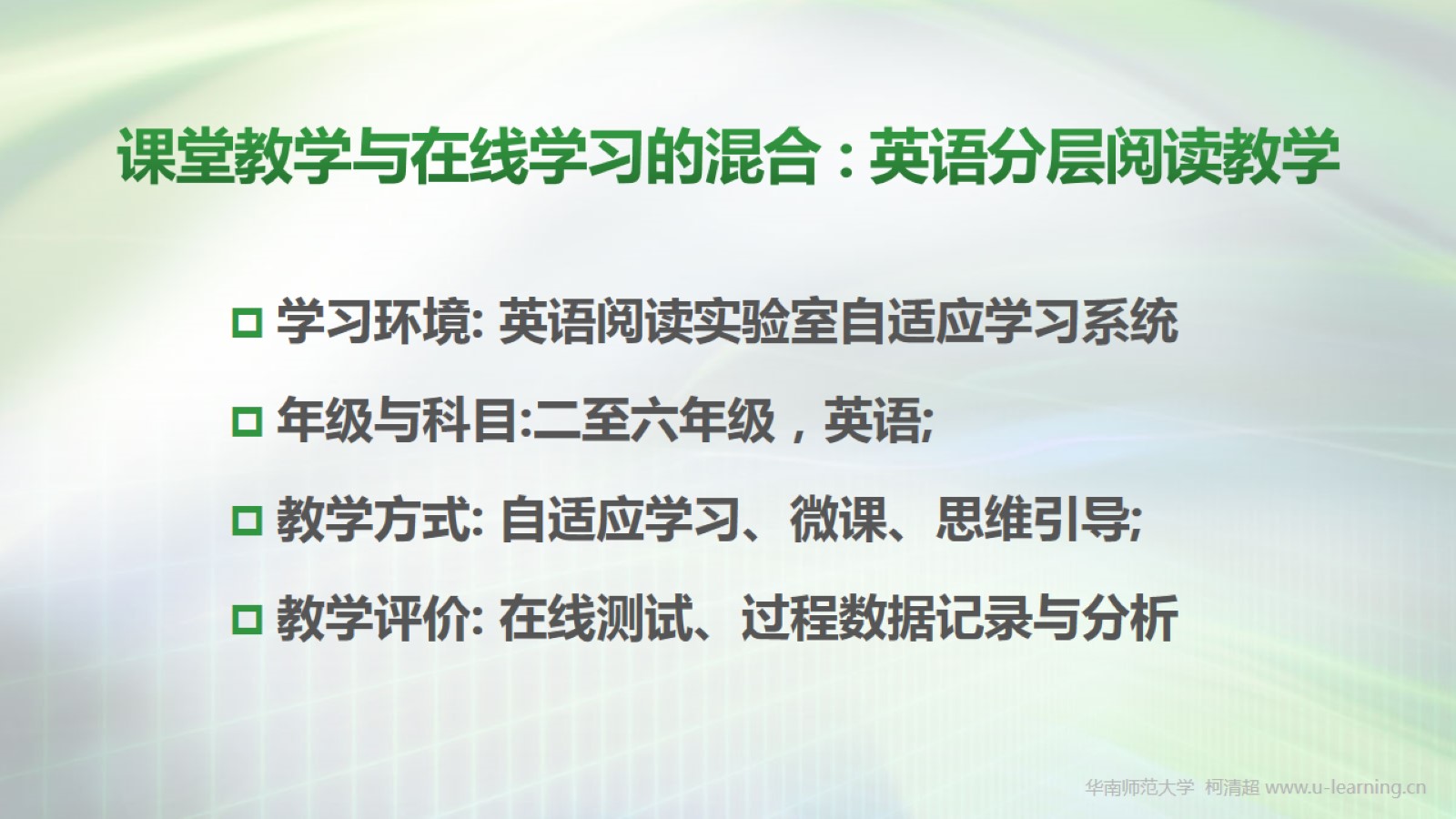 课堂教学与在线学习的混合 : 英语分层阅读教学
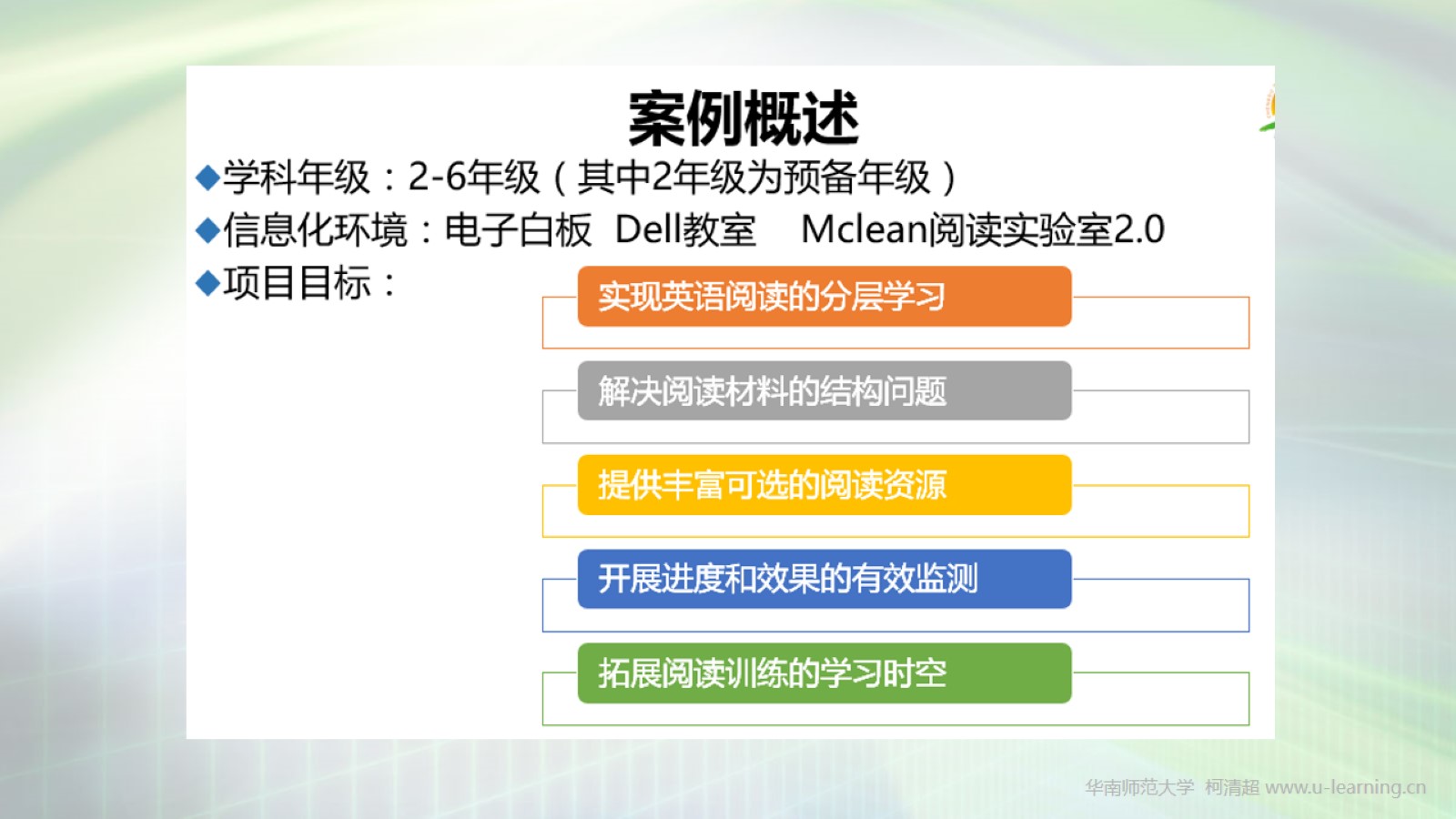 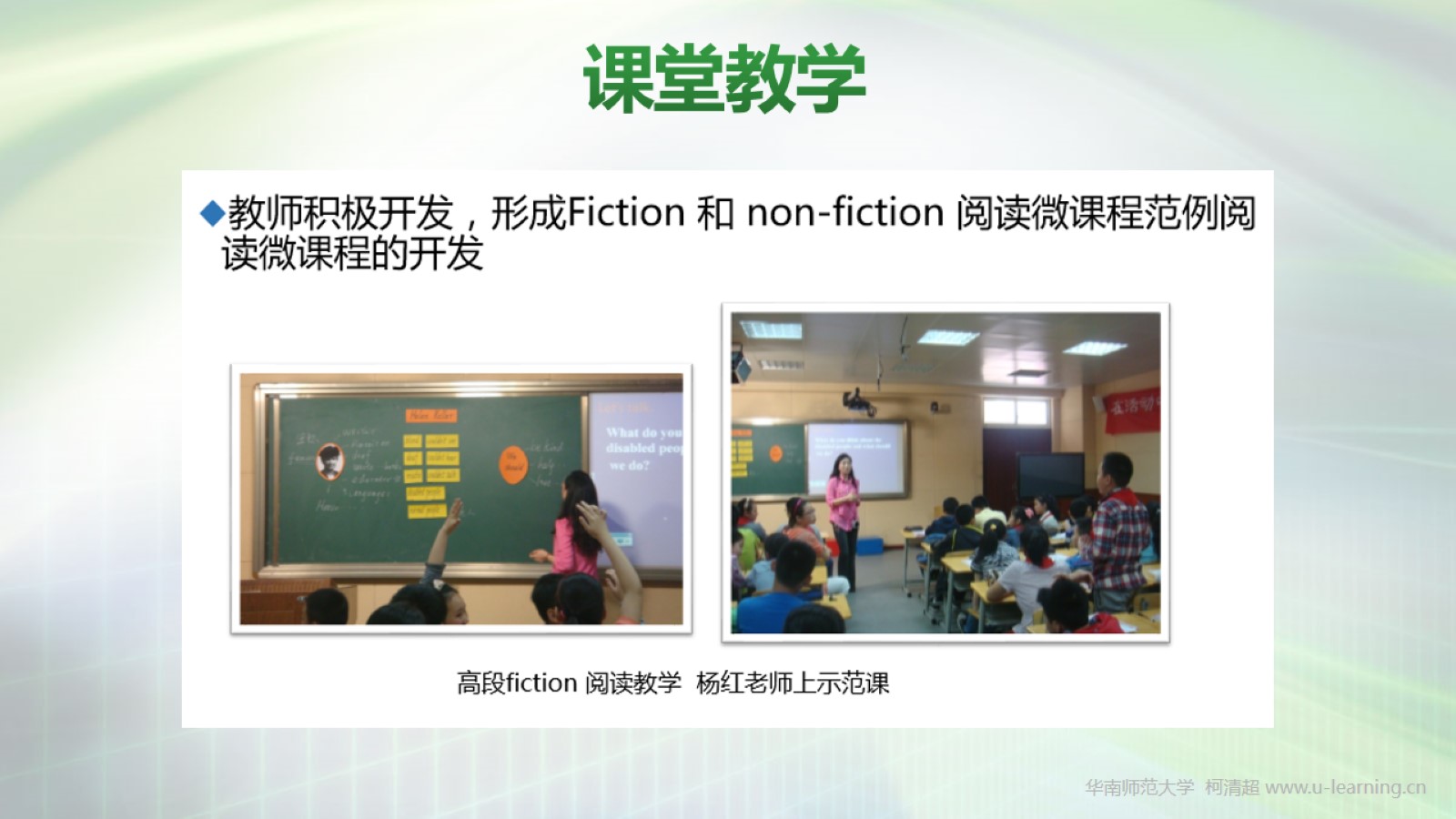 课堂教学
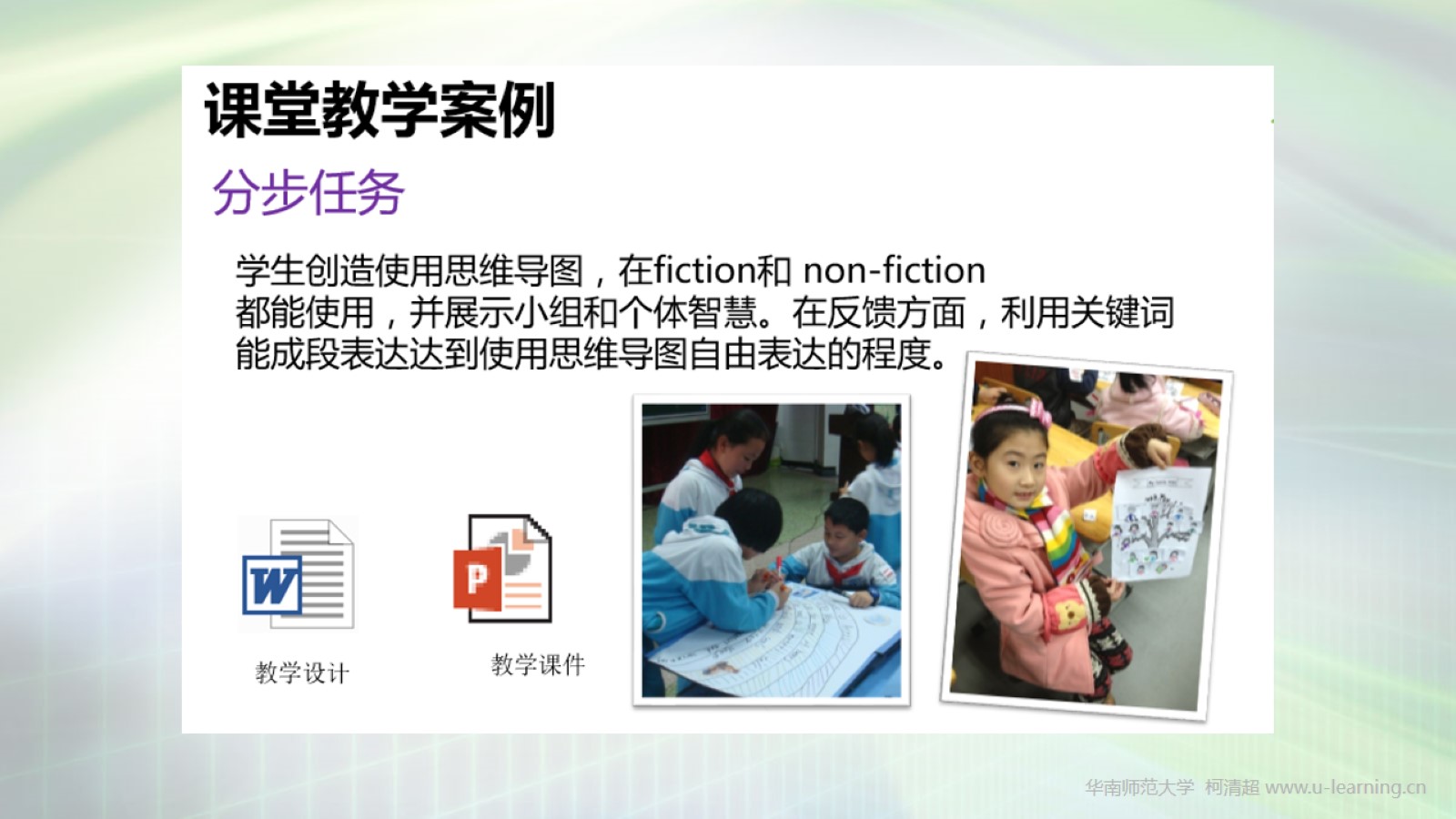 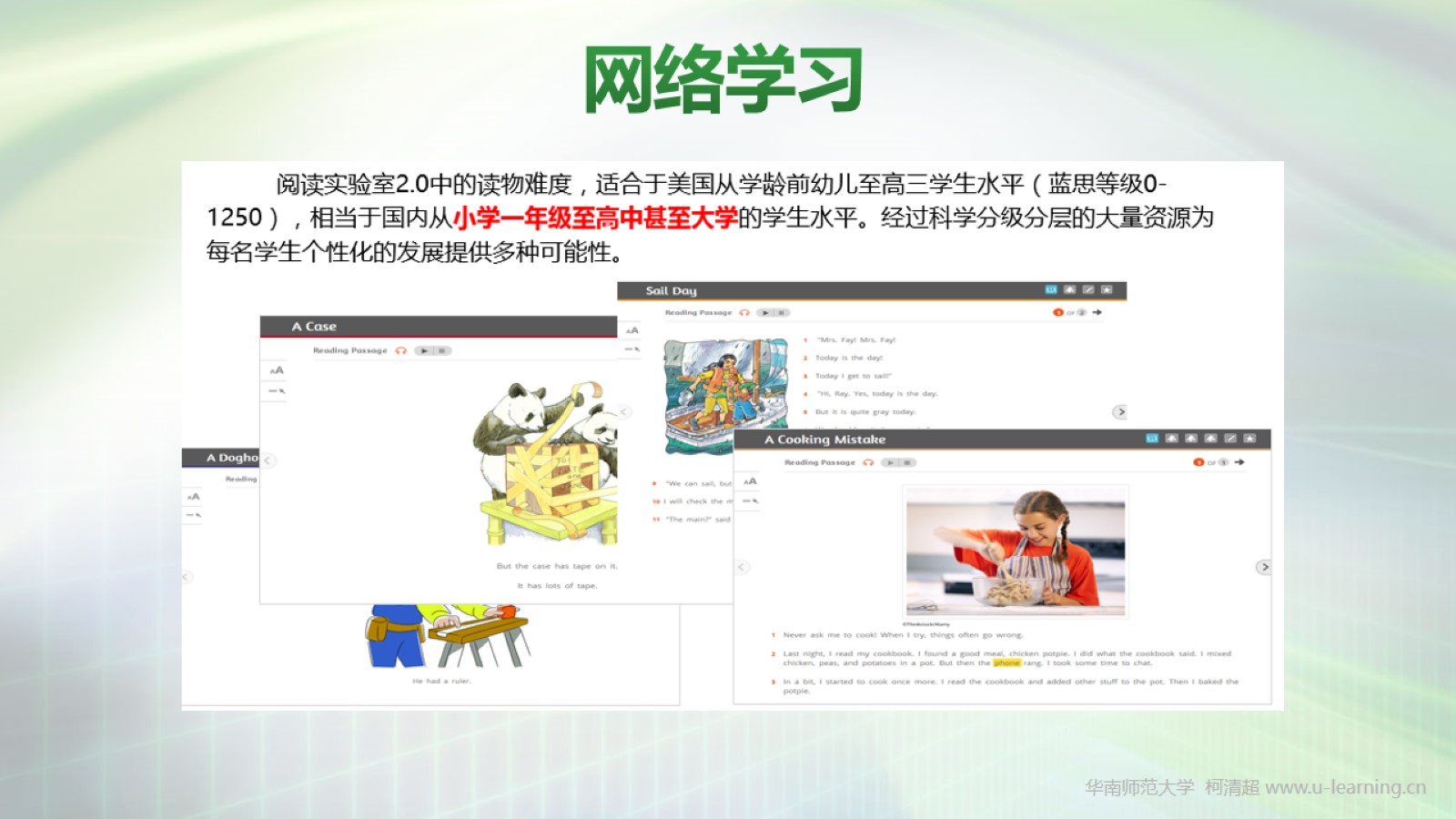 网络学习
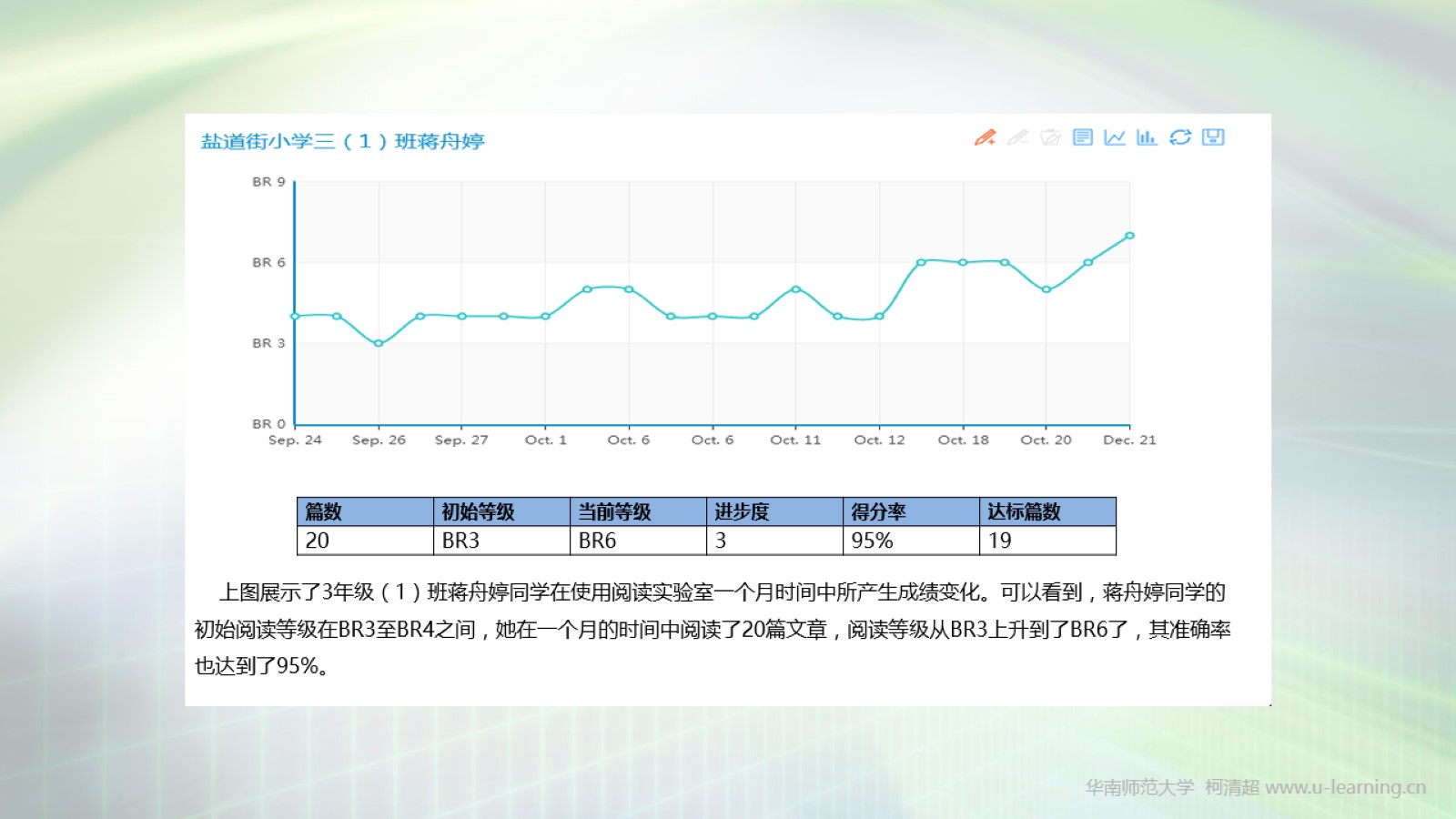 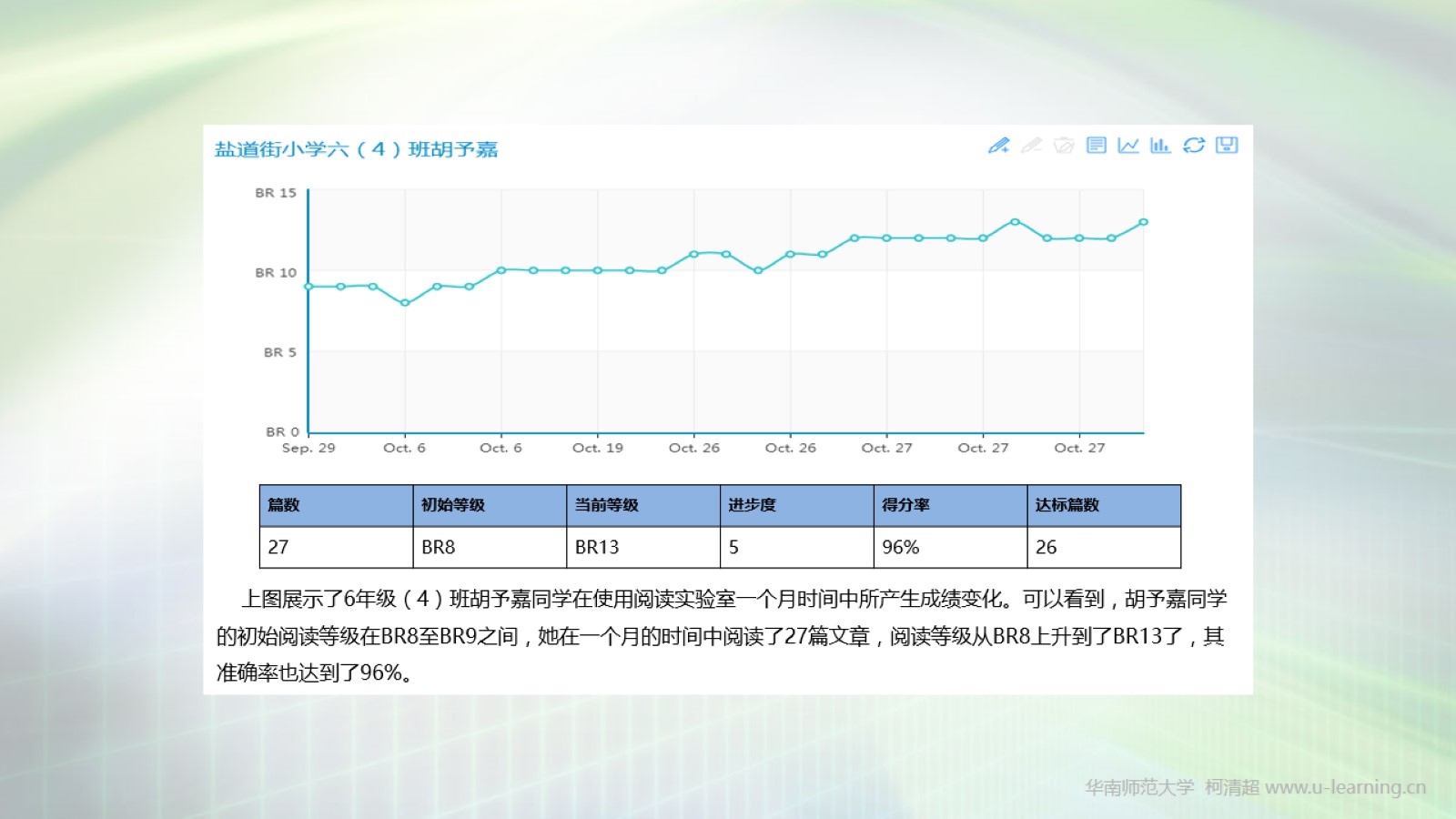 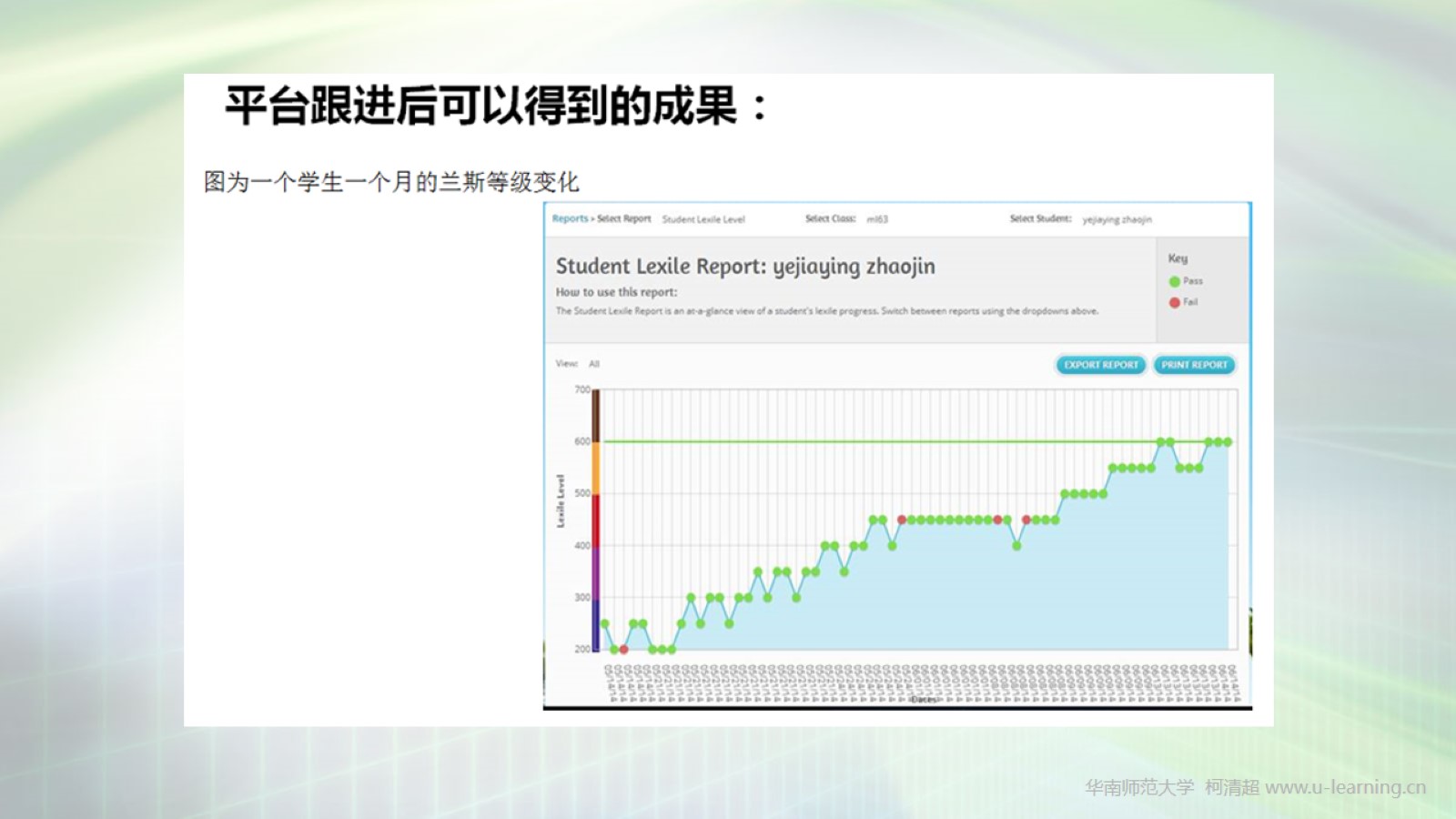 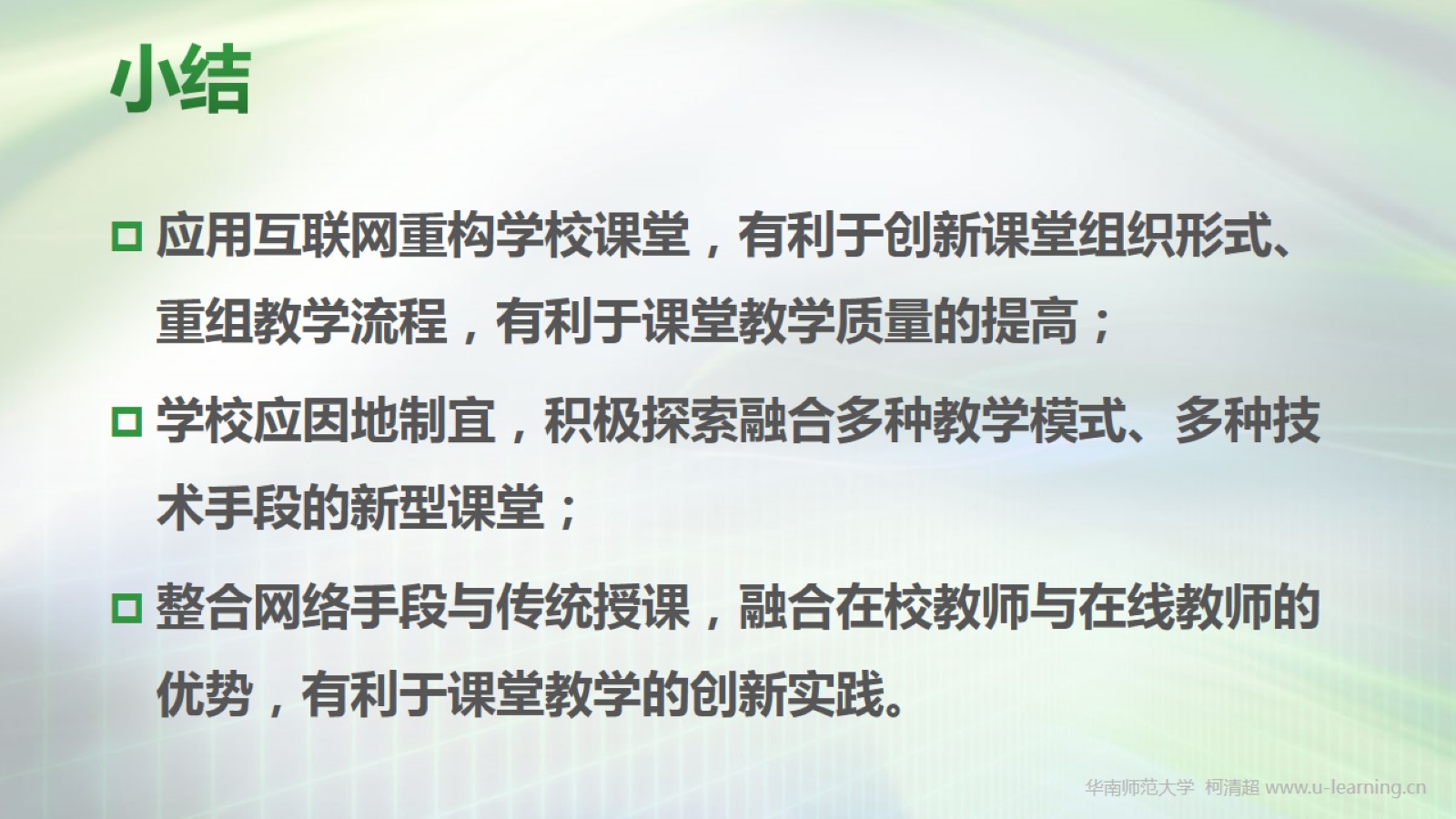 小结
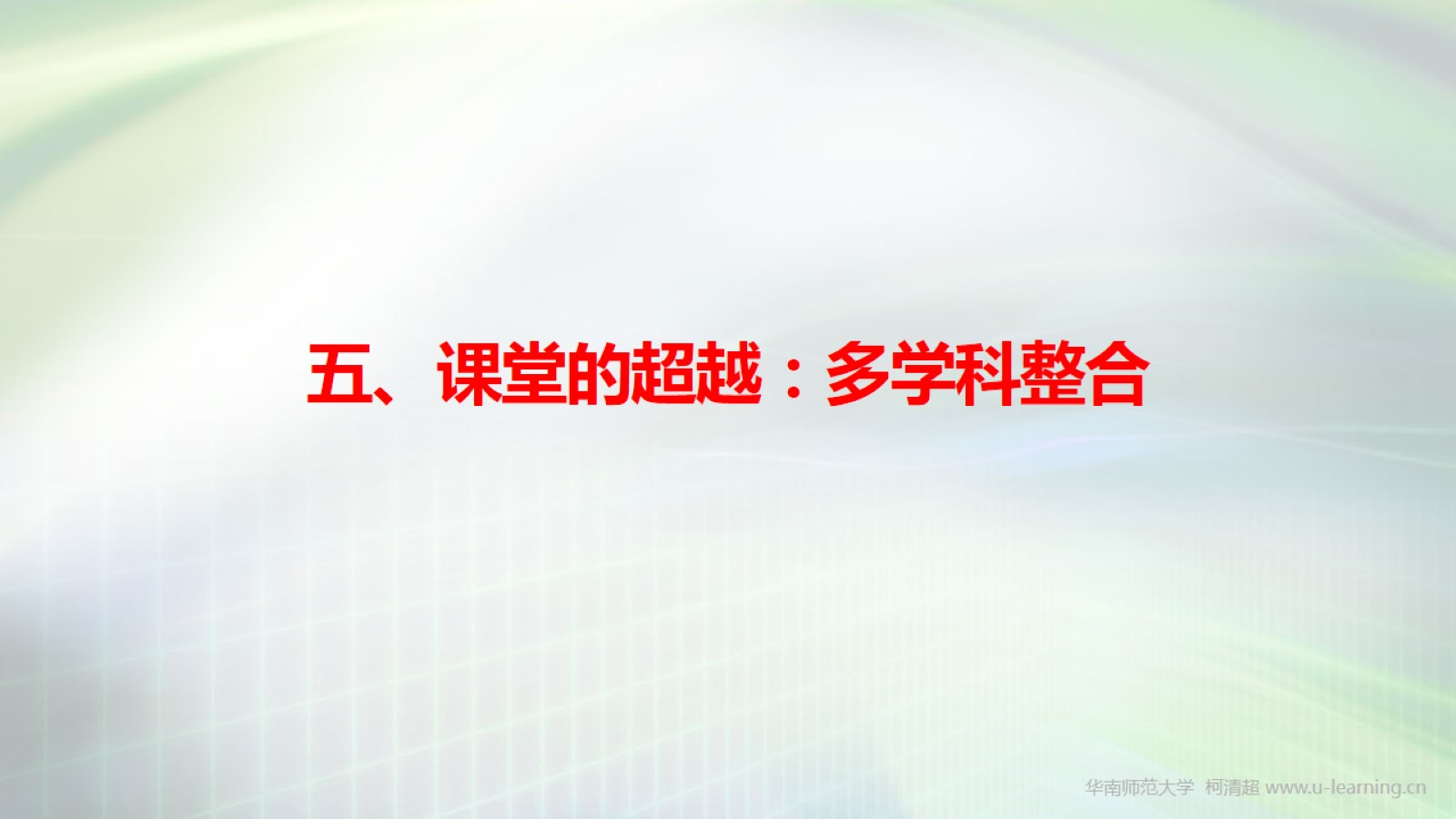 五、课堂的超越：多学科整合
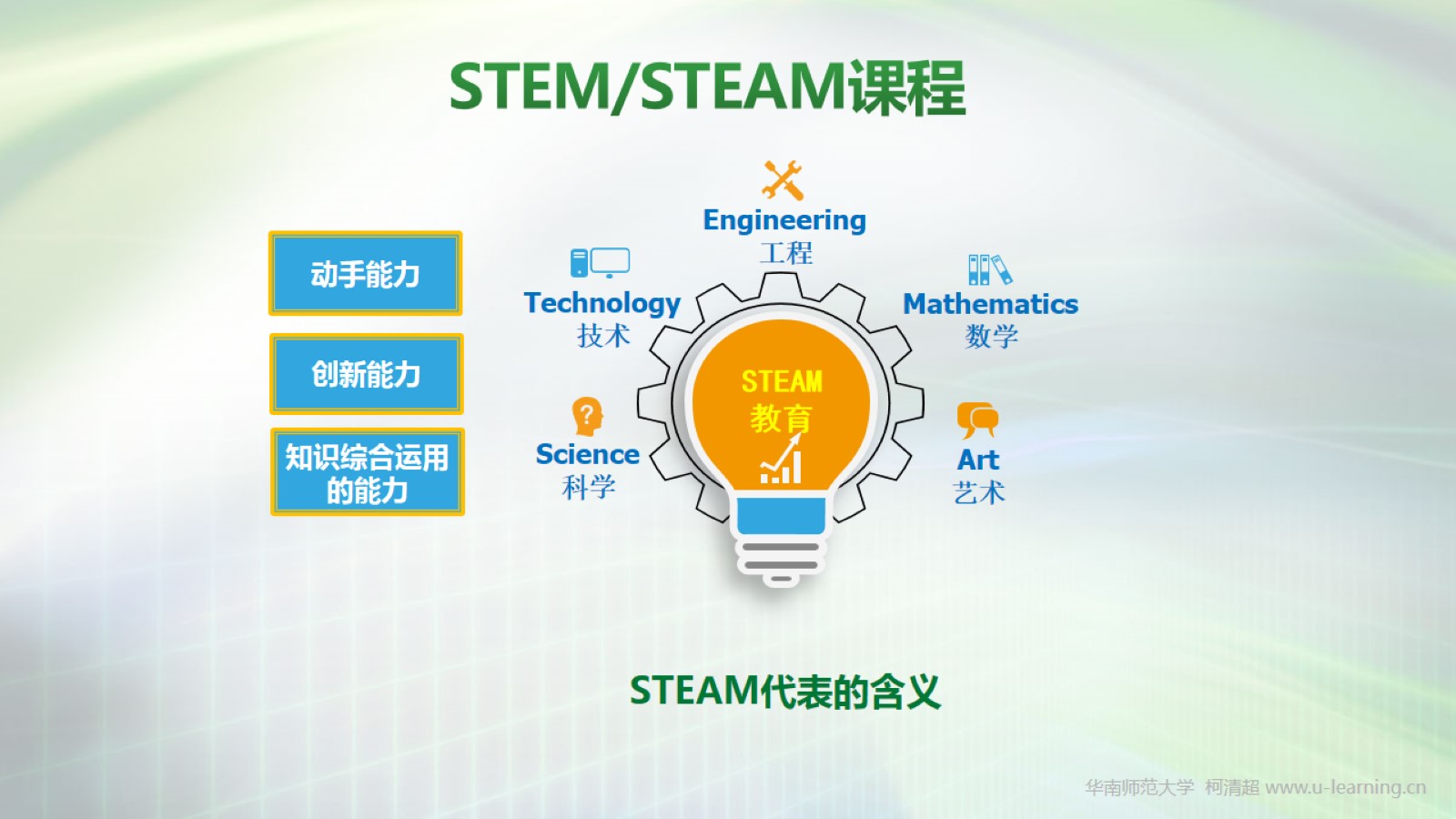 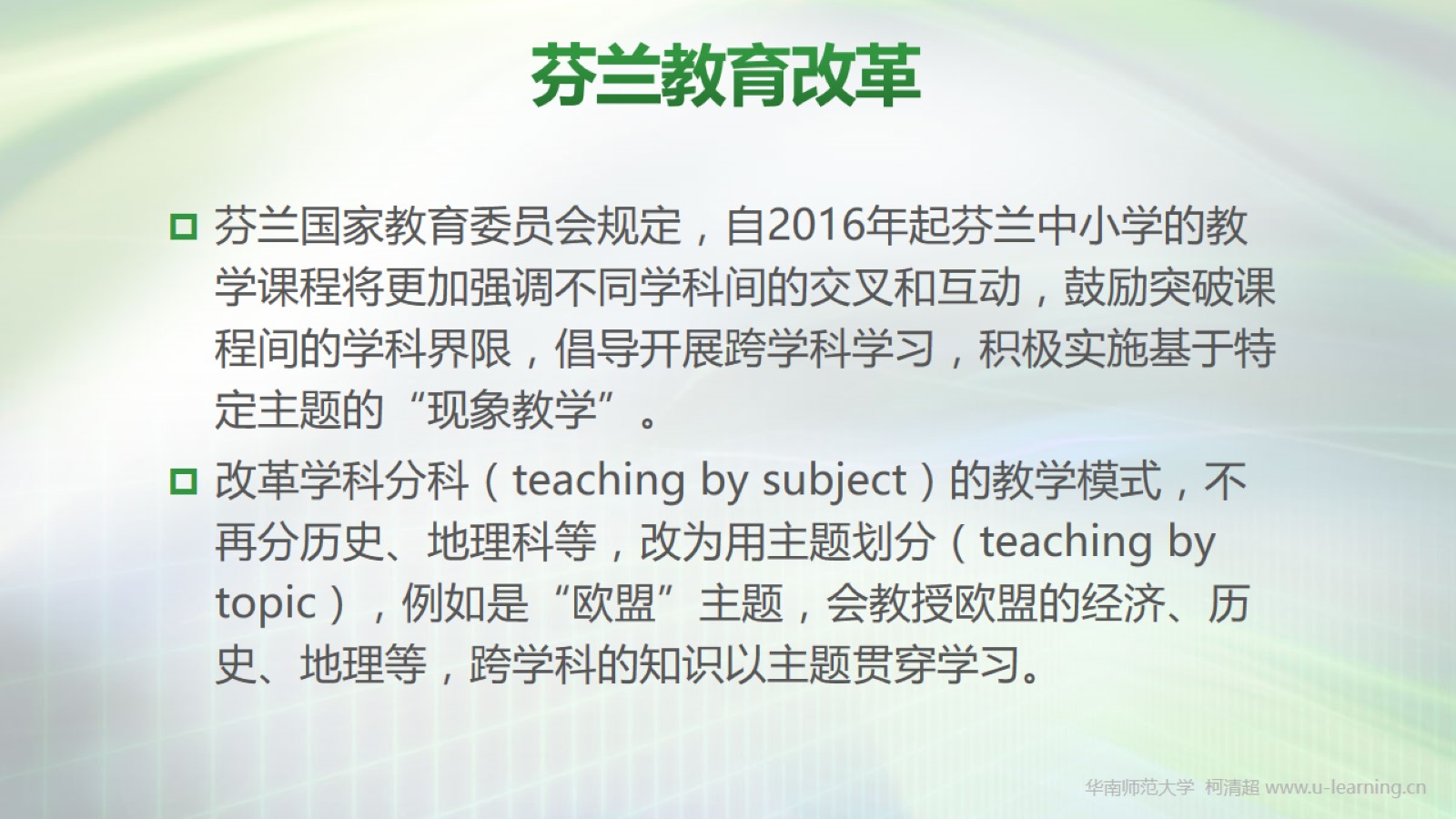 芬兰教育改革
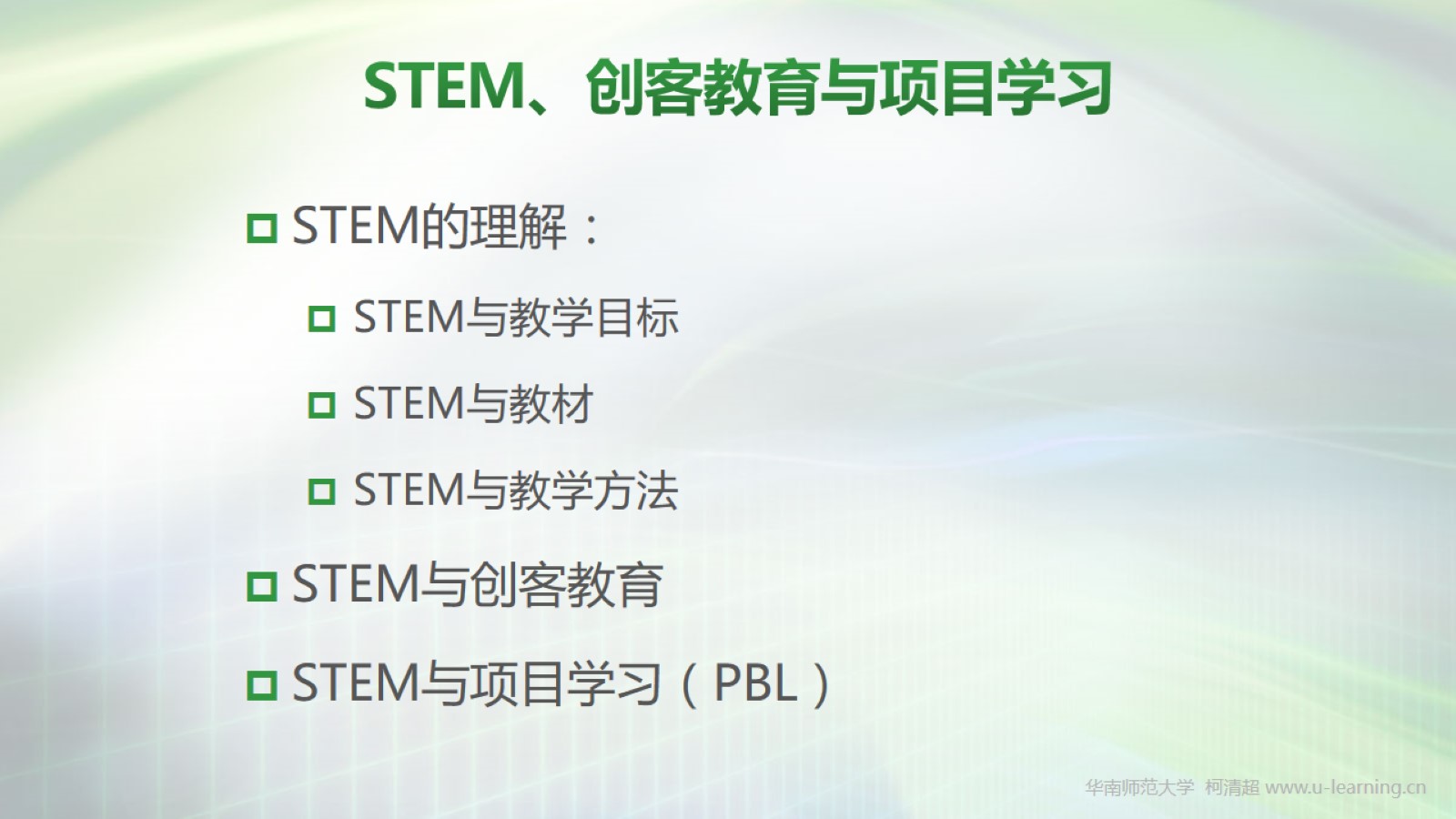 STEM、创客教育与项目学习
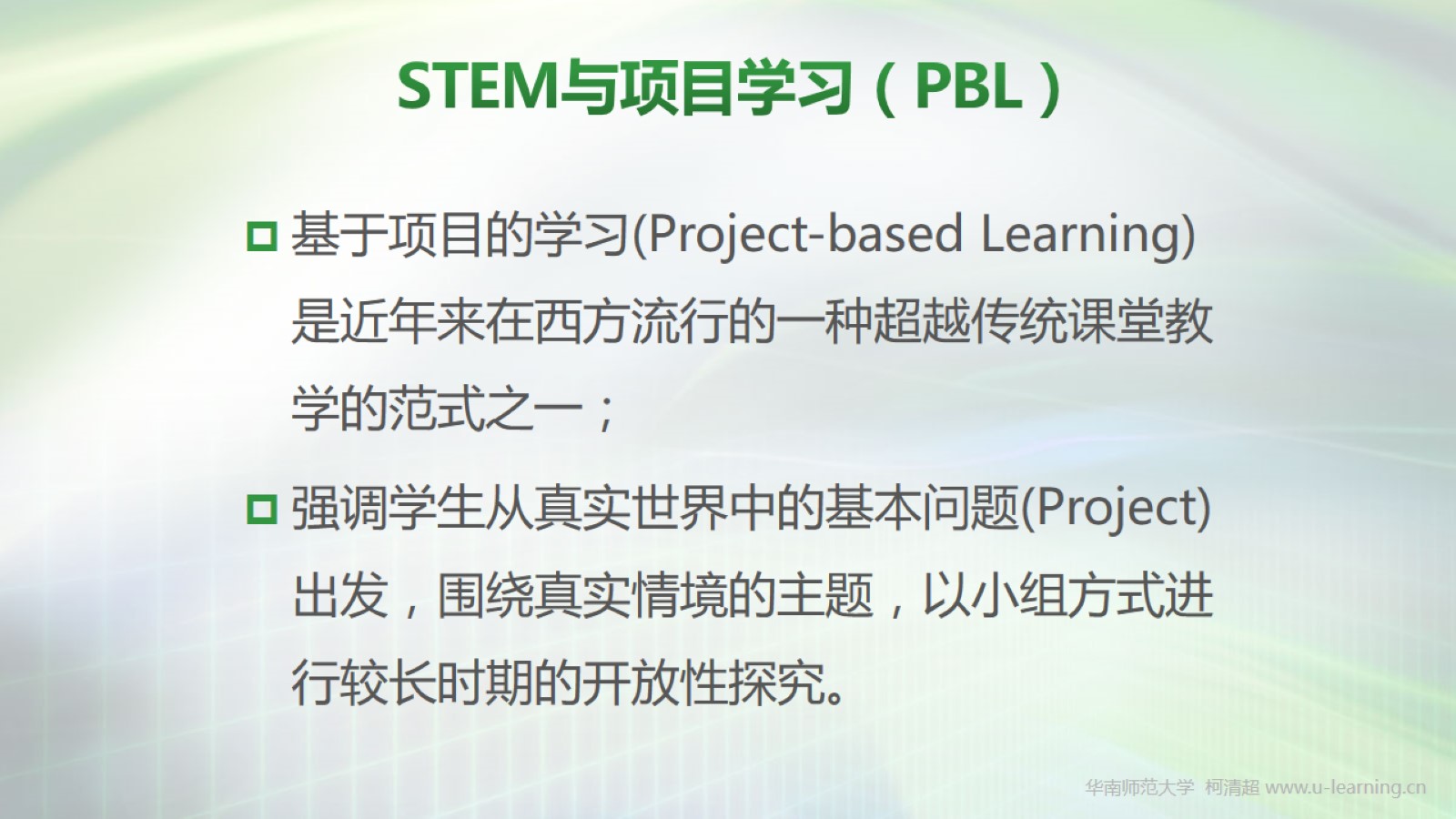 STEM与项目学习（PBL）
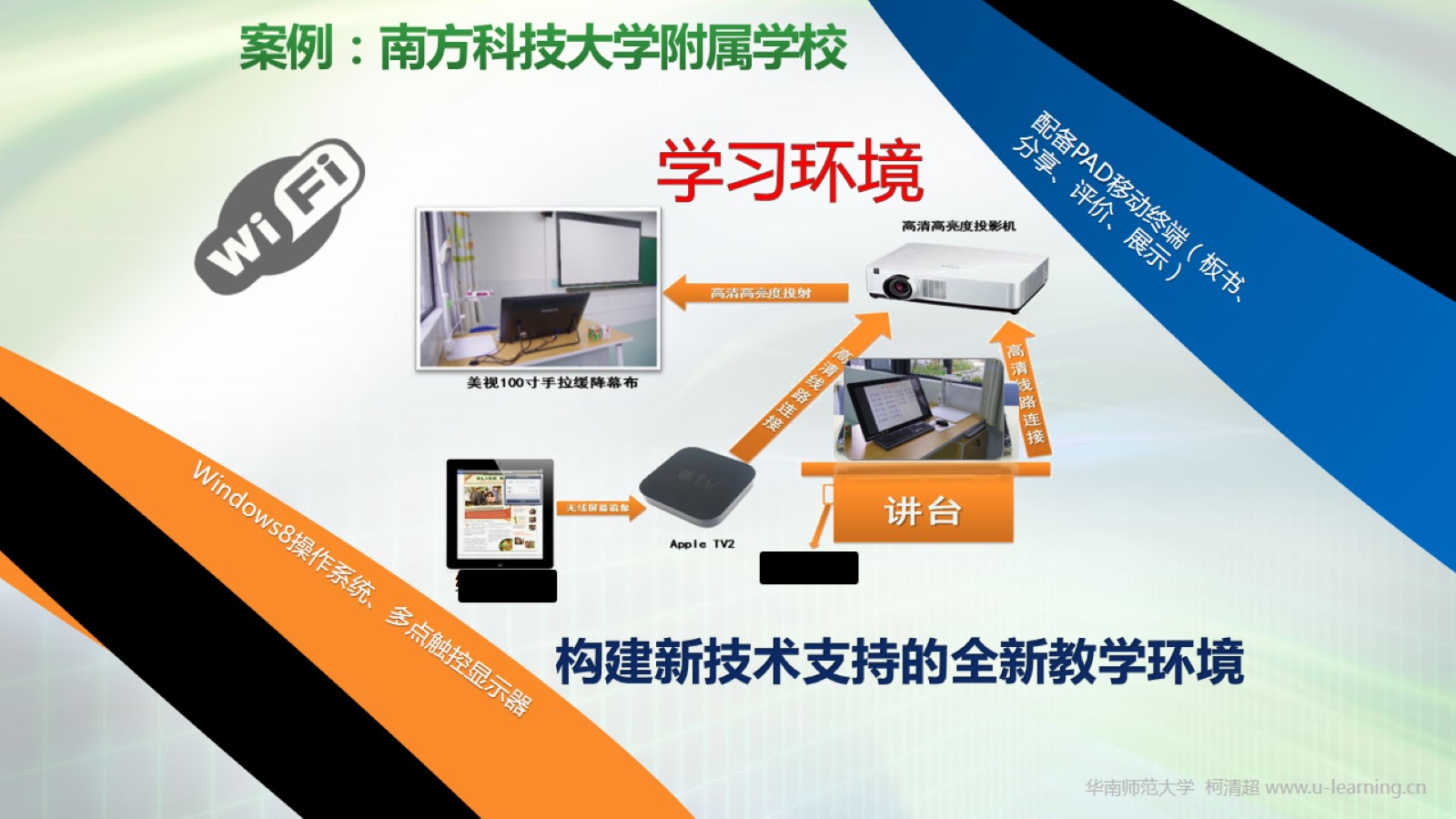 案例：南方科技大学附属学校
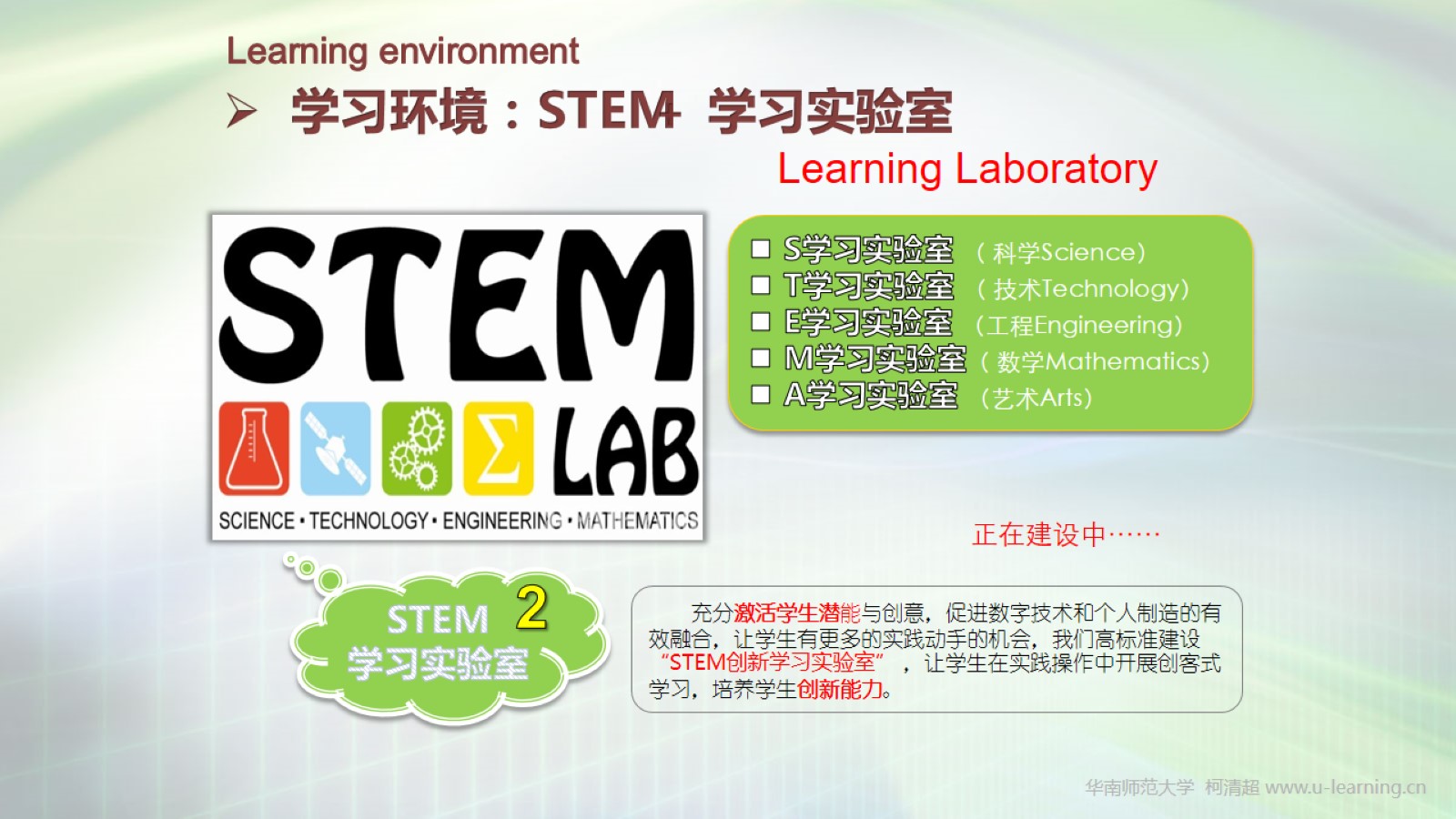 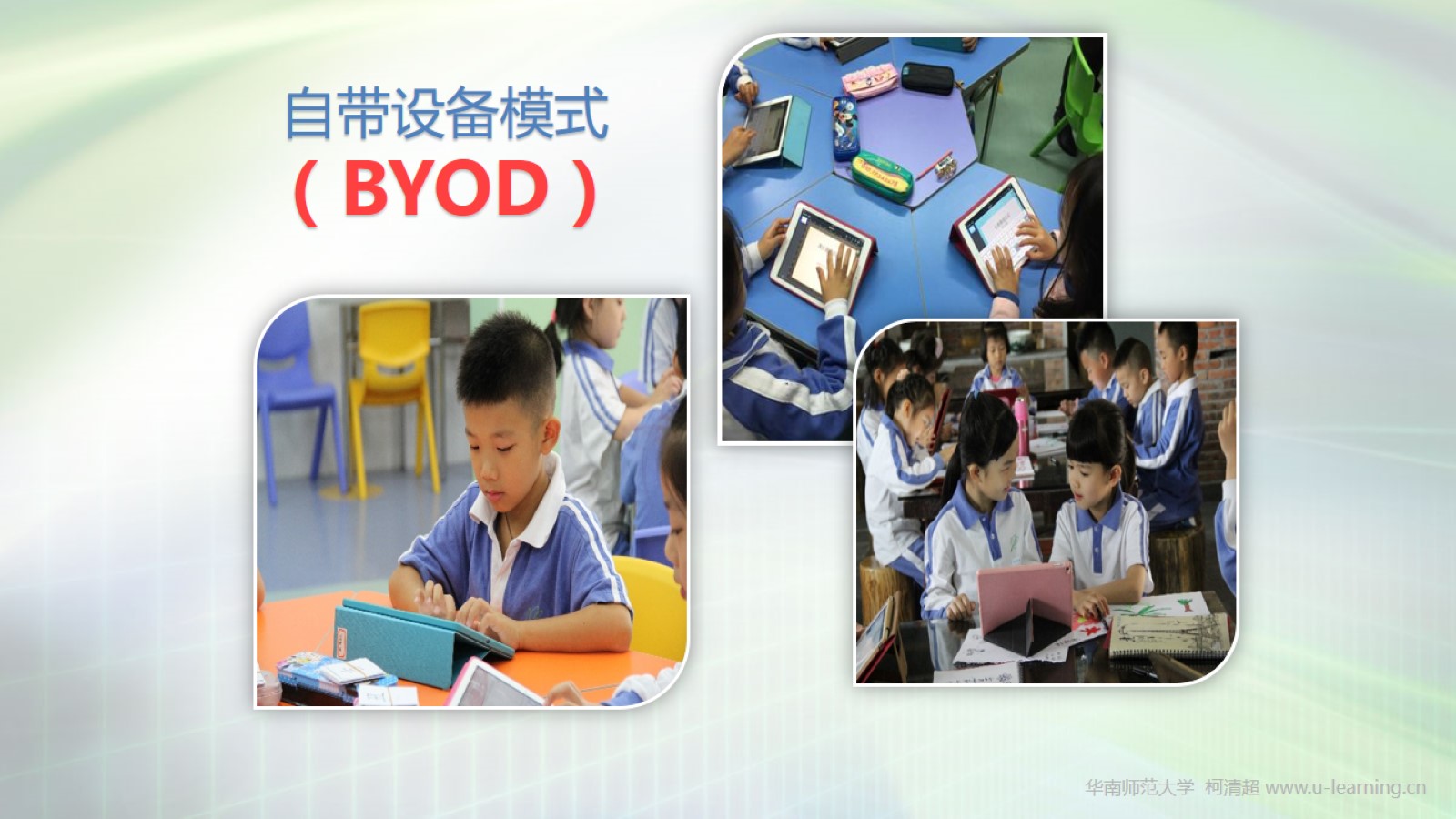 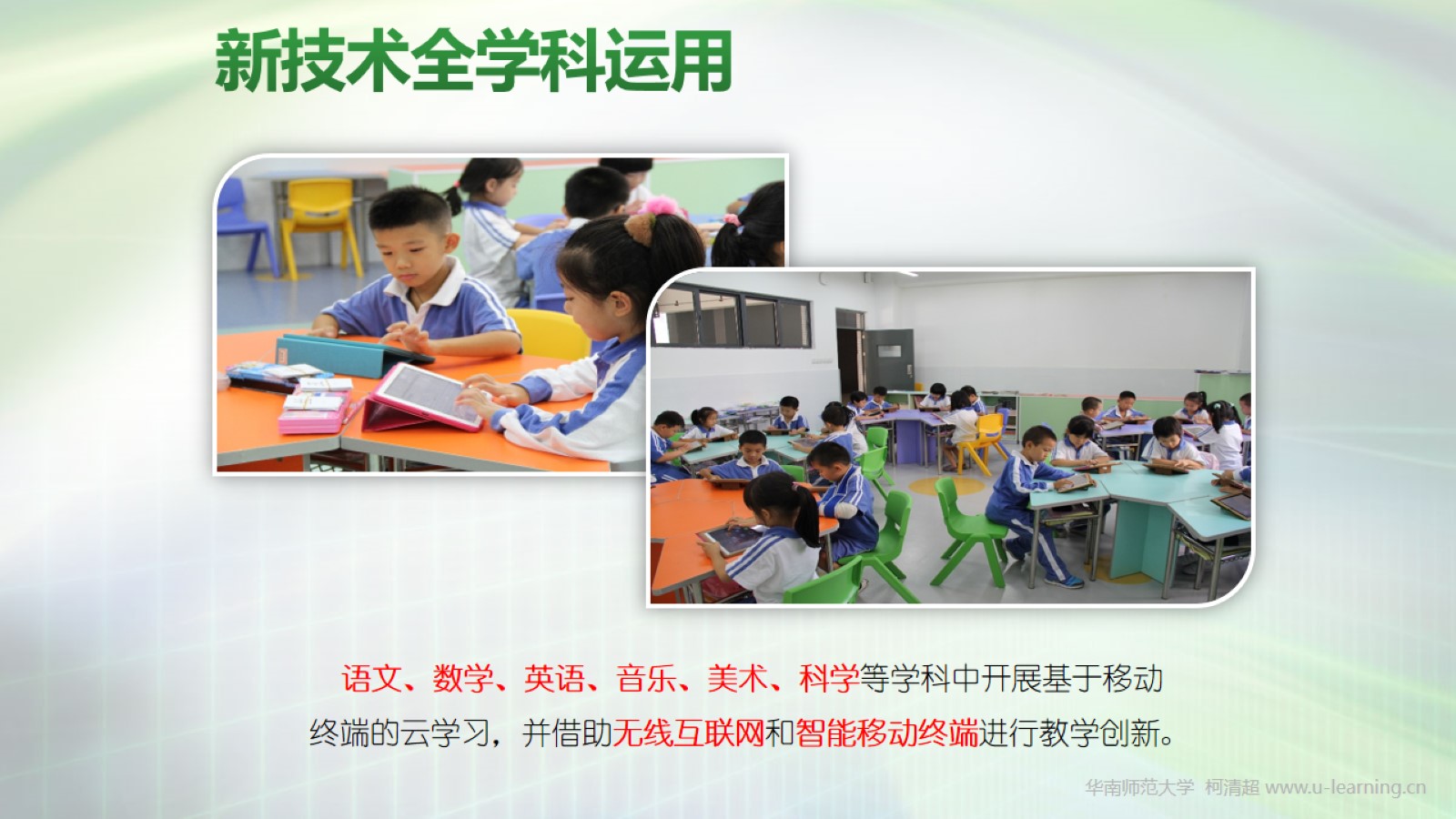 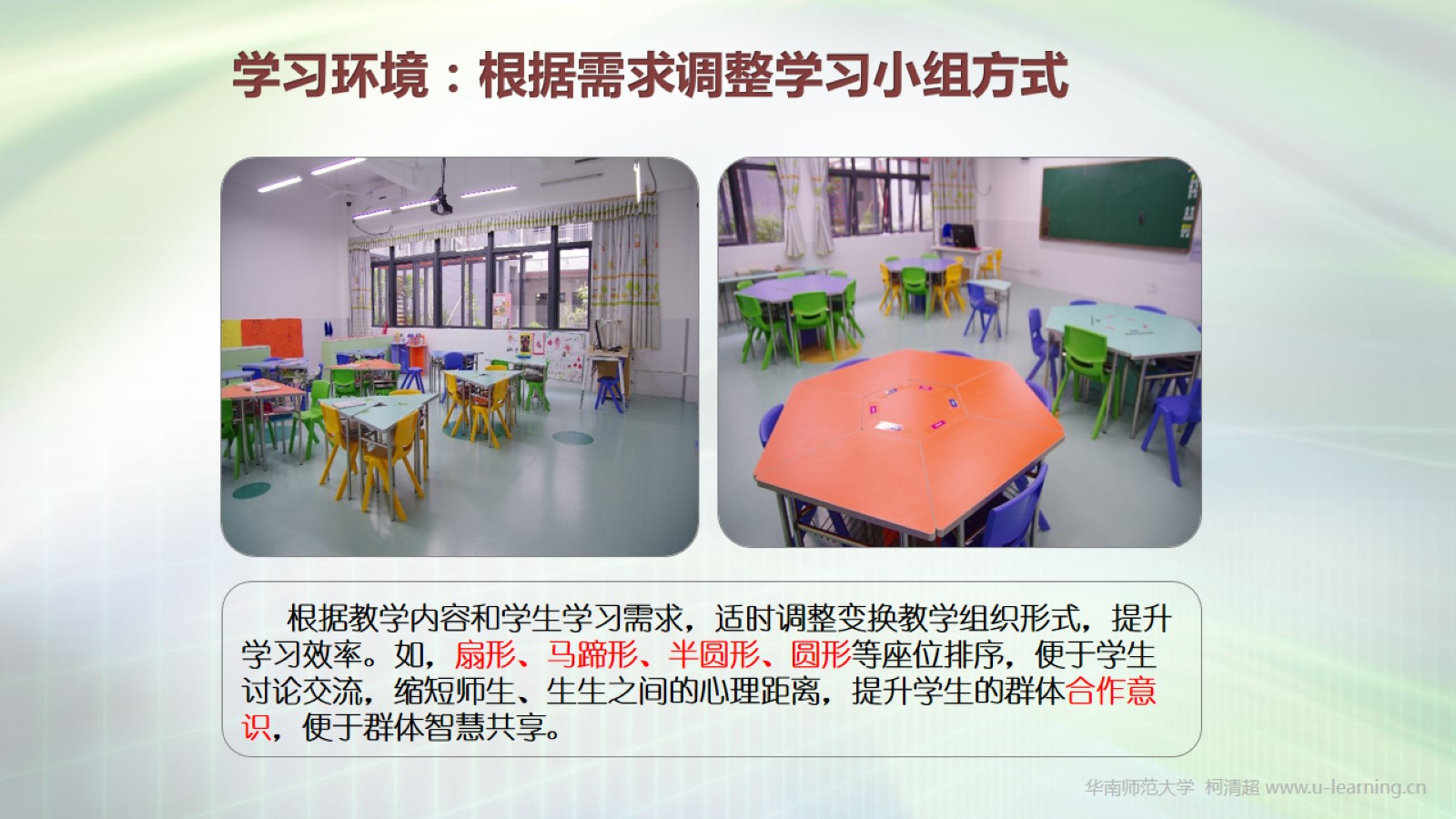 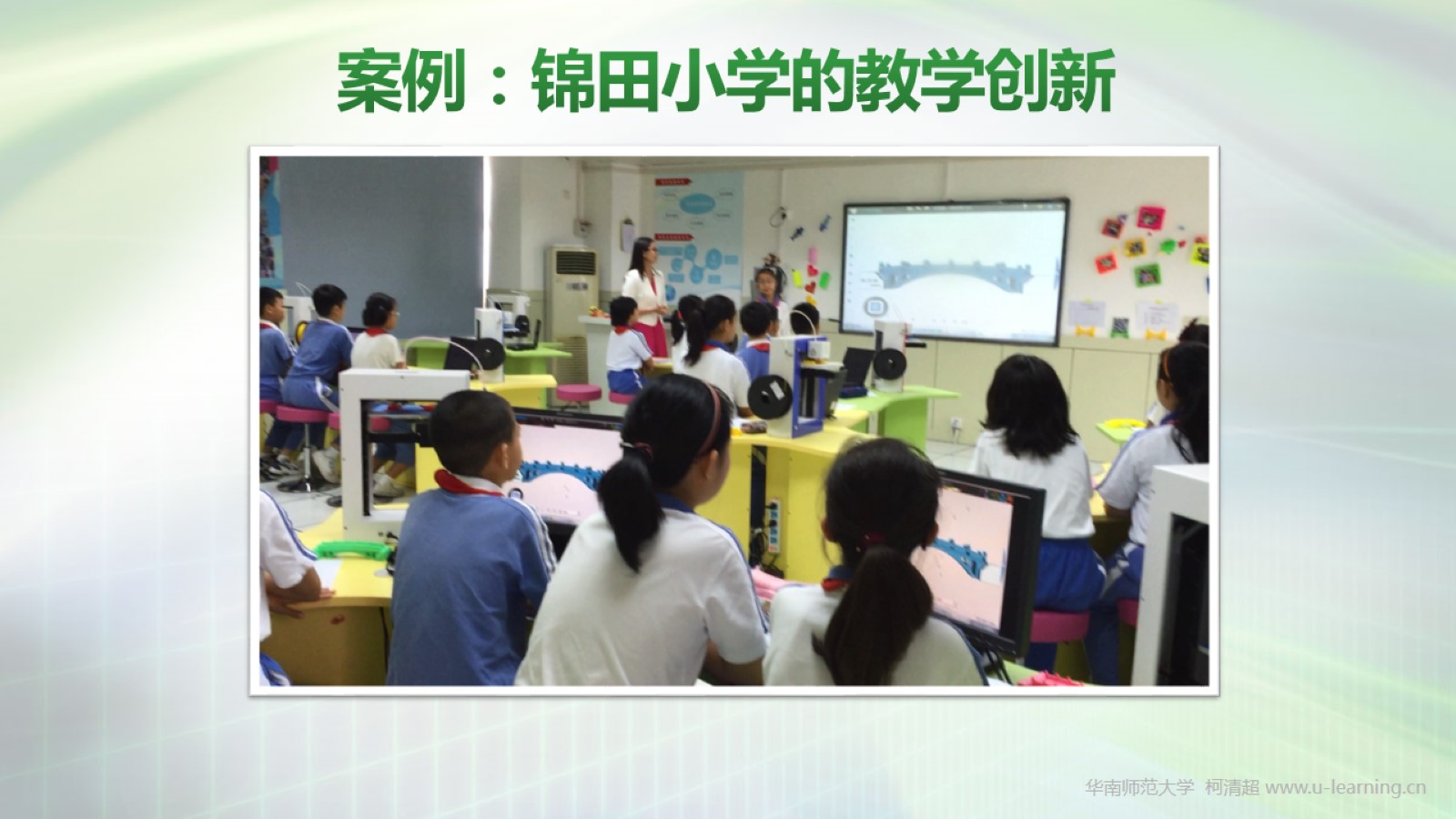 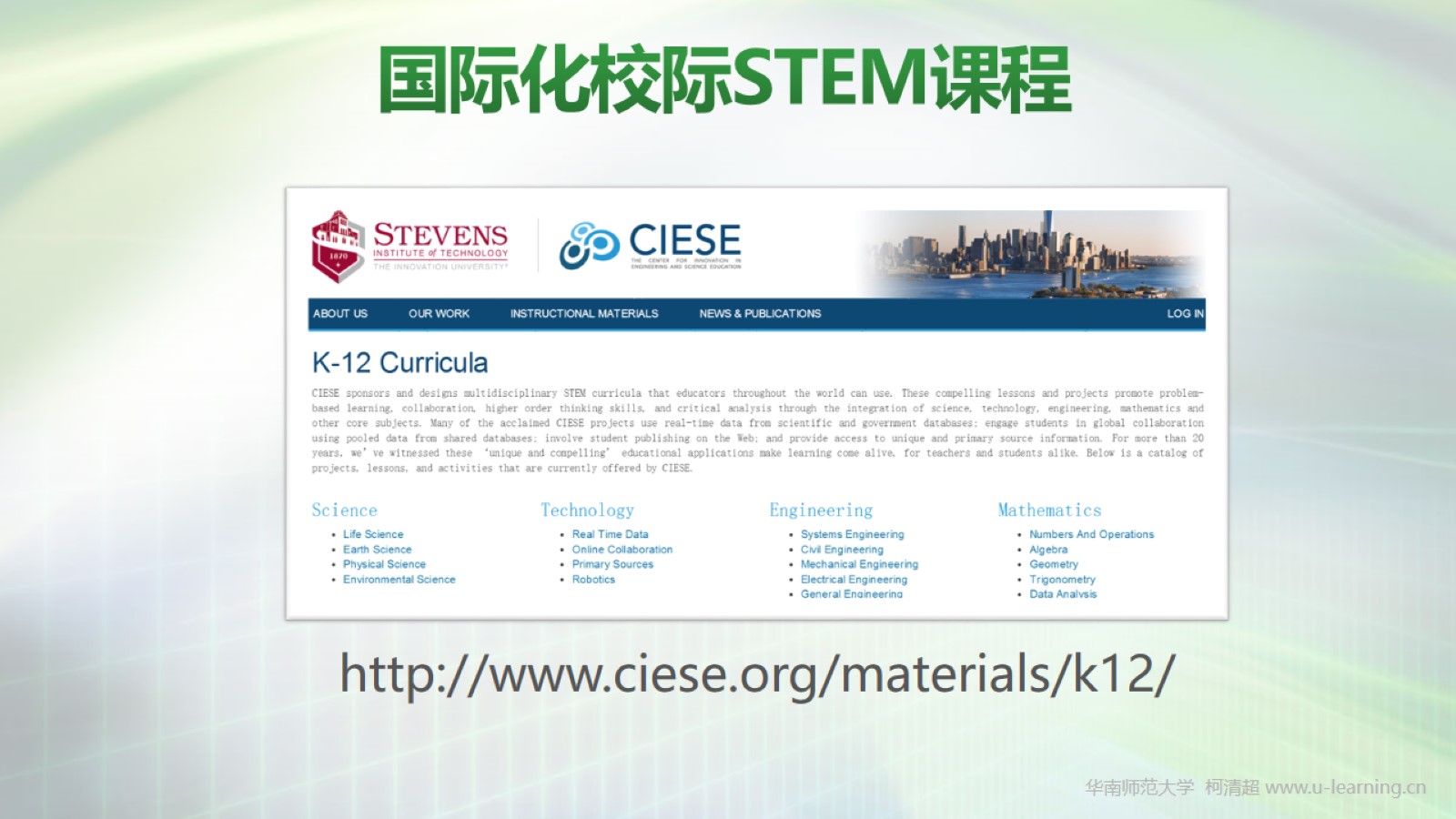 国际化校际STEM课程
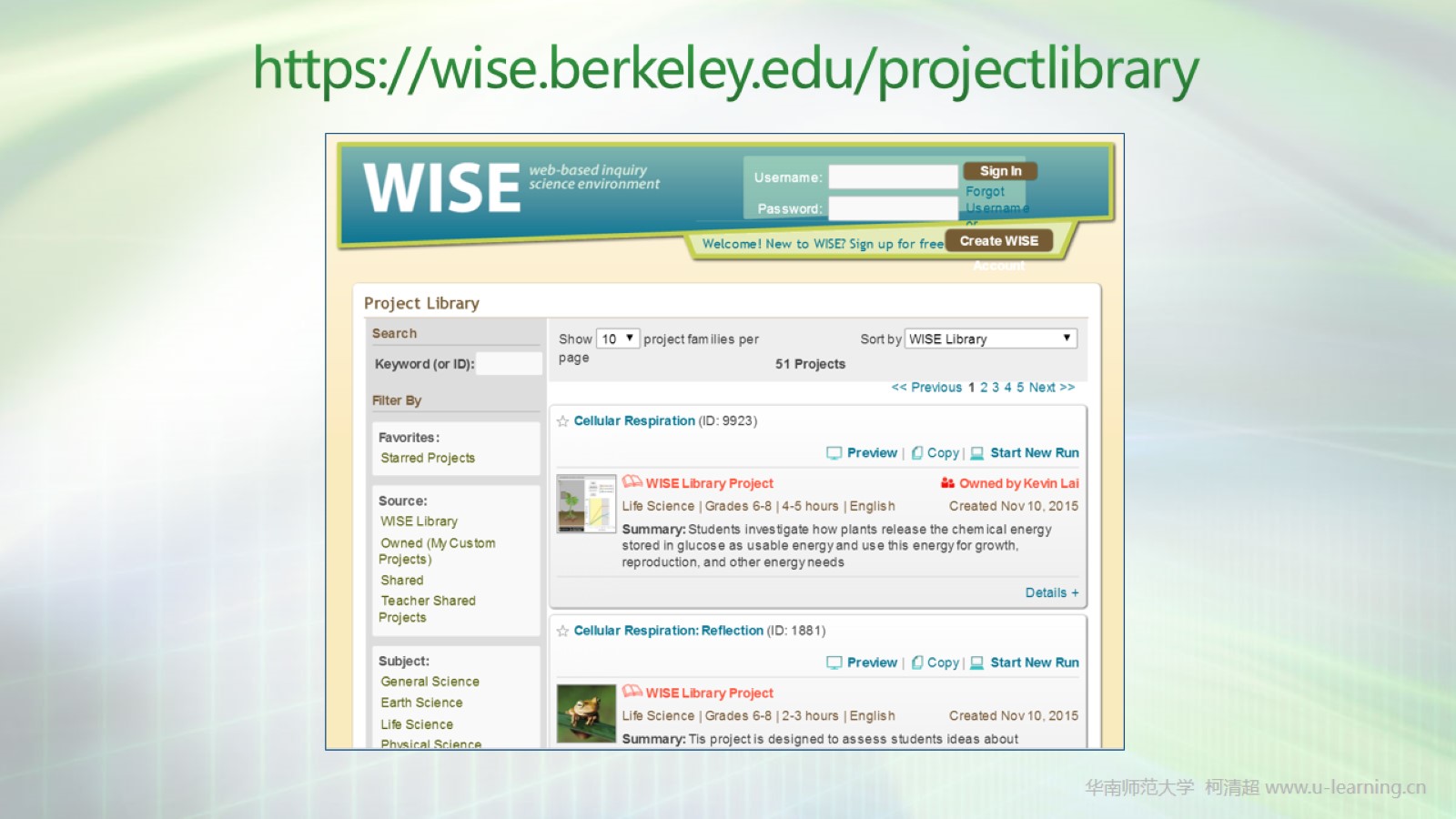 https://wise.berkeley.edu/projectlibrary
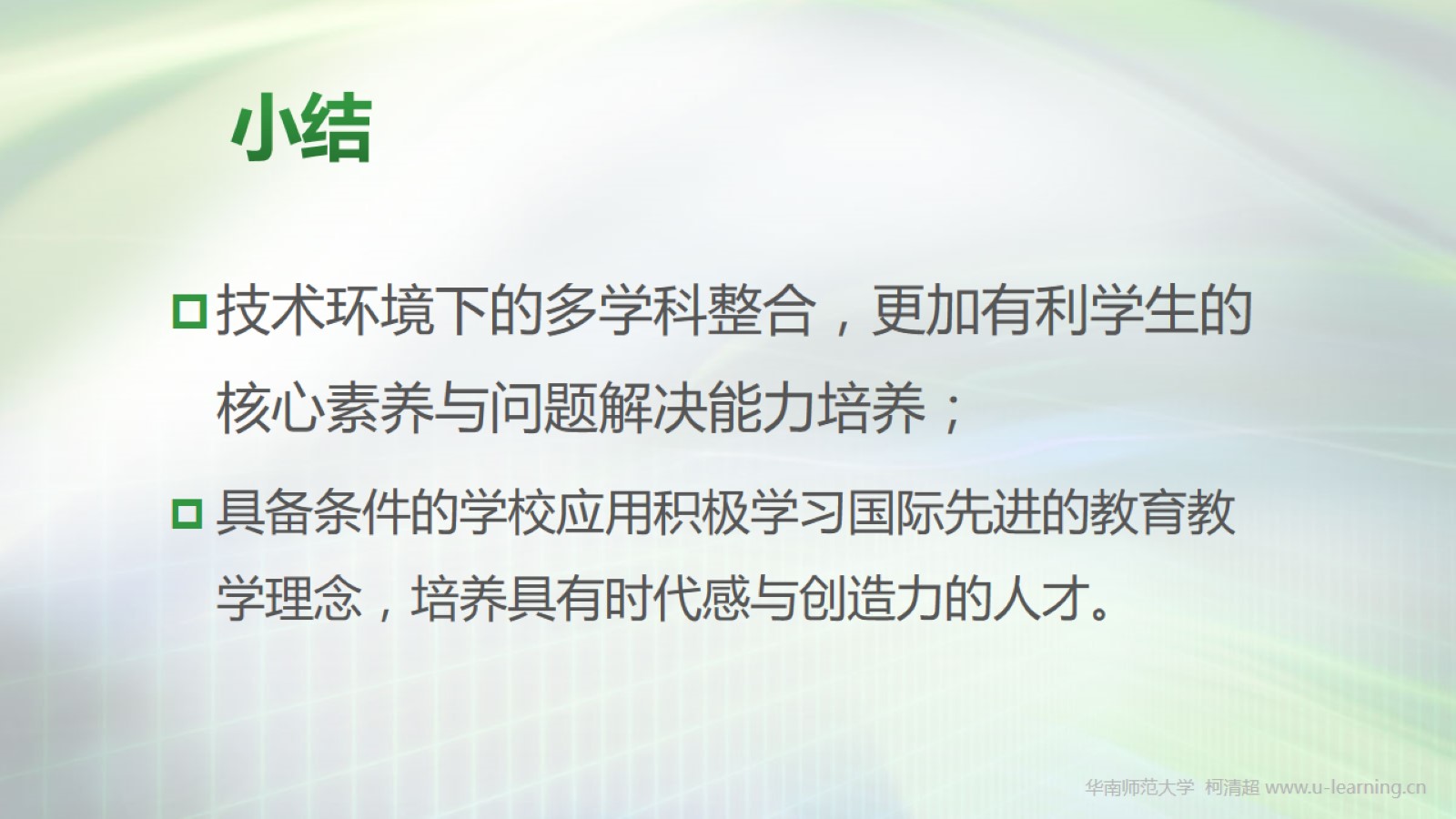 小结
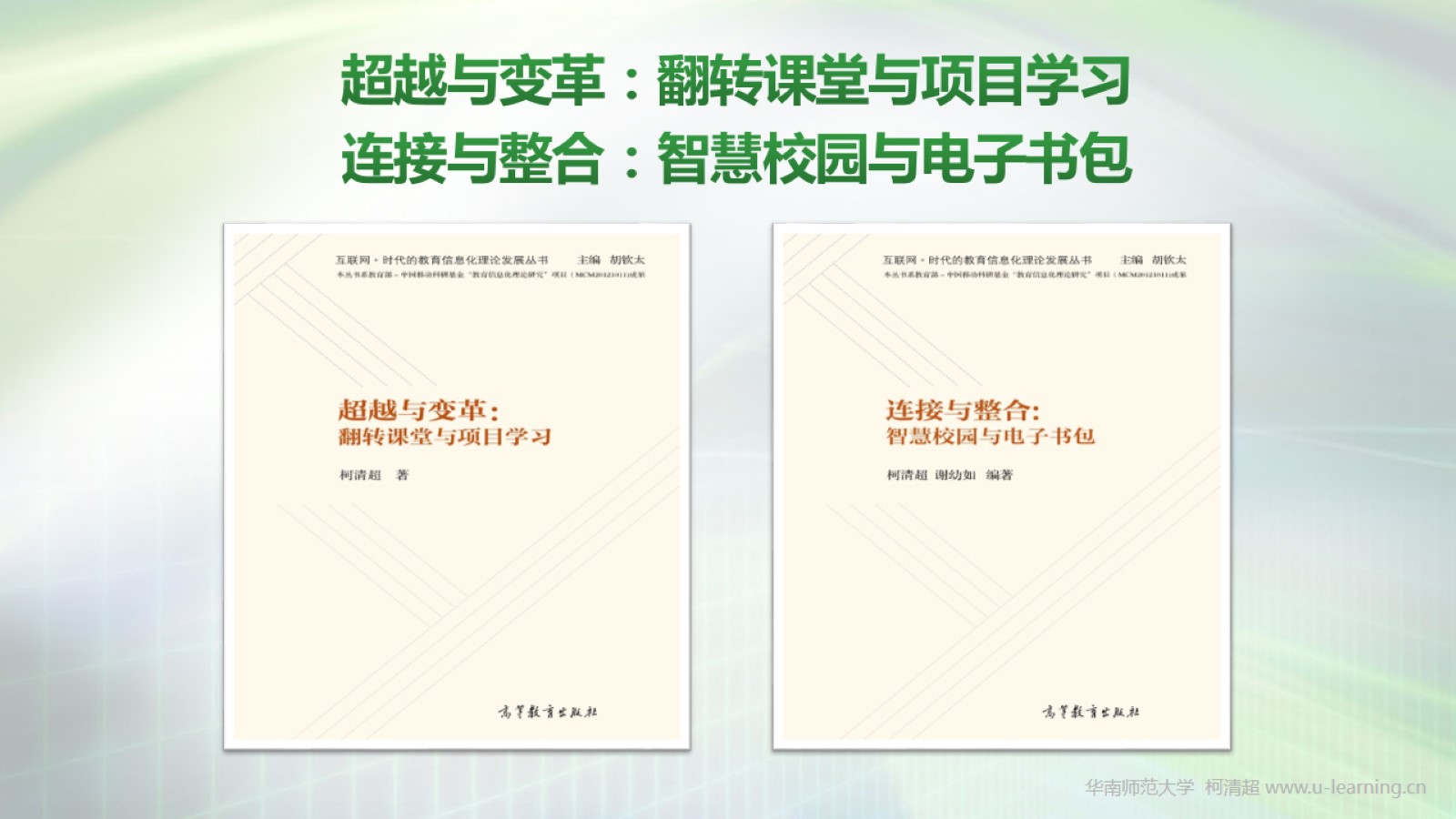 超越与变革：翻转课堂与项目学习连接与整合：智慧校园与电子书包
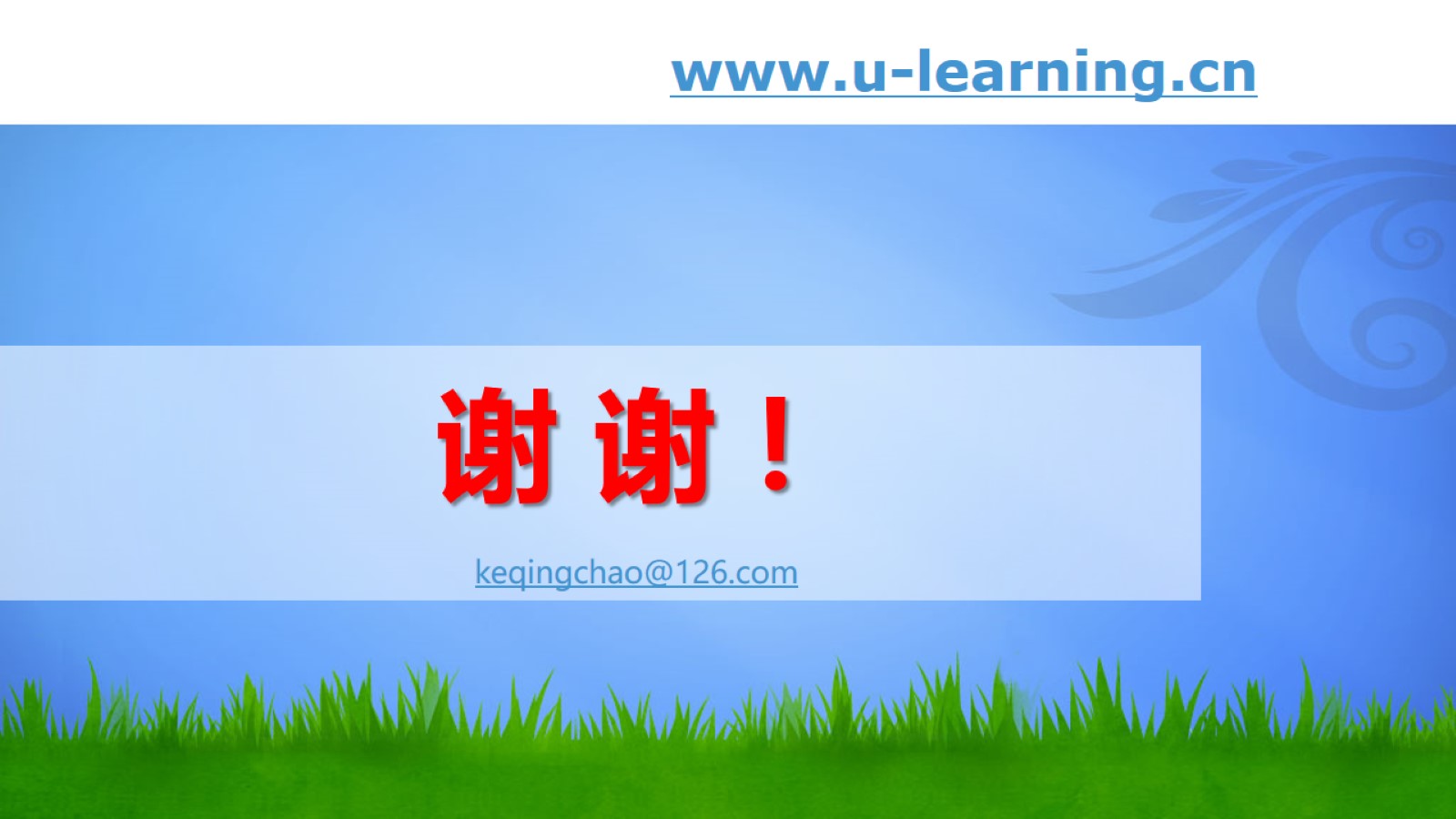